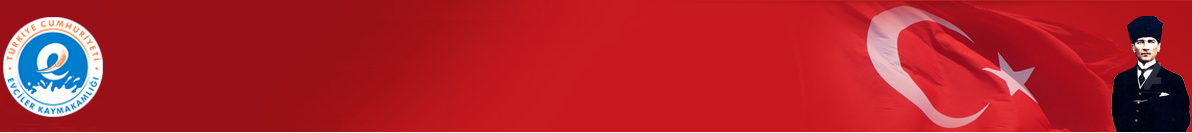 EVCİLER KAYMAKAMLIĞI
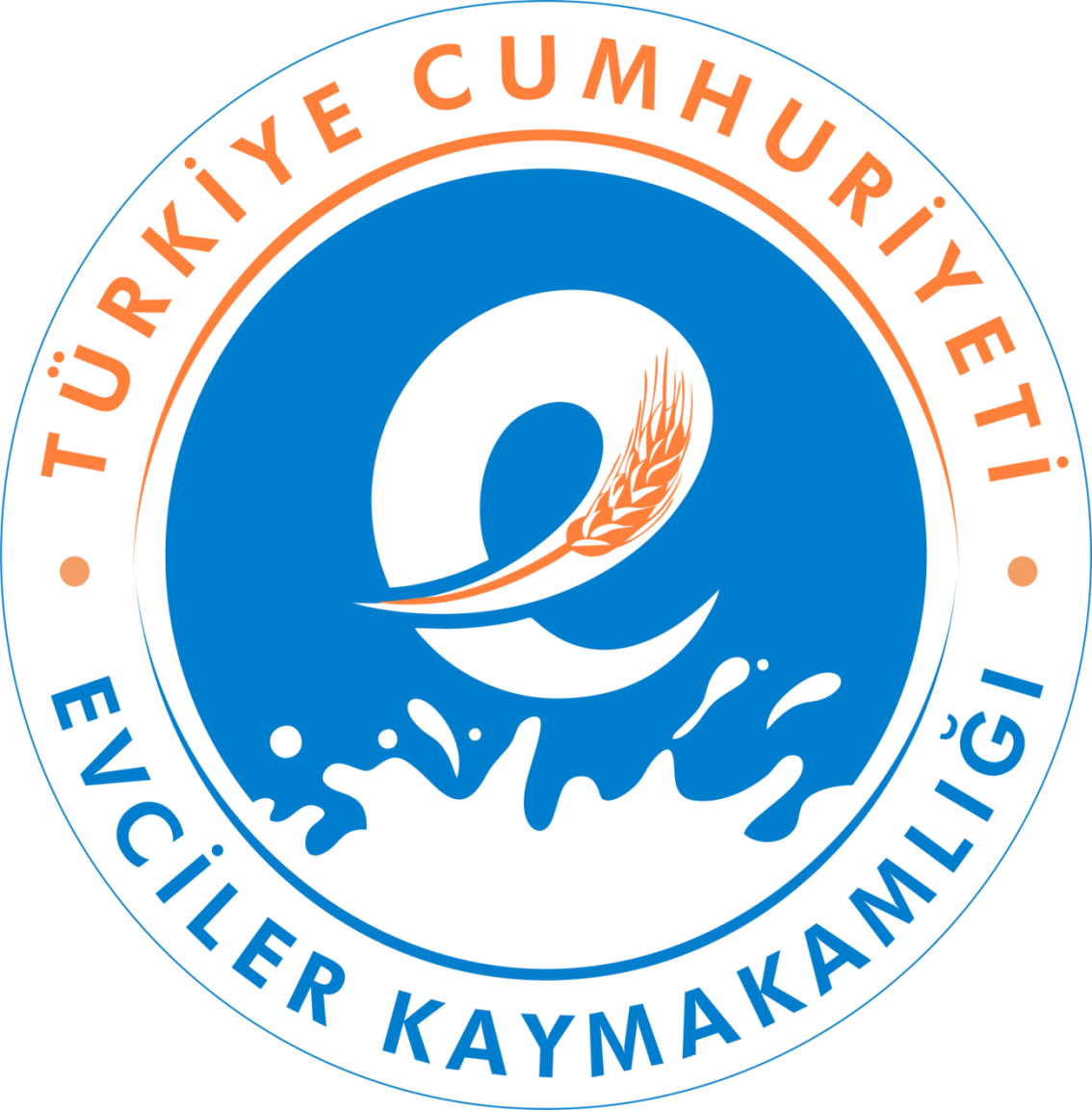 EVCİLER KAYMAKAMLIĞI 01.01.2022 – 30.06.2022  BRİFİNG
BİRİNCİ BÖLÜM
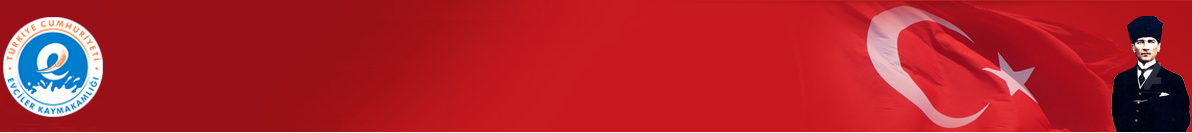 İLÇE HAKKINDA GENEL BİLGİLER
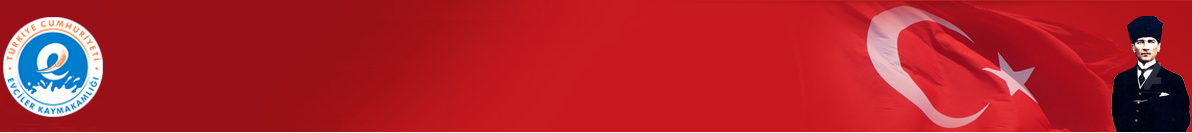 TARİHİ VE COĞRAFİ YAPISI
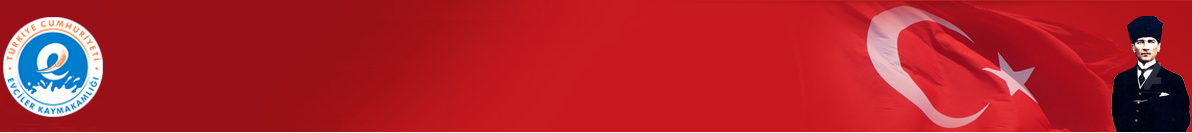 İLÇENİN TARİHİ
Evciler ve çevresindeki ilk yerleşmeler, kesin olarak bilinmemekle birlikte, ele geçen eserlerin incelenmesi sonucunda Cilalı Taş devrinde başladığı tahmin edilmektedir.  
		Yörede Lidyalılar, Hititler, Frigler, Persler, Helenler, Romalılar, Bizanslılar, Selçuklular ve Osmanlılar yaşamışlardır. 26 Ağustos 1071 Malazgirt Zaferi ile Anadolu’nun kapıları Türklere açılmış ve kısa sürede Anadolu bir Türk Yurdu haline getirilmiştir. Evciler’i kuranlar da bu dönemde, diğer bütün Türk boyları gibi Anadolu’ya gelmişler ve yerleşmişlerdir. Ancak, bölge 1. Haçlı Seferinden sonra Bizans İmparatorluğu tarafından geri alınmıştır.
		1176 Miryokefalon Savaşı’ndan sonra ise kesin olarak Türk hakimiyetine geçmiştir. Bir çok tarihçi, Miryokefalon Savaşı’ndan sonra 200.000 çadır Türkmen’in Büyük Menderes havzasına yerleştiğini belirtmektedir. Bu yerleşenler içerisinde Evciler’i kuranlarında olduğu muhakkaktır. Evciler’in kuruluşu konusunda çeşitli rivayetler bulunmaktadır.
		Yerleşik hayatın Türk toplumuna girmesiyle birlikte göçebelerinin bu mevkide ev yaparak yerleşik hayata geçişleri sağlanmıştır. Ev yapan kişiler akşamları Bozdağ sırtlarına gitmekte gündüzleri ovada ev yapmaktadır. Akşam dönüşlerde bunları gören çevredeki diğer insanlar “evciler geliyor, evciler geliyor” diye konuşmakta, rivayetlere göre ilçemizin ismi buradan gelmektedir.
Evciler gerçekte bir 13. yüzyıl Selçuklu yerleşmesidir. Selçuklu dönemi yerleşmesi olduğunu gösteren önemli deliller bulunmaktadır.
	Osmanlı Hükümdarı Yıldırım Beyazıt zamanında, 1390-1402 tarihleri arasında Osmanlı Devleti’ne geçen bölge, 1402 Ankara Şavaşı’ndan sonra Timur tarafından Germiyan Beyliği’ne geri verilmiştir. 
	1853/54 yılına kadar Hüdavendiğar(Bursa) Eyaleti, Kütahya Sancağı’na bağlı olan Evciler ve çevresi bu tarihten sonra Karahisar-ı Sahip (Afyonkarahisar) Sancağı, Sandıklı Kazası’na bağlanmıştır. Sandıklı’dan sonra, 1874 yılında Geyikler (Dinar) kazasına bağlanan Evciler, 1955 yılında Belediye yönetimine ve hizmetine kavuşmuştur.    
	1959 yılında Dazkırı’ya bağlanmıştır. Evciler, 1990 yılında çıkarılan 3644 sayılı kanunla ilçe statüsü kazanmış ve nihayet teşkilatlanmasını tamamlayarak 08 Temmuz 1991 yılında ilçe merkezi haline gelmiştir.
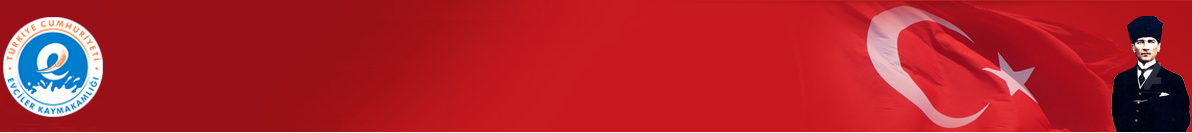 İLÇENİN COĞRAFİ YAPISI
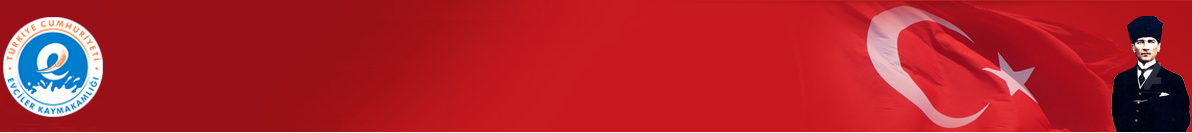 İLÇENİN COĞRAFİ YAPISI
İlçemiz, Evciler ovasının ortasında kurulmuş olup bu düzlük saha kuzey kısmına doğru yükselmektedir. Ovanın kuzeyi Bozdağ tepeleri ile çevrilmiştir. Ovanın batısında Maymun Dağı, kuzeydoğusunda ise Büyük Menderes, Işıklı Barajı ve Akdağ bulunmaktadır. İlçemiz sınırları içerisinde göl, gölet, akarsu ve koruluklar dışında ormanlık alanlar mevcut değildir. İlçemiz jeolojik olarak çok hafif meyilli bir morfolojiye sahiptir. İlçemiz 1. derece deprem kuşağında yer almakla birlikte yüzyıllar içerisinde büyük depremler geçirmiştir.
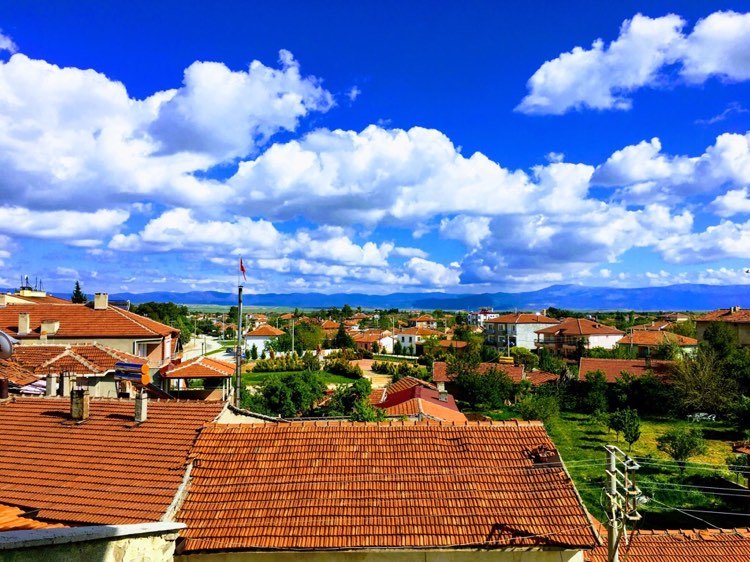 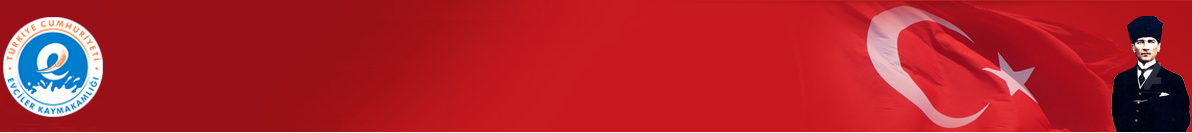 İLÇENİN COĞRAFİ KONUMU
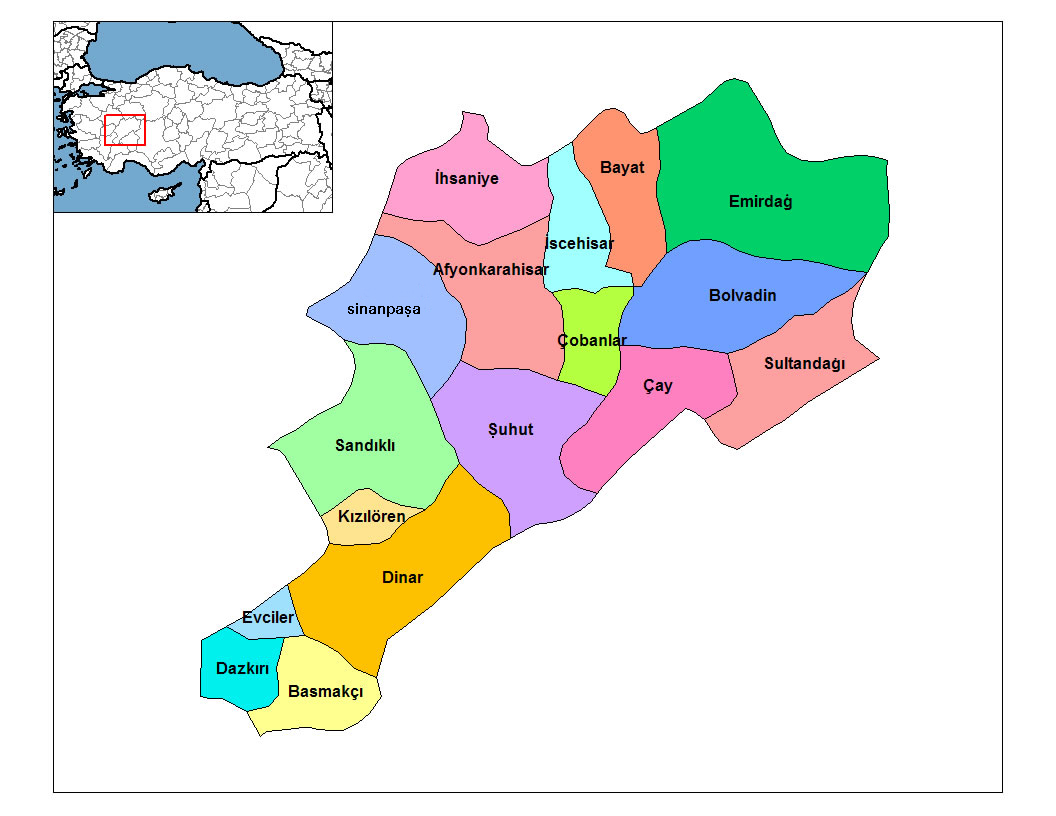 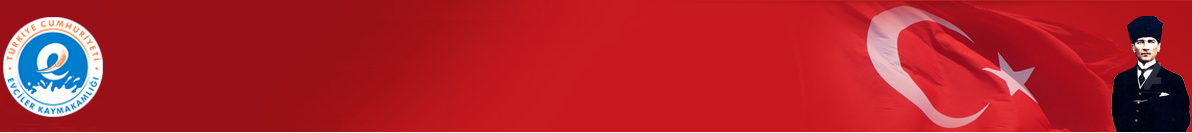 İDARİ YAPI VE NÜFUS
NÜFUS VE İdarİ yapIsI
İlçe, Merkez Belediyesi ve bağlı 7 adet köyden oluşmaktadır. 
İlçe merkezi ise 6 mahalleden oluşmaktadır. 

Köylerimiz:		İlçe Merkezindeki Mahalleler
1 Akyarma Köyü		   1 Camiikebir Mahallesi
2 Altınova Köyü                                      2 Fatih Mahallesi    
3 Baraklı Köyü                                        3 Kayalık Mahallesi
4 Bostancı Köyü                                      4 Mehmet Akif Mahallesi 
5 Gökçek Köyü                                        5 Yavuz Selim Mahallesi
6 Körkuyu Köyü                                      6 Yunus Emre Mahallesi
7 Madenler Köyü
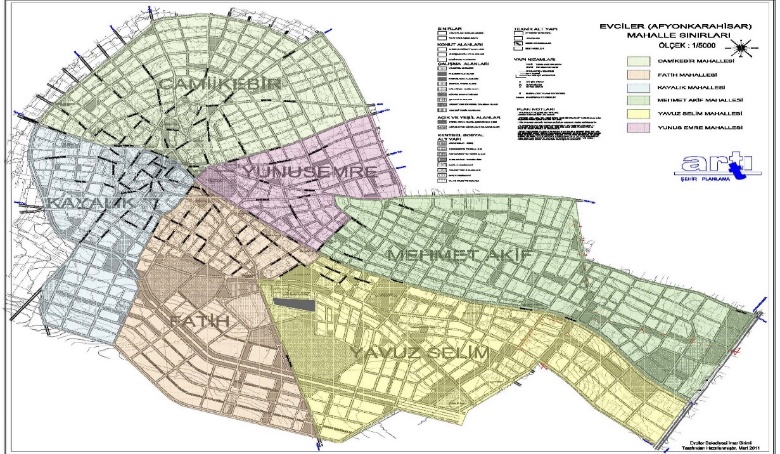 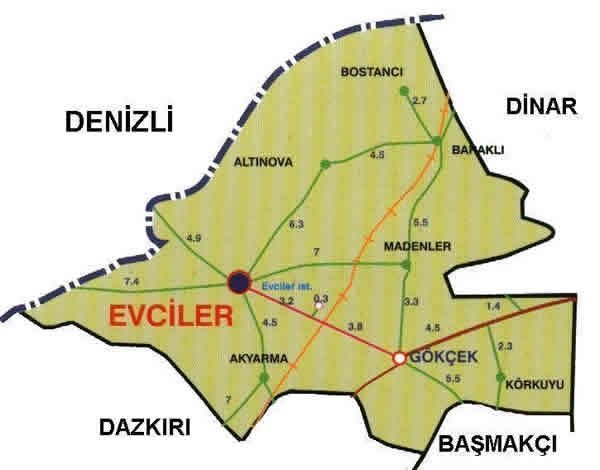 Nüfusu en düşük köyümüz Körkuyu köyü, nüfusu en yüksek köyümüz Gökçek köyüdür.
İlçemize en yakın köyümüz  4  Km ile Akyarma Köyü. İlçemize en uzak köyümüz ise Körkuyu köyüdür.
Nüfusu en fazla olan mahallemiz Camikebir Mahallesi. Nüfusu en düşük mahallemiz Mehmet Akif Mahallesidir.
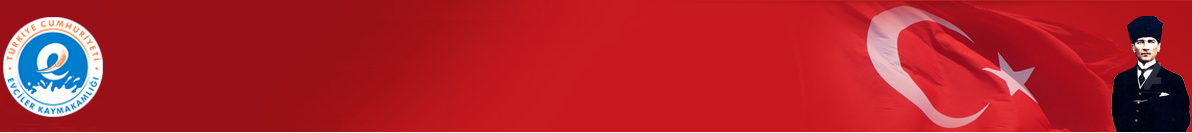 İDARİ YAPI VE NÜFUS
NÜFUS VE İdarİ yapIsI
EVCİLER NÜFUS MÜDÜRLÜĞÜNE AİT SAYISAL VERİLER 
                                            (01/01/2022-30/06/2022)
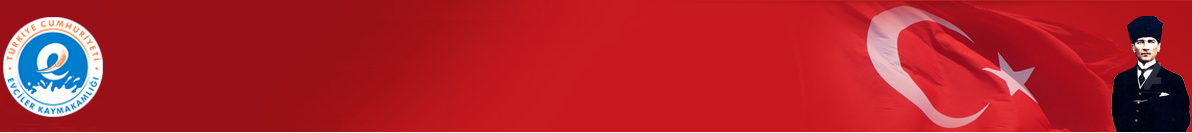 İDARİ YAPI VE NÜFUS
NÜFUS VE İdarİ yapIsI
2021 YILI SONU AYRINTILI NÜFUS BİLGİLERİ
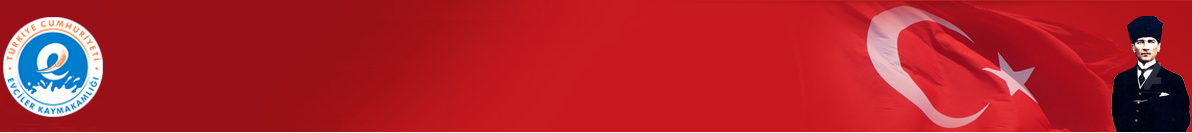 NÜFUS VE İDARİ YAPISI
Köylerimizin Nüfus Dağılımı
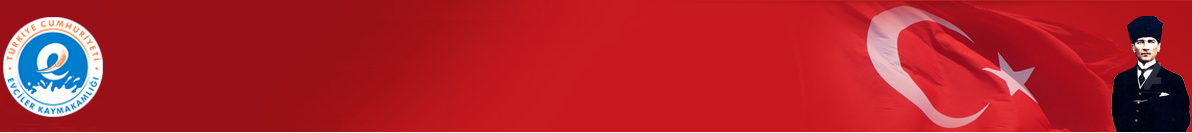 EVCİLER HÜKÜMET KONAĞI
Evciler Hükümet Konağı
01/11/2021 tarihinde itibaren 8 Kamu Kurumu ile hizmet vermeye başlamıştır.
11.087 m2 alan üzerine kurulmuş olup, binanın 1.056 m2 oturum alanı vardır.
Bodrum, zemin, birinci kat ve çatı katı ile beraber 3.086 m2 kapalı alana sahiptir.
Evciler Hükümet Konağında 2 Toplantı Salonu, 1 Konferans Solonu ve 2 tören alanı vardır.
Evciler Kadın Kooperatifi Hükümet Konağının Bodrum Katında Faaliyet Göstermektedir.
Evciler Hükümet Konağı Kömürlü kalorifer sistemi ile ısıtılmaktadır.
Evciler Hükümet Konağı 2.142 m2 açık otoparkı 7.889 m2 ağaçlandırılmış yeşil alana sahiptir.
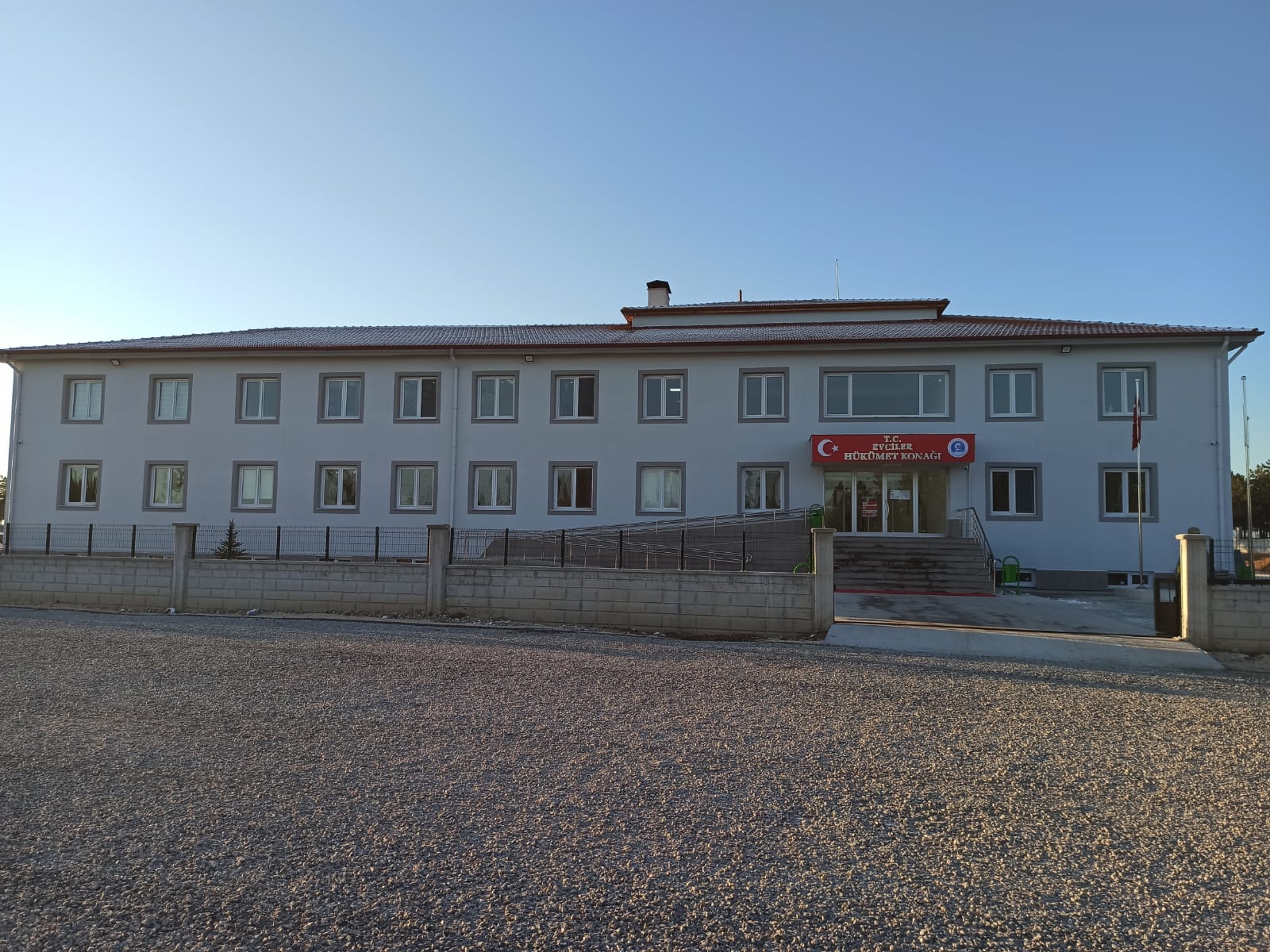 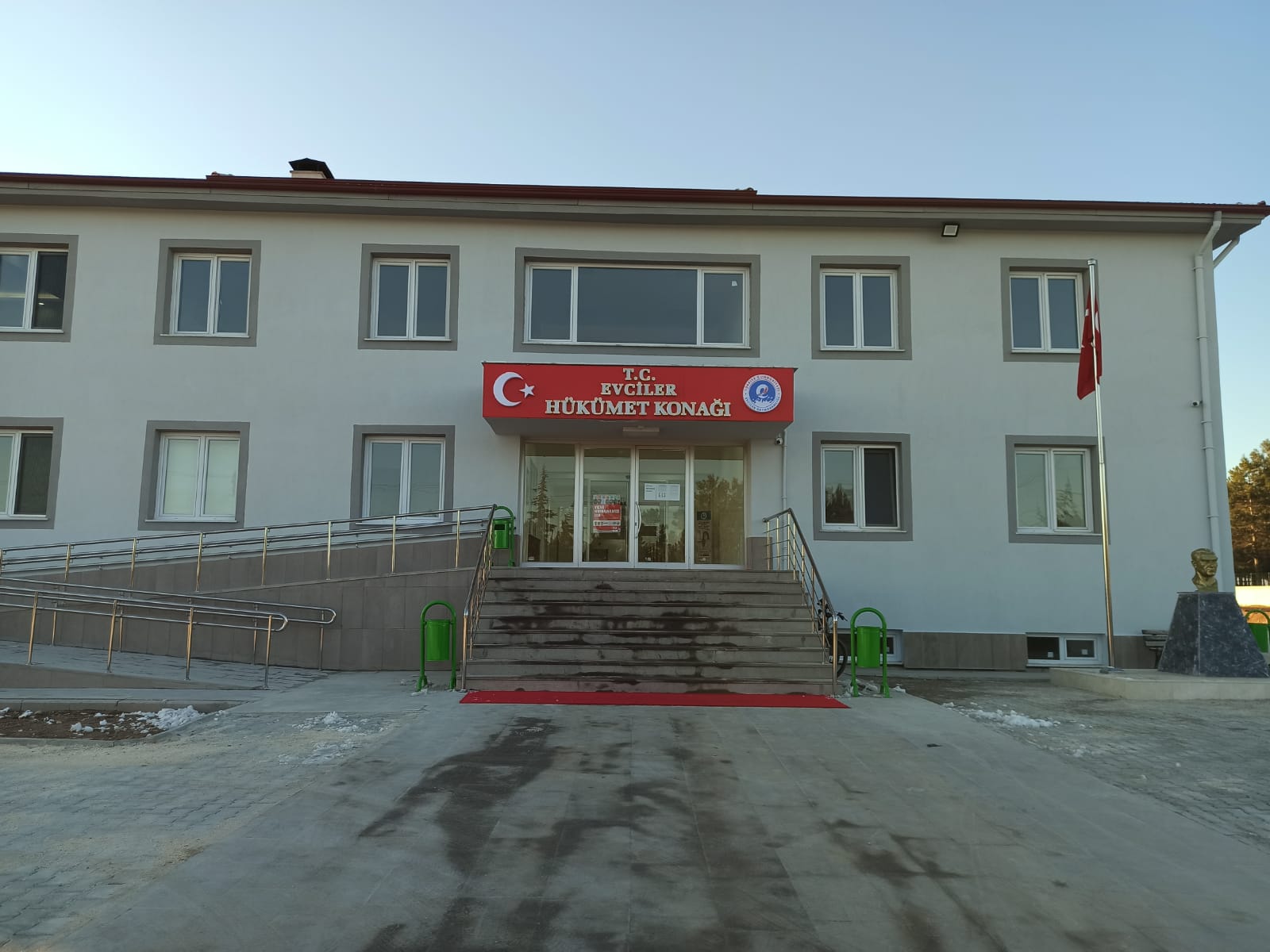 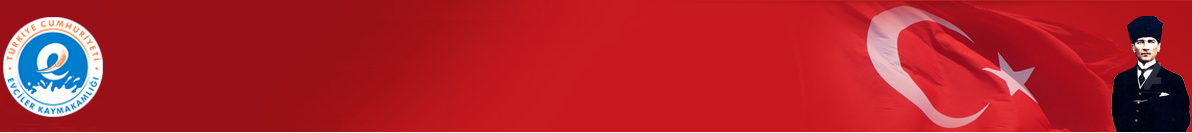 İLÇE YAZI İŞLERİ MÜDÜRLÜĞÜ
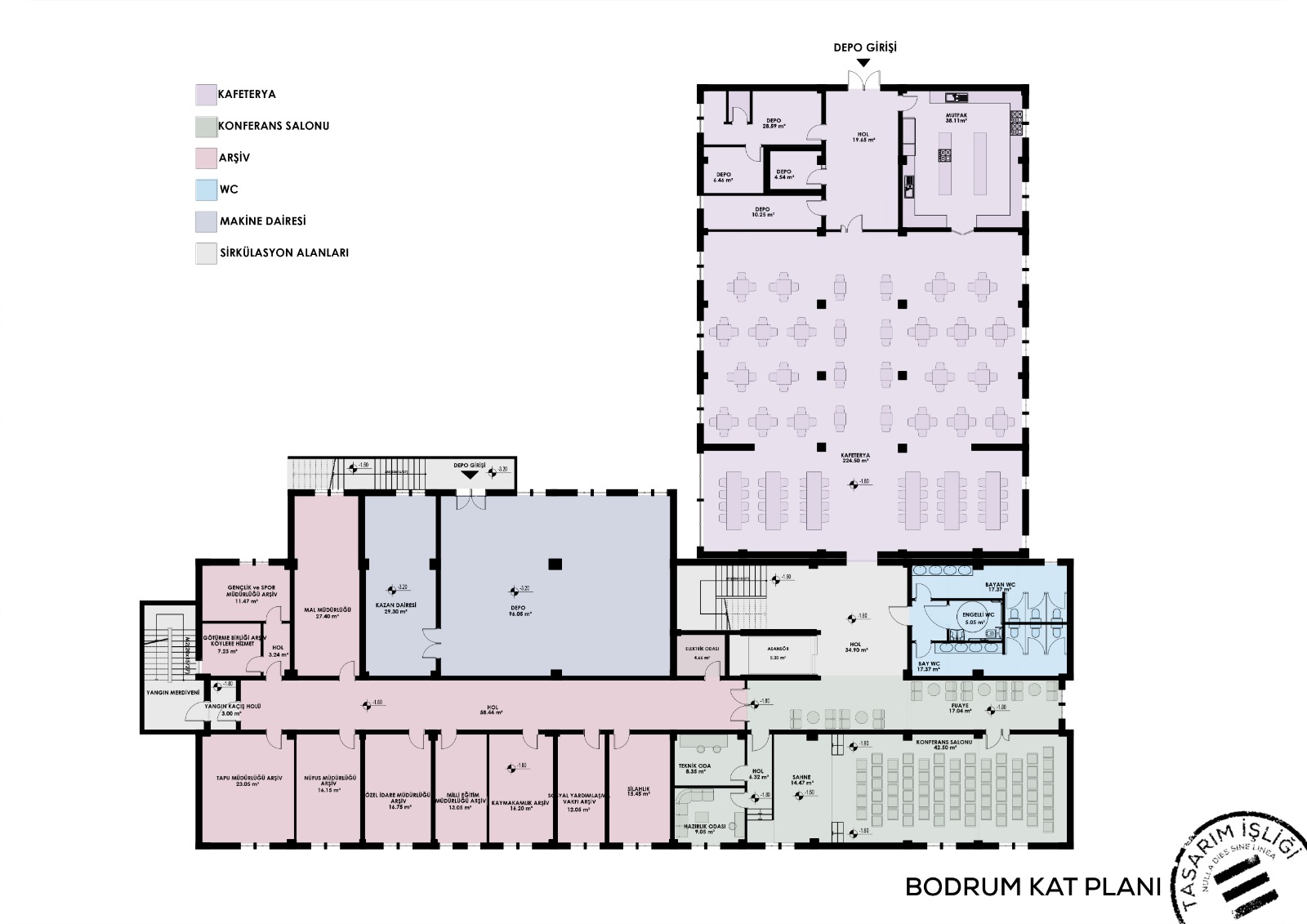 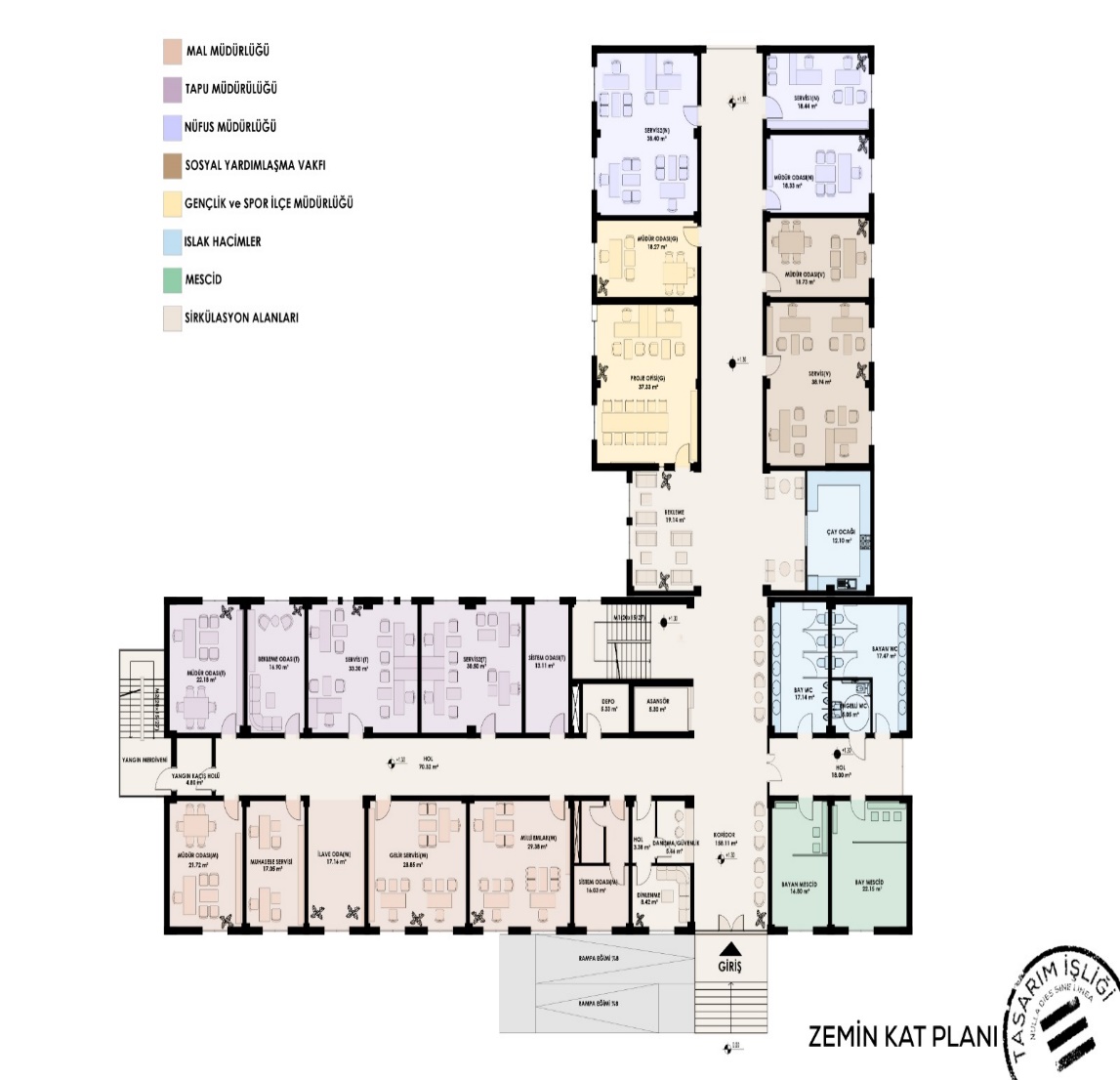 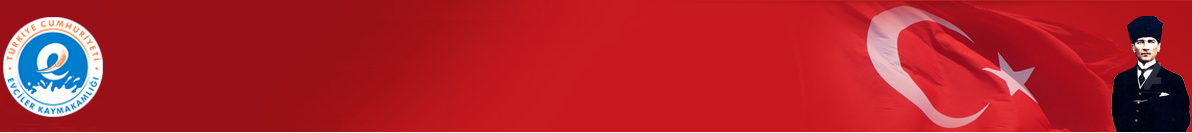 İLÇE YAZI İŞLERİ MÜDÜRLÜĞÜ
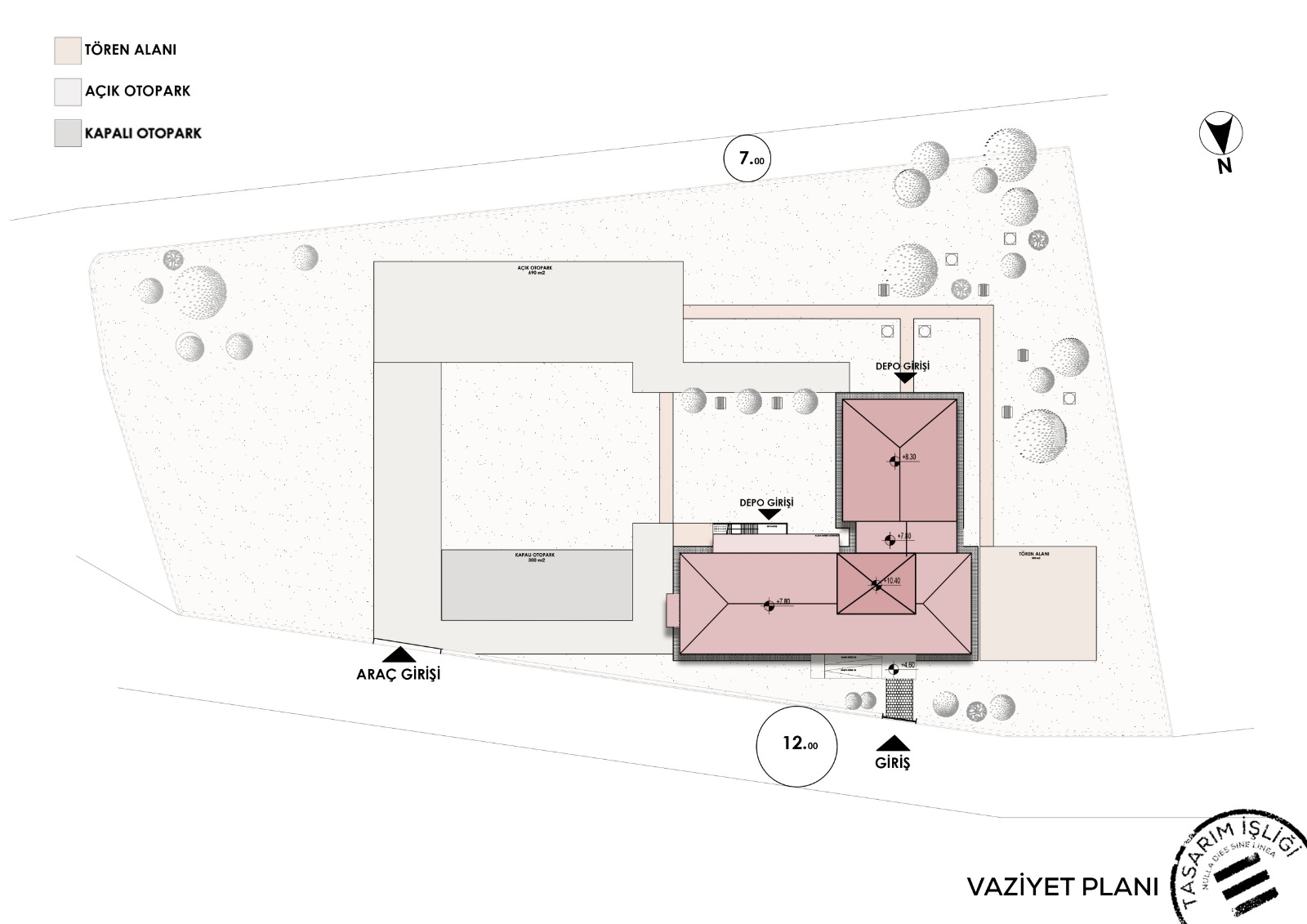 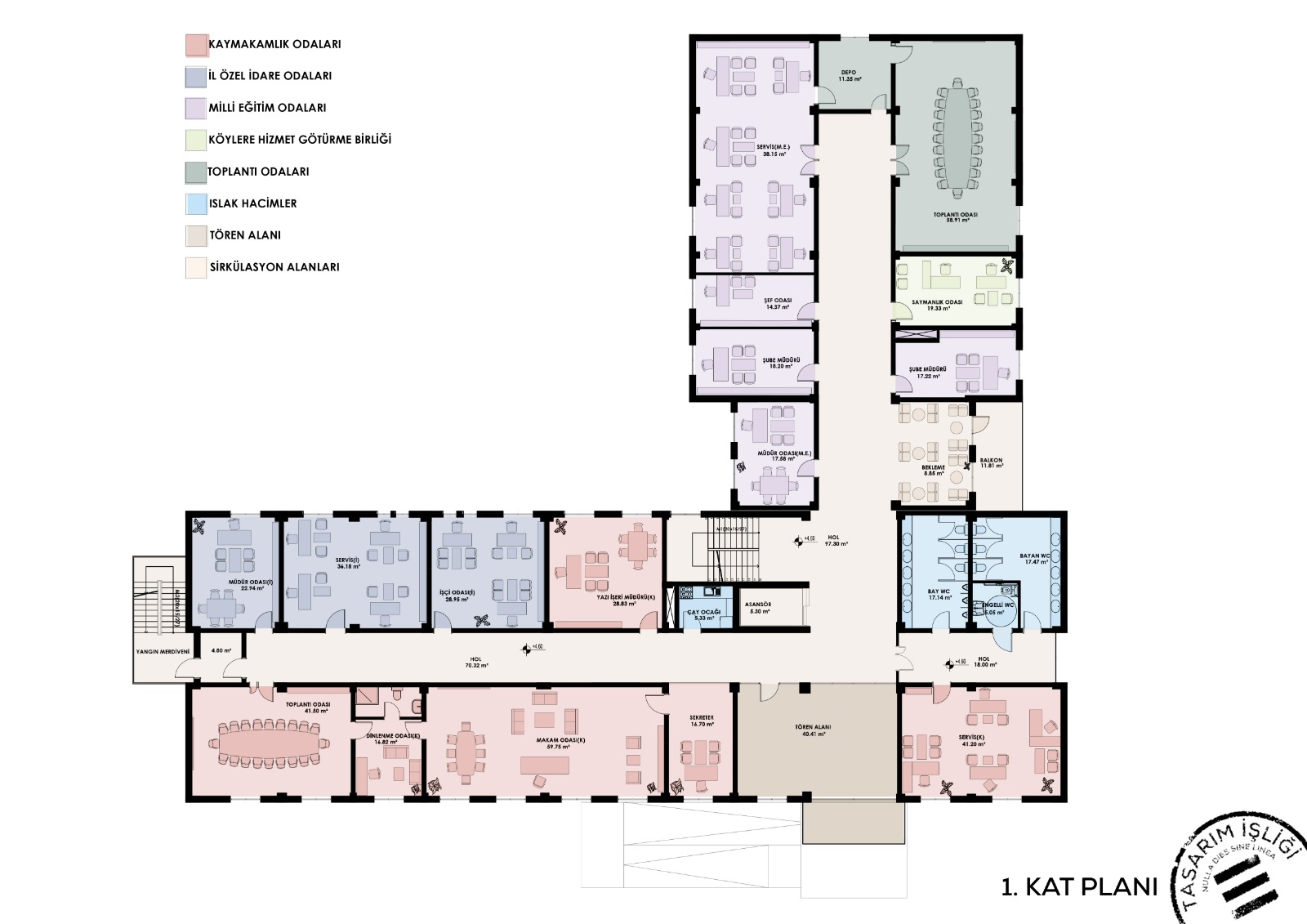 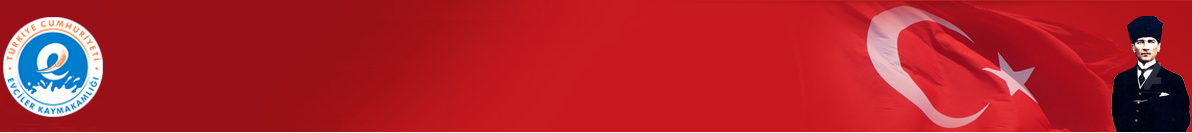 İLÇE YAZI İŞLERİ MÜDÜRLÜĞÜ
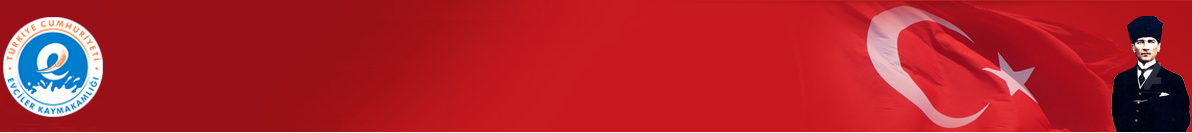 YEREL MEDYA VE BASIN
İlçemiz sınırları içinde faaliyet gösteren yerel radyo, yerel dergi ve yerel gazeteler bulunmamaktadır.
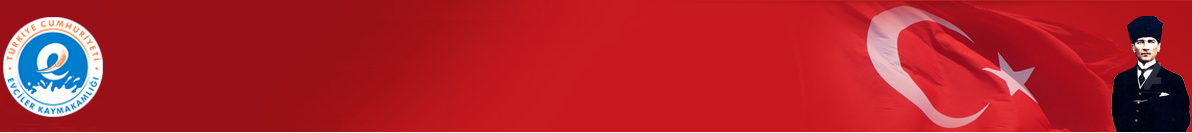 EVCİLER KAYMAKAMLIĞI  MİLLİ EMLAK SERİVİS ŞEFLİĞİ
Çalışan Personel : 1 kişi ( Geçici Görevli Pazartesi günleri haftada 1 gün)
1-Özer ÇAKIR (Milli Emlak Şefi)
Taşınmaz Adedi ve Yüzölçümü:
1. Hazineye ait arazi Adedi 	: 493
2. Hazineye Ait Arazi yüzölçümü 	: 10.586.761,05m2
3.D.H.T.A Arazi Adedi                     : 5
4.D.H.T.A Arazi Yüzölçümü            : 22.193,90 m2
5.İlişikli Taşınmaz Adedi                  : 0
6.İlişikli Taşınmaz Yüzölçümü         : 0 m2
7.Tahsisli Taşınmaz Adedi                : 52
8.Tahsisli Taşınmaz Yüzölçümü       : 4.842.283,13 m2
9.20 adet taşınmaz satış onay aşamasındadır.
01.01.2021-08.07.2022 Tarihleri Arası
Milli Emlak Taşınmaz Gelirleri:	  Tahsilat Tutarı
Satış                                    :           1.447.697,18      TL
Kira                                     :               85.526,23      TL  
Lojman                               :                44.347,97      TL                    
Ecrimisil                             :                 6.285,94      TL 
Toplam                                :          1.583.857,38       TL
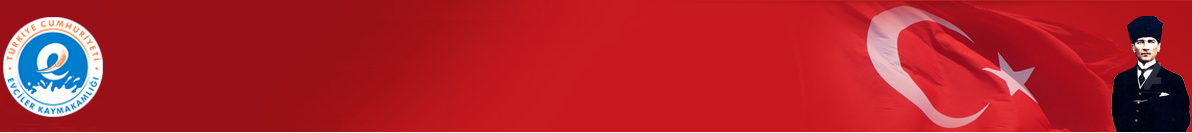 İLÇE MİLLİ EĞİTİM MÜDÜRLÜĞÜ GENEL BİLGİLER
İlçe Milli Eğitim Müdürlüğümüz Evciler  Hükümet Konağının 1. katında hizmet vermektedir.
Müdürlüğümüz bünyesinde 
1 Halk Eğitim Merkezi
1 Anaokulu
5 İlkokul 
3 Ortaokul 
1 Çok Programlı Anadolu Lisesi bulunmaktadır.
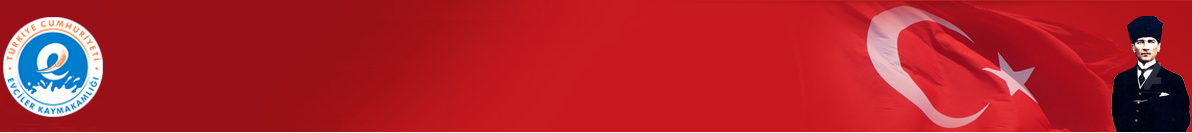 MÜDÜRLÜĞÜMÜZE BAĞLI ÖĞRETMEN VE ÖĞRENCİ SAYILARI
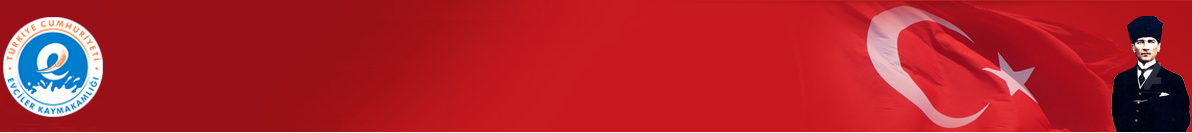 İLÇEMİZ TAŞIMALI İLKÖĞRETİM, ORTAÖRETİM  OKULLARI VE TAŞIMA MERKEZLERİ.
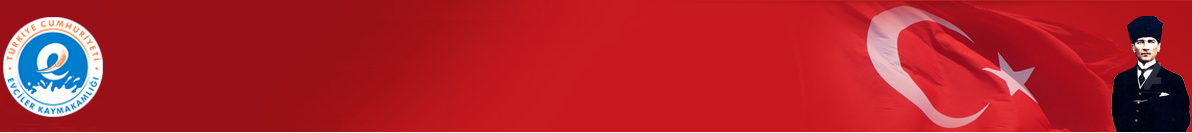 GENÇLİK HİZMETLERİ VE SPOR
Evciler Gençlik ve Spor İlçe Müdürlüğü,
		1 Müdür. 1 Güvenlik Görevlisi. 1 Hizmetli toplamda 3 personelle hizmet vermektedir.
		İlçe Merkezinde kurulu Evciler Spor Kulübü Derneği aktif durumdadır.
	Dernek 2014-2015 futbol sezonuna katılarak faaliyetine başlamıştır. 
	Spor kulübünün 43 lisanslı sporcusu bulunmaktadır.
		Evciler spor futbol takımı 2021-2022 futbol sezonunda 1. amatör kümede futbol oynanmaktadır. 	Ayrıca ilçede sportif kaynaşmayı sağlamak amacı ile İlçe Gençlik ve Spor İlçe Müdürlüğü ile mahalli alanda ortak çeşitli organizasyonlar düzenlenmektedir.
	Kurumumuza ait  72x109 metre Sentetik Futbol Sahası,2’li soyunma odası ,250 kişilik portatif tribün ile eski açık türübünün yenilenmesi   ve 4’adet aydınlatma direği yapımı tamamlanmış sportif faaliyete başlanmıştır.
İlçemizde İlçe Milli Eğitim Müdürlüğüne ait (Şehit Hüdayi Orta Okulunun Bahçesinde) Kapalı Sporu Salonu 600 M2 kapalı alanda toplam 72 kişilik kapasiteli olup, 2015 yılında yapımı tamamlanarak öğrencilerimize hizmet vermektedir.
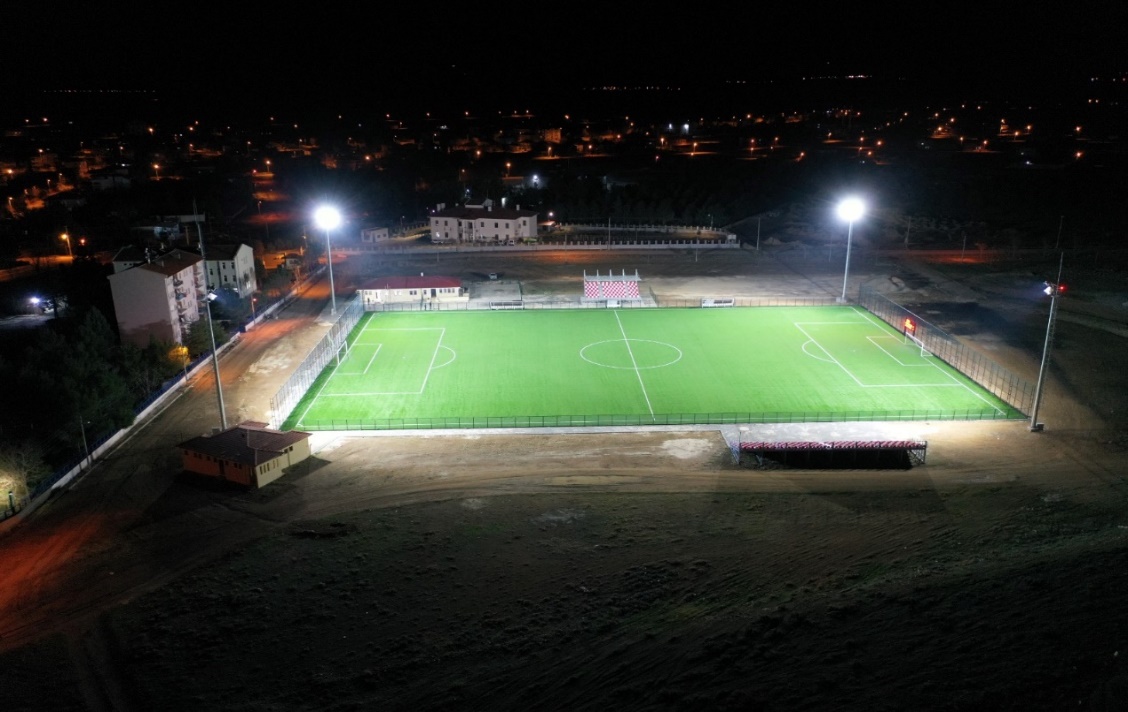 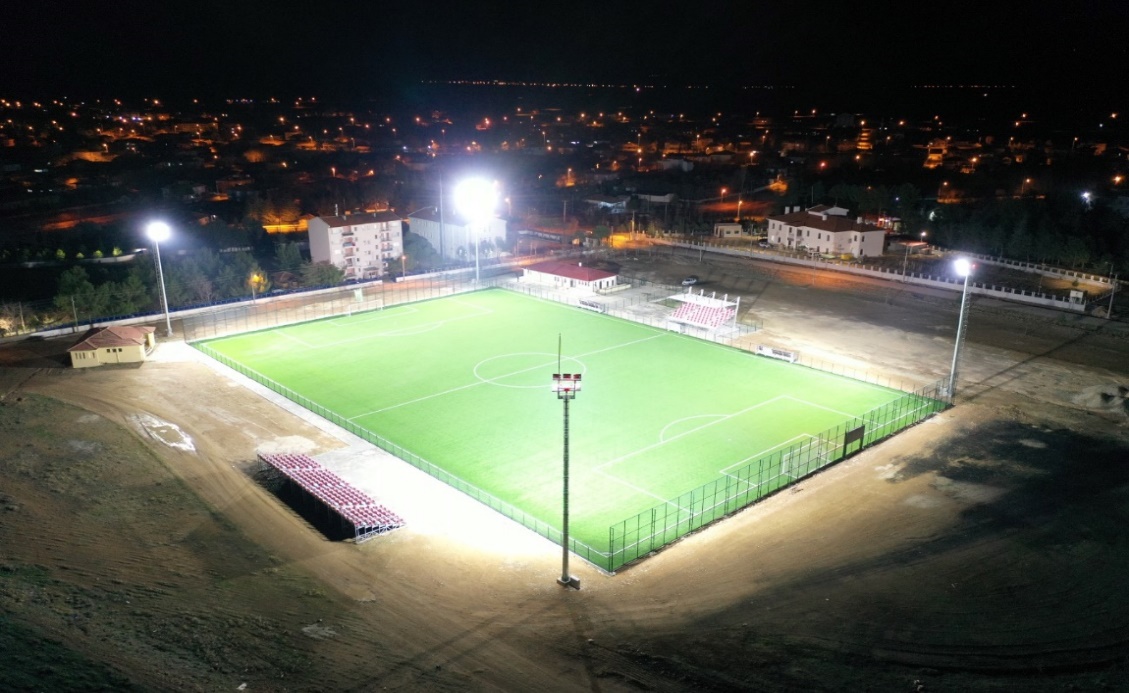 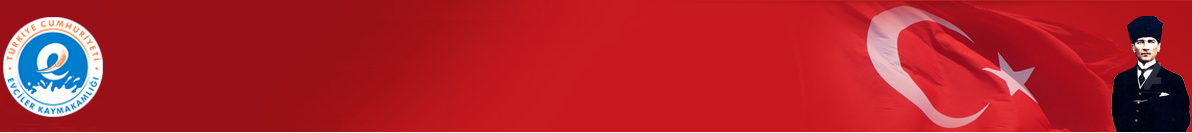 İlçe halk kütüphanesi
İlçemizde Halk Kütüphanesi açılması çalışmalarına 2018 yılının Kasım ayında başlanılmış olup 2019 yılında İlçe Halk Kütüphanesi açılması için Bakanlık onayı alarak 1 Kadrolu Kütüphaneci görev yapmaktadır.
	Özel İdare İş Merkezinin 241 m2 lik alanı İl Genel Meclisince İl Kültür ve Turizm Müdürlüğü adına tahsis edilmiştir. Bu alanın 157 m2 lik kısmında 12.500 kitap kapasiteli okuma salonu olan kütüphane için Kültür ve Turizm Bakanlığı tarafından 40.000 TL, İl Özel İdaresi Tarafından 30.000 TL olmak üzere toplam 70.000 TL harcama yapılmıştır.
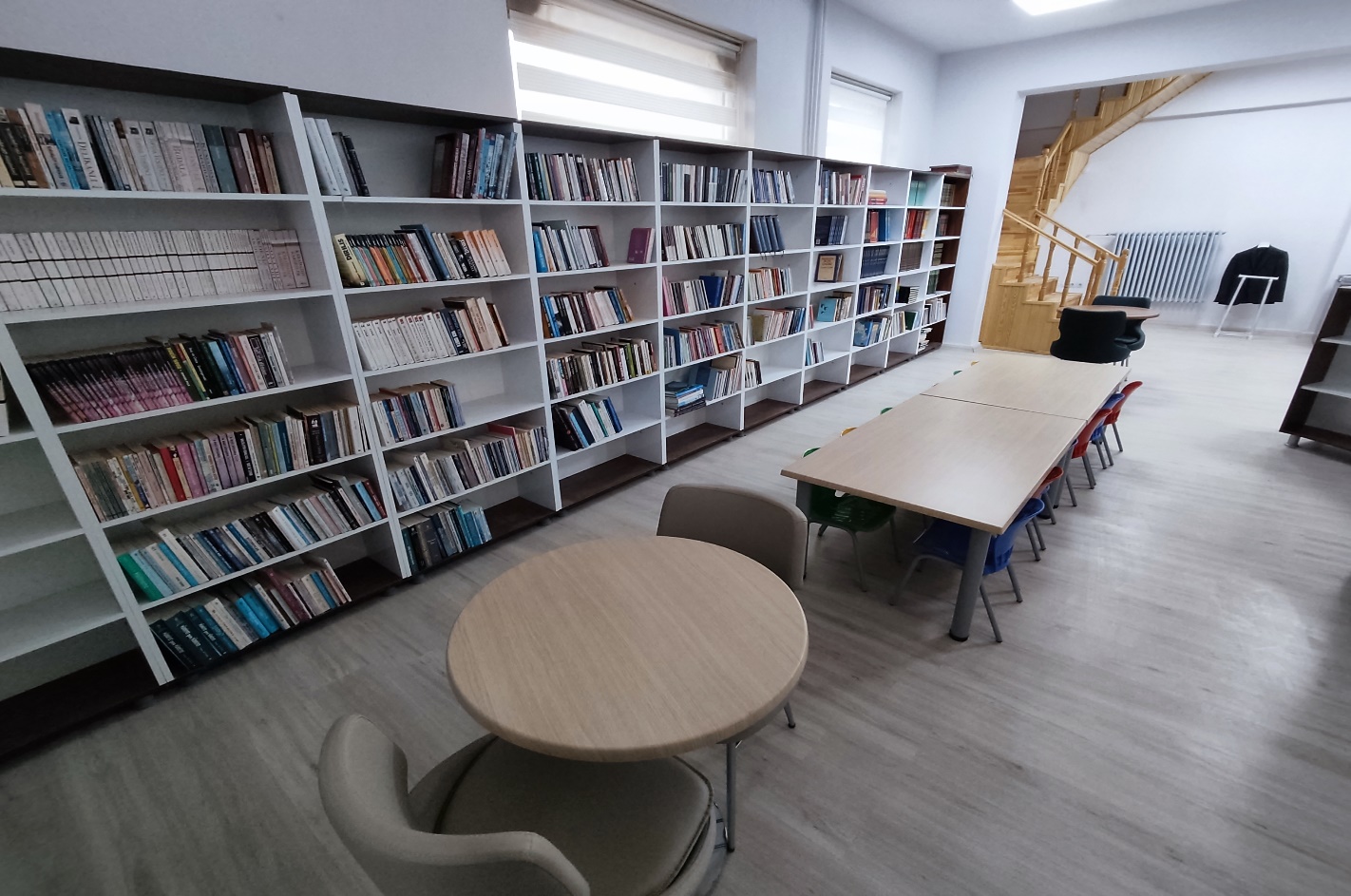 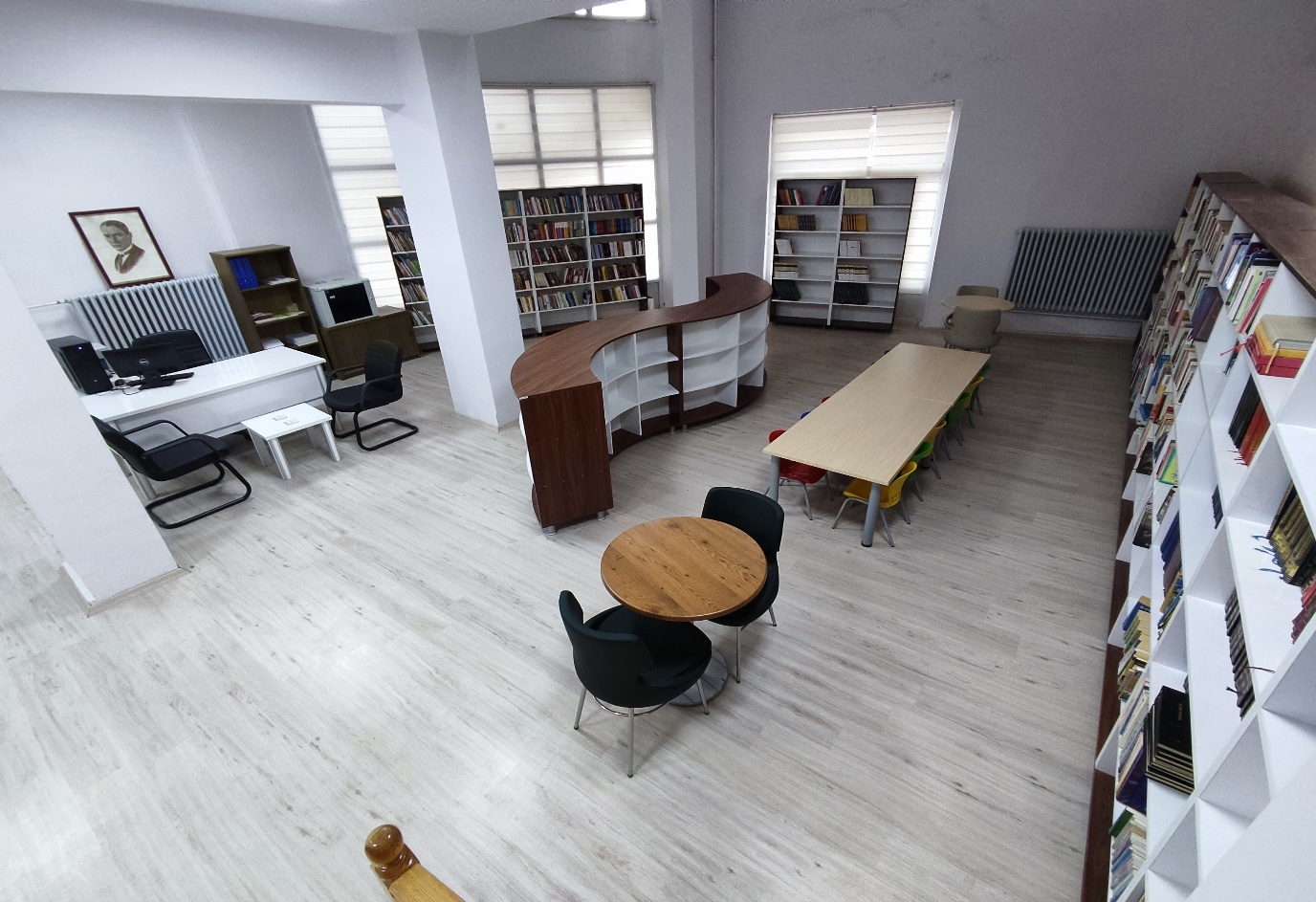 KÜLTÜR VE TURİZM
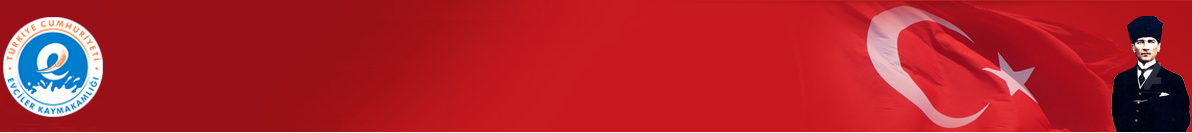 İlçemizde,
	Yöreye has gelenek ve göreneklerden kına gecesi, halı görümü  düğünlerde ve bazı toplu kutlamalarda yaşatılmaya çalışılmakta, Askerlik çağına gelen gençlerimizin askere uğurlanmasında Asker Duası yapılmaktadır.
	İlçe merkezinde 500 kişi,  Gökçek Köyünde 300 kişilik olmak üzere  iki adet düğün salonu ihtiyacı bulunmaktadır. 
	Her yıl öğrencilere ve halka yönelik değişik Tiyatro Gruplarınca sahnelenen oyunların ilçede de gösterime sunulması organize edilmektedir. 
	Halk Eğitimi Müdürlüğünce düzenlenen kurslar sonucunda sergiler düzenlenmektedir.
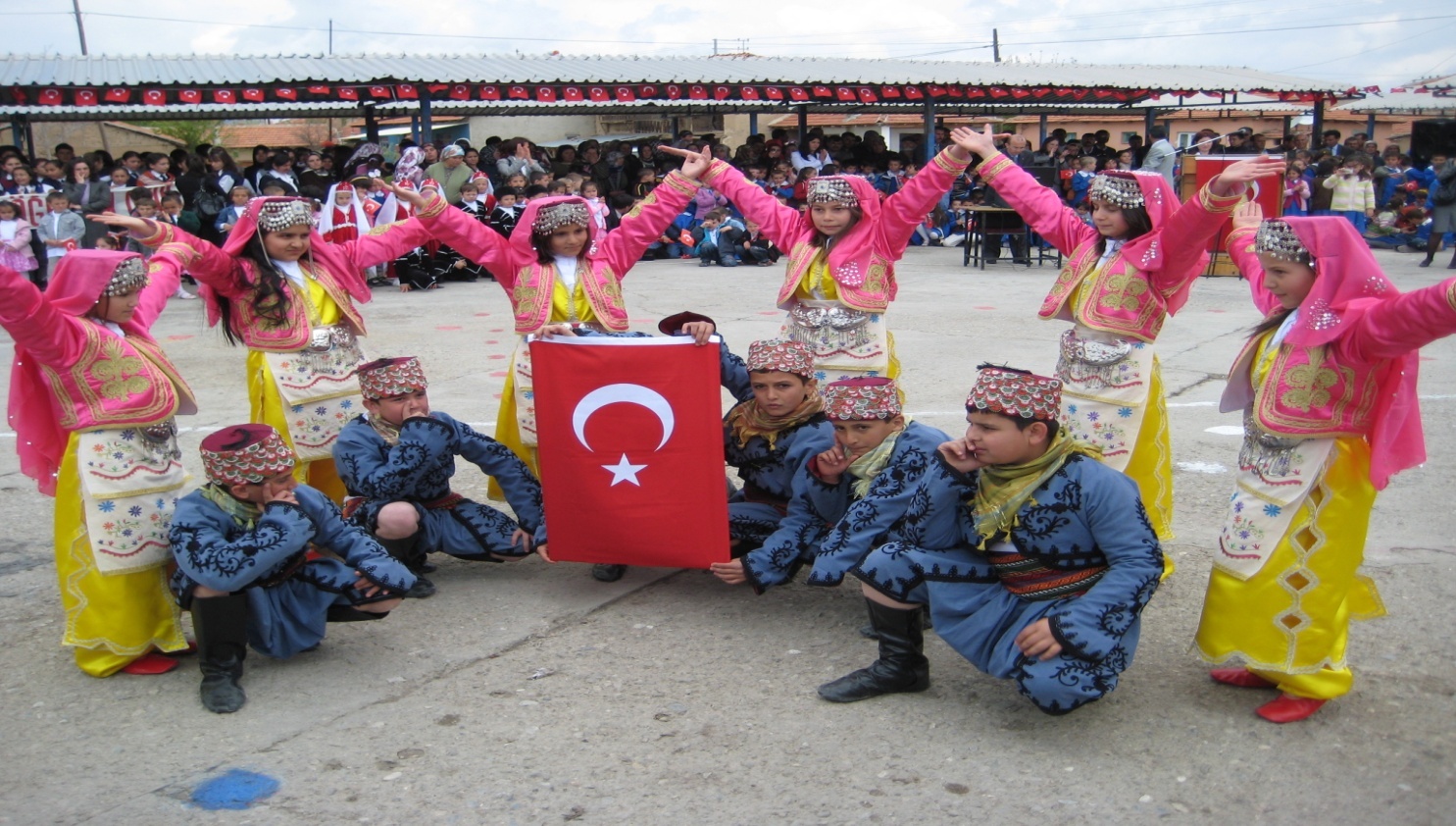 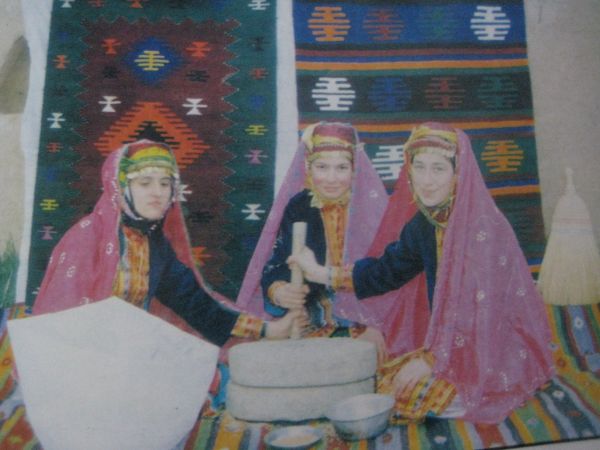 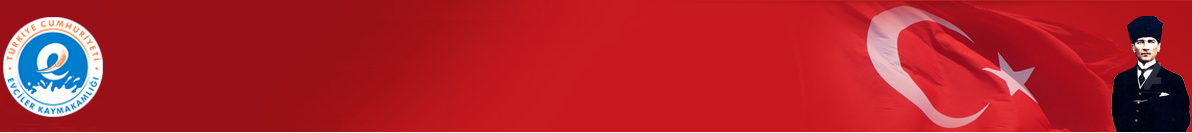 DİN HİZMETLERİ
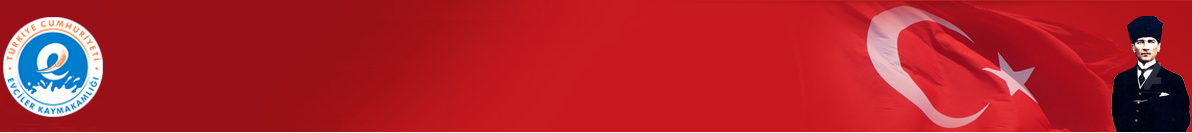 SAĞLIK HİZMETLERİ
Toplum Sağlığı Merkezi E3 tipi olup, mülkiyeti Sağlık Müdürlüğüne ait, Aile Sağlığı Merkezi ve İlçe Entegre Hastane ile aynı arazi içinde faaliyet göstermektedir.
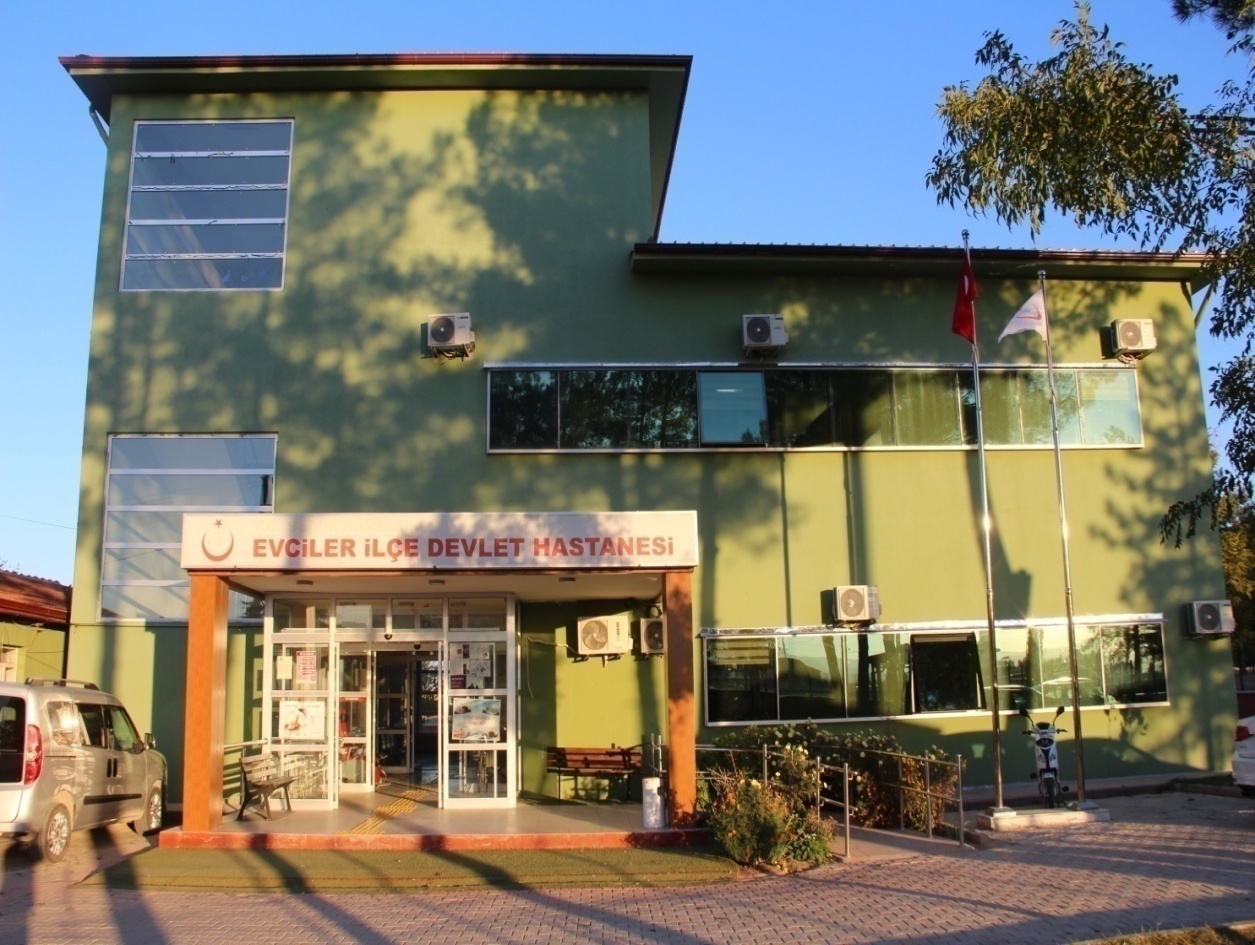 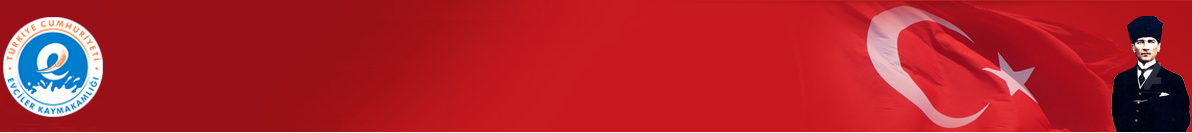 SAĞLIK HİZMETLERİ
*İlçemizde içme suları düzenli olarak kontrol edilmekte ve klor izlemesi yapılmaktadır. 	
Evciler Toplum Sağlığı Merkezine  bağlı olarak;
*Gökçek Köyünde 1 adet Sağlık Evi mevcuttur. Personeli bulunmadığından aktif olarak hizmet vermemektedir.
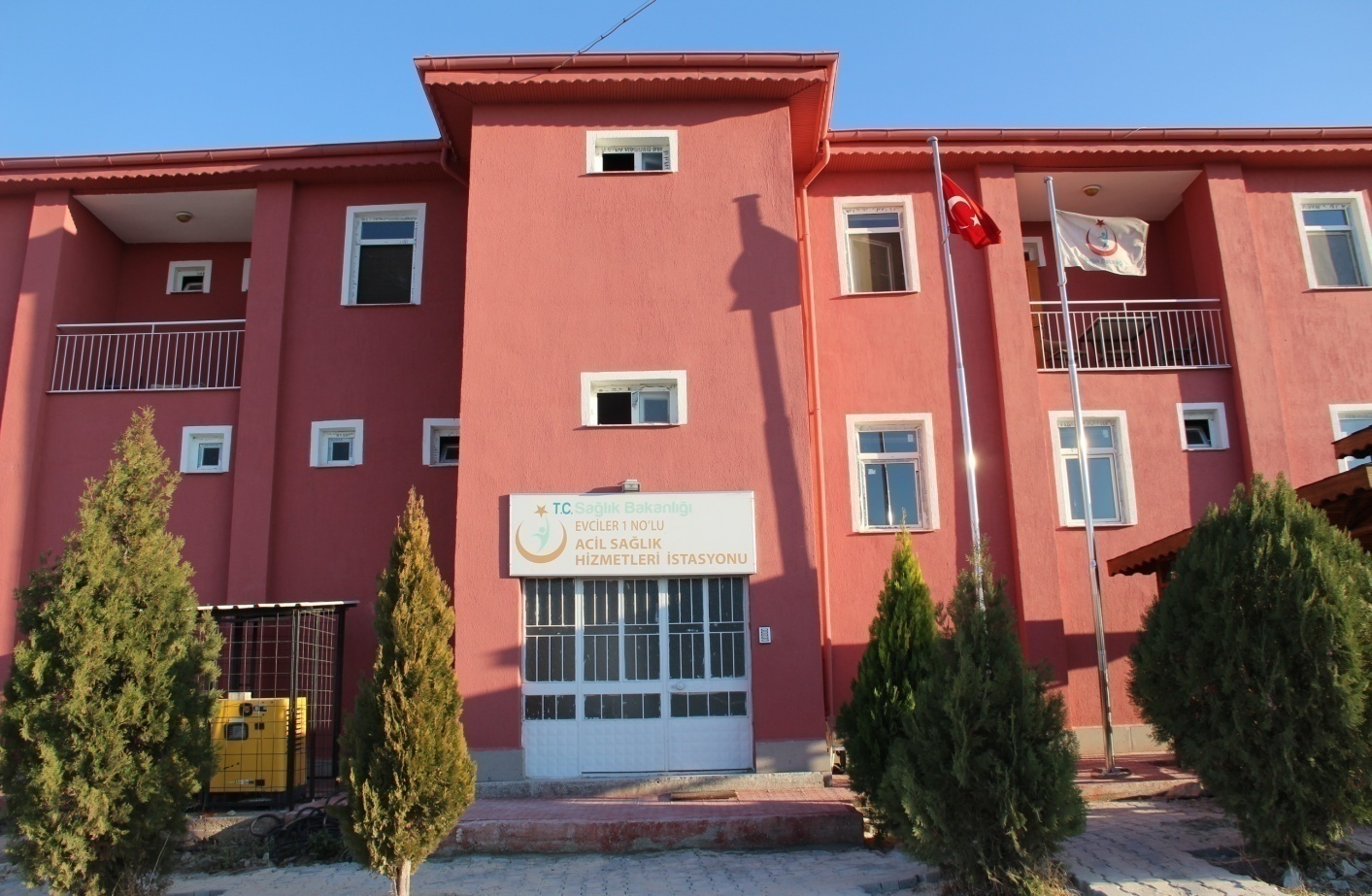 Gökçek Köyünde  
112 Acil Sağlık İstasyonu
SOSYAL YARDIMLAŞMA VE
DAYANIŞMA VAKFI FAALİYETLERİ
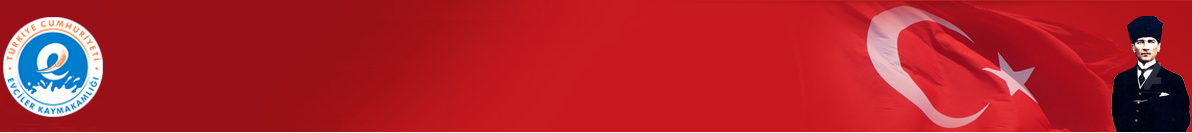 3294 sayılı Sosyal Yardımlaşma ve Dayanışmayı Teşvik Kanunu çerçevesinde Evciler ilçe merkezi ve bağlı bulunan 7 köyde yaşayan fakir ve muhtaç durumdaki vatandaşlara nakdi, yiyecek, giyecek, yakacak, eğitim, barınma, sağlık yardımları yapmaktadır. Ayrıca vatandaşlarımızın kendi geçimlerini temin edebilmelerinde yardımcı olmak amacı ile çeşitli projeler uygulamaktadır.
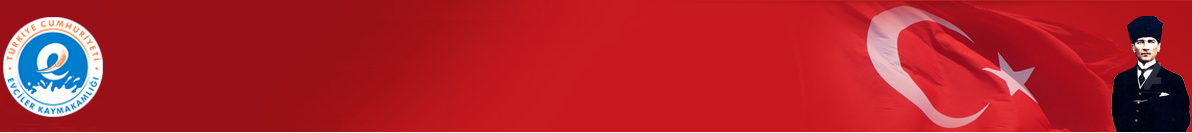 SOSYAL YARDIMLAŞMA VE
DAYANIŞMA VAKFI FAALİYETLERİ
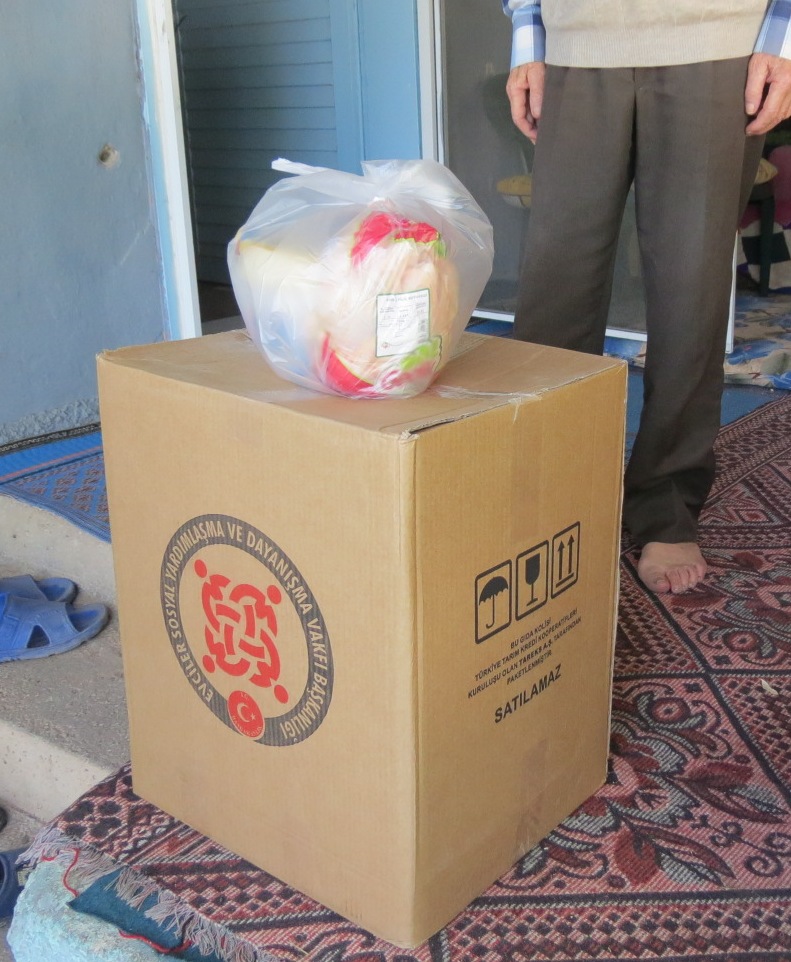 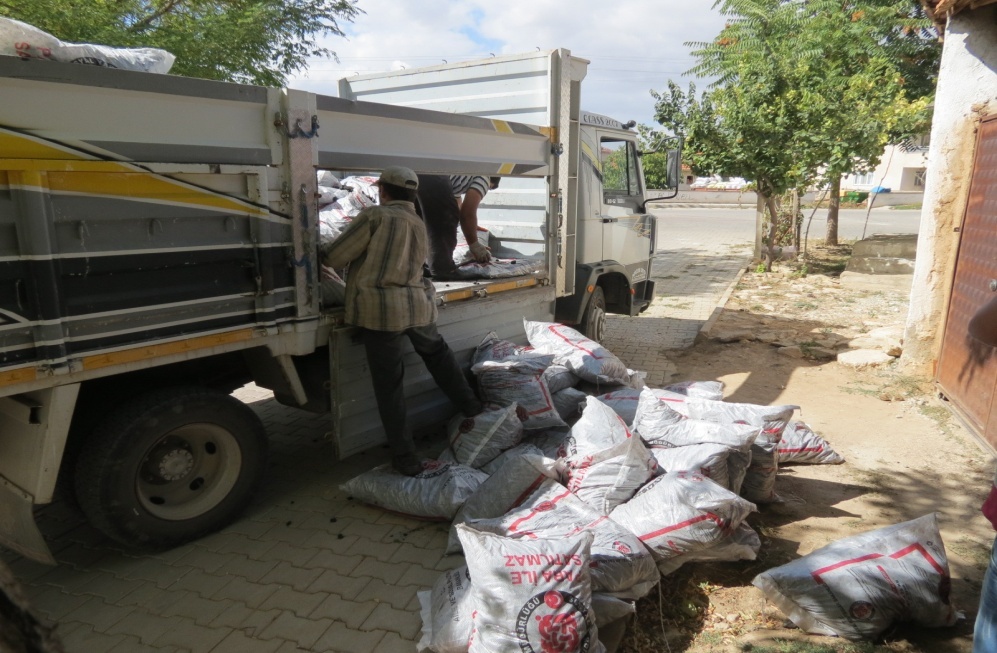 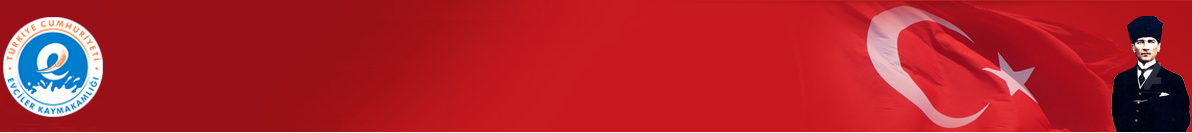 SOSYAL YARDIMLAŞMA VE
DAYANIŞMA VAKFI FAALİYETLERİ
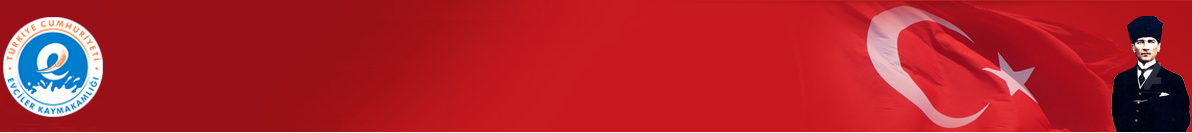 SOSYAL YARDIMLAŞMA VE
DAYANIŞMA VAKFI FAALİYETLERİ
30/06/2022 Tarihi itibariyle Vakfımız tarafından onaylanan düzenli yardımlardan faydalanan vatandaş sayıları
Genel sağlık sigortasına yönelik vakfa  toplam 1435 kişinin müracaat ettiği, gelir durumu G0 olan (981), gelir durumu G1 olan (454) vatandaşımız bulunmaktadır.
SOSYAL YARDIMLAŞMA VE 
DAYANIŞMA VAKFI FAALİYETLERİ
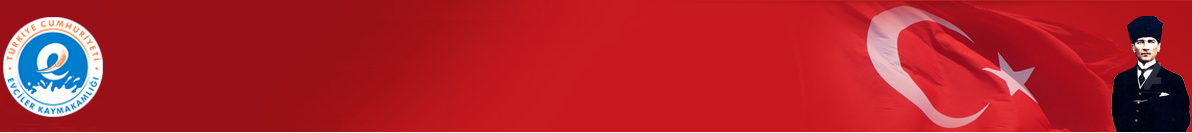 Oto ve Halı Yıkama Projesi
		Evciler merkezinde ikamet eden Zekeriya ÖZER isimli vatandaşımıza 2016 yılında iş kurma projeleri kapsamında Oto ve Halı Yıkama Projesi yapılarak 15.000 TL destek verilmiştir.
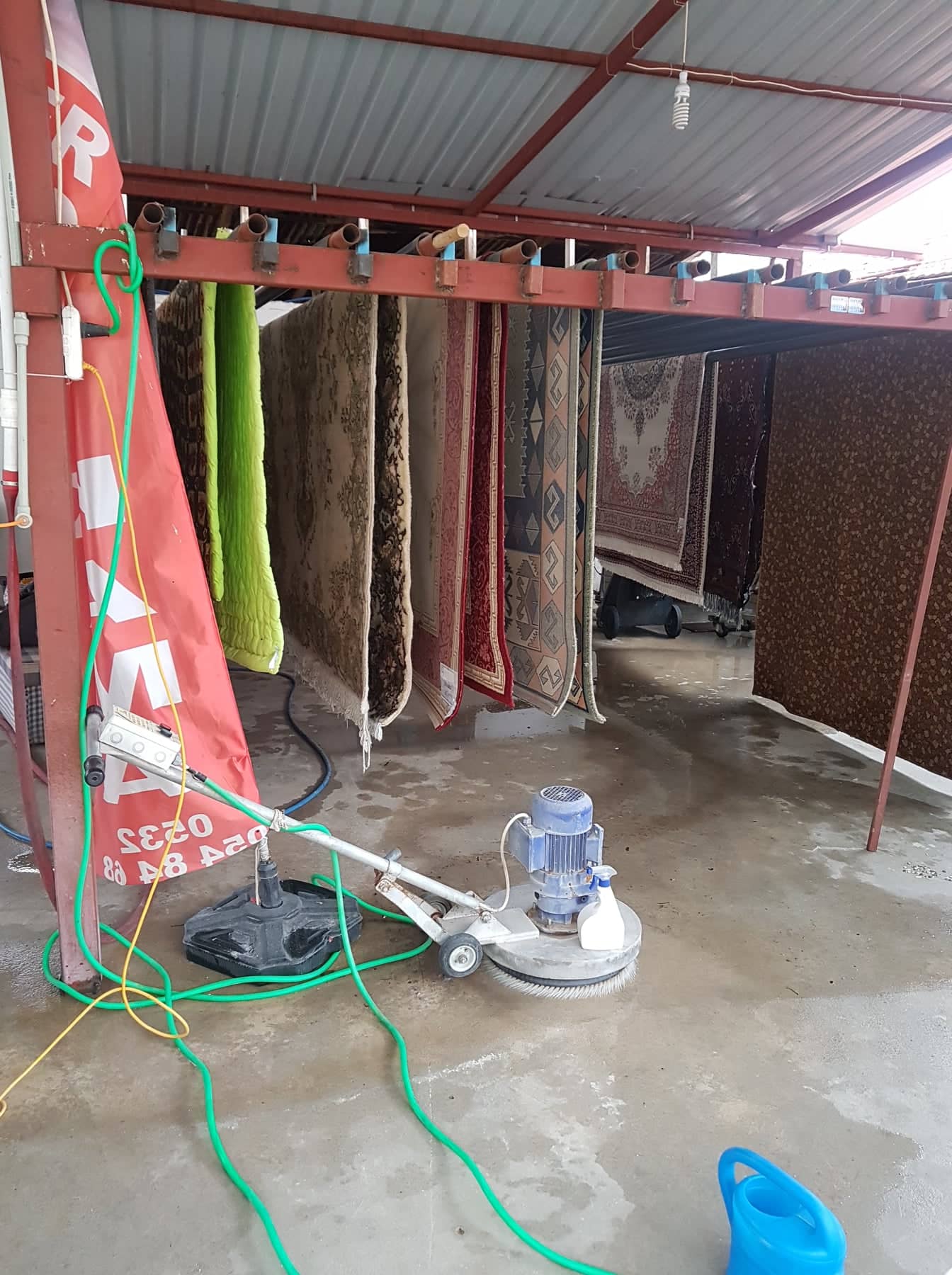 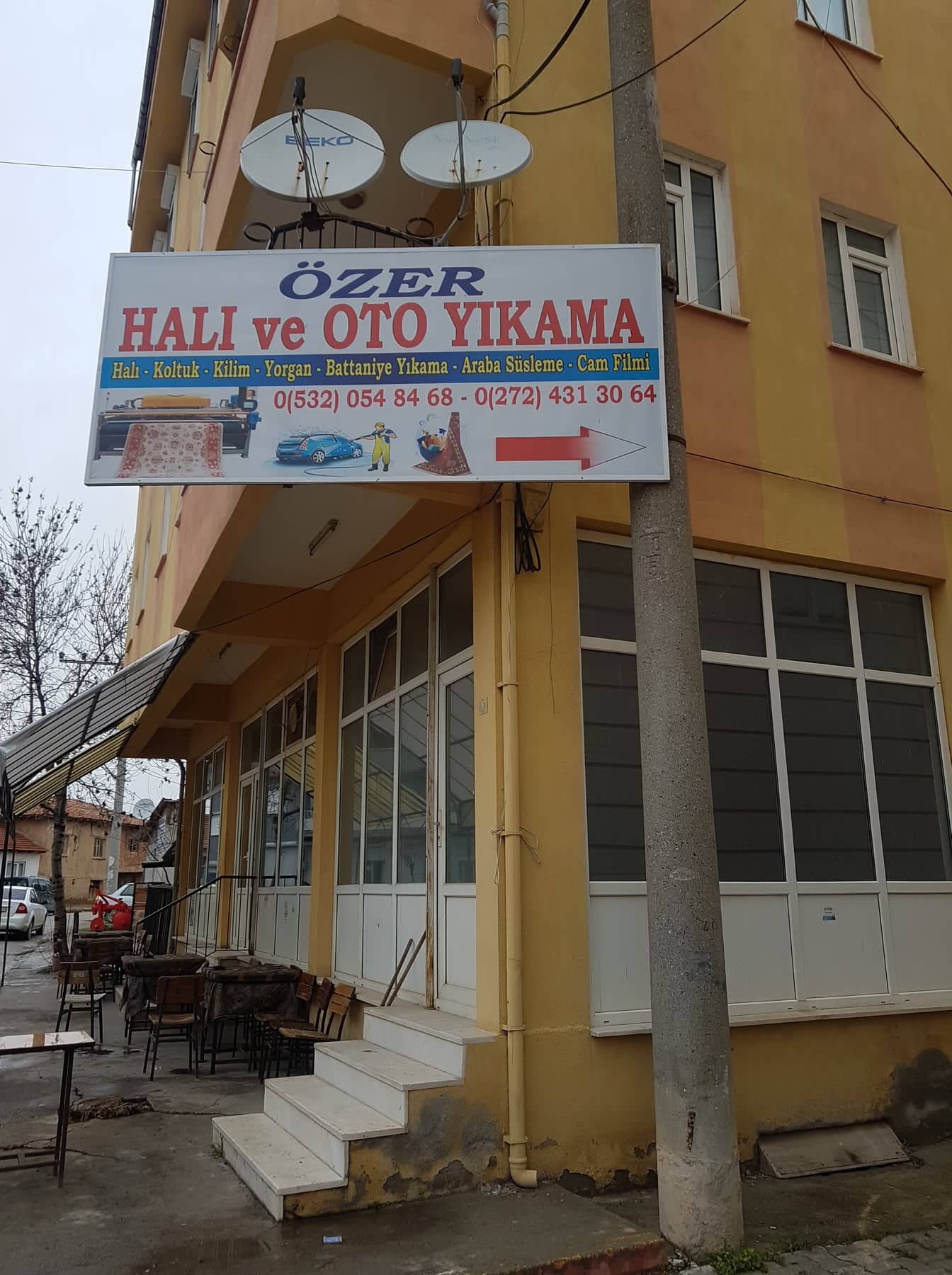 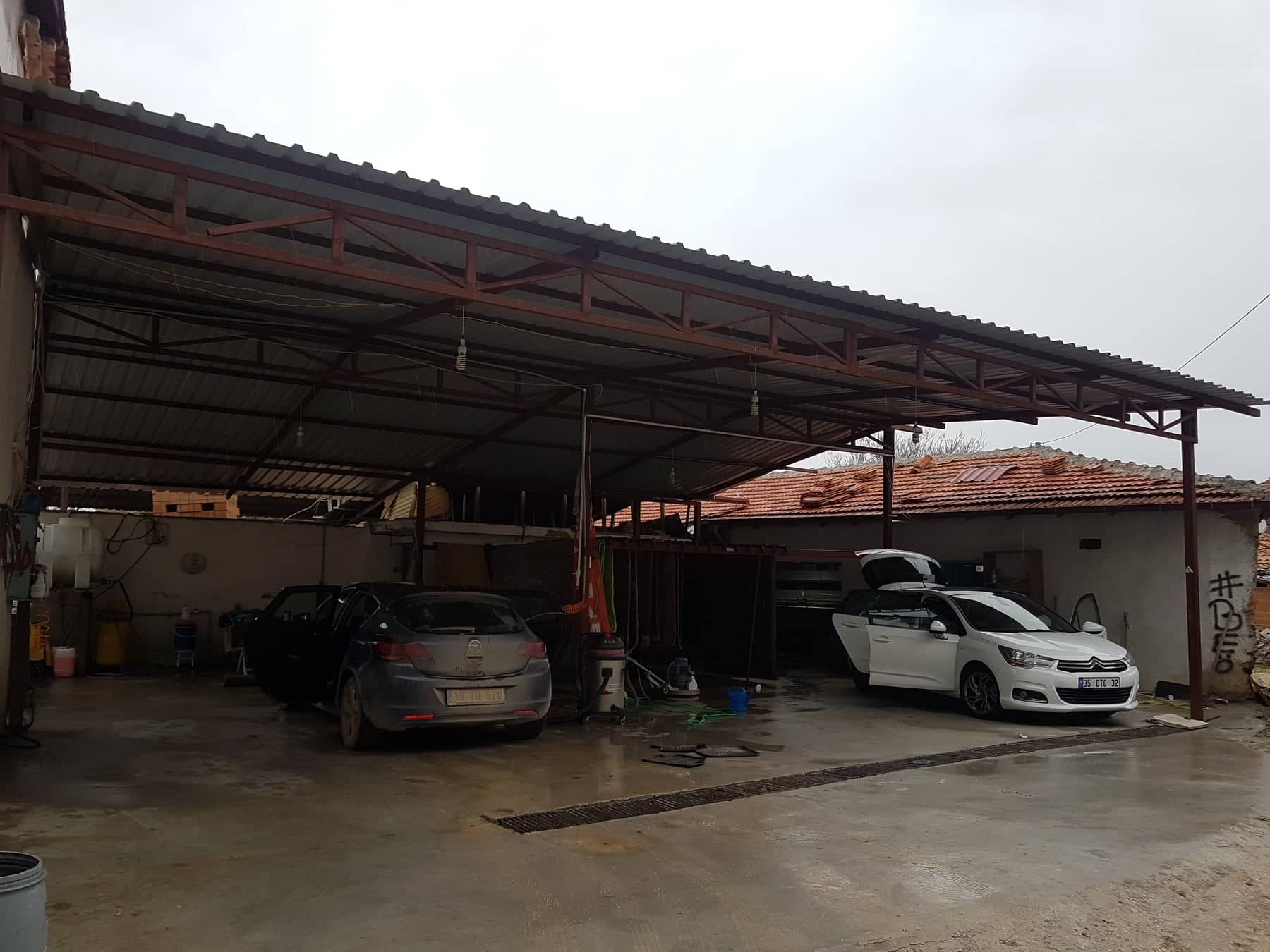 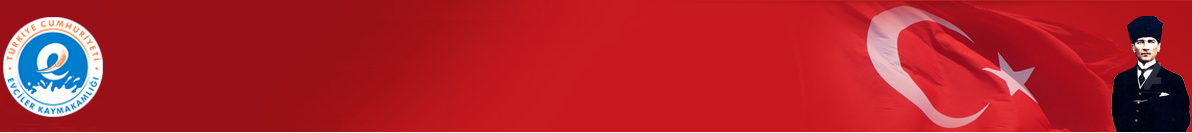 SOSYAL YARDIMLAŞMA VE 
DAYANIŞMA VAKFI FAALİYETLERİ
2014 yılında İlçemiz Altınova Köyünde ikamet eden  eşi ve kendisi işitme ve konuşma engelli olan 1 çocuk babası Ahmet AYDIN isimli vatandaşımıza, 20.000 TL bütçe ile yaptırılan 2+1 odalı 68 m2 olan prefabrik evin teslimi geçekleştirildi.
	2012 yılında İlçemiz Altınova Köyünde ikamet eden ve  eşinden ayrılmış 2 çocuk annesi Hatice ÇIRAK isimli vatandaşımıza, 20.000 TL bütçe ile yaptırılan 2+1 odalı 68 m2 olan prefabrik evin teslimi gerçekleştirildi.
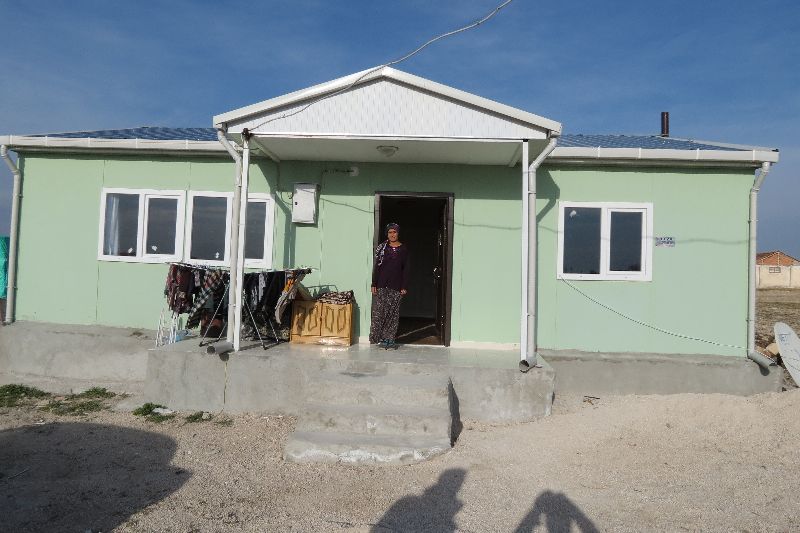 SOSYAL YARDIMLAŞMA VE 
DAYANIŞMA VAKFI FAALİYETLERİ
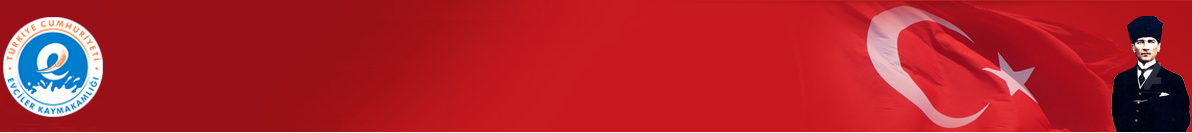 2013 yılında İlçemiz Akyarma Köyünde ikamet eden 65 yaşındaki Halil BALTACI’ ya  20.000 TL bütçe ile yaptırılan 2+1 odalı 60 m2 olan prefabrik evin teslimi geçekleştirildi.
2013 yılında İlçemiz Gökçek Köyünde ikamet eden, eşi vefat etmiş ve 2, 5, 8 yaşlarında üç çocuğu ile birlikte yaşayan Gülden PALA’ ya 32.000 TL bütçe ile yaptırılan 85 m2 prefabrik evin teslimi gerçekleştirildi.
Körkuyu Köyünden Bahattin ÜNAL’ a 2015 yılında 20.000.-TL bütçe ile  60 m2 anahtar teslim prefabrik konut yapılmıştır. 
	Evciler Merkezinde ikamet eden Görme Engelli Vatandaşımız Huriye UYSAL’ a 2015 yılında 56.000.-TL bütçe ile  anahtar teslim 90 m2 prefabrik konut yapılmıştır.
2016 yılında İlçemiz Camikebir Mahallesinde ikamet eden Oğuzhan KANDİL isimli vatandaşımıza 42.000.-TL bütçe ile 90 m2 anahtar teslim prefabrik ev yapılmıştır. 
Evciler Merkezinde ailesi ile birlikte ikamet eden Soner ÖZCAN isimli vatandaşın ikamet ettiği evinde çıkan yangın sonucunda evinin harabeye dönmesi sonucunda vakfımız tarafın 2017 yılında 50.000.-TL bütçe ile anahtar teslim 90 m2 prefabrik ev yapılarak vatandaşımızın kullanımına sunulmuştur.
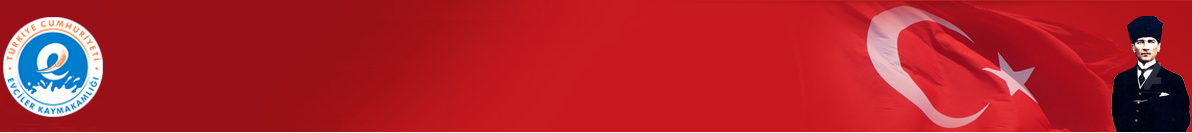 SOSYAL YARDIMLAŞMA VE 
DAYANIŞMA VAKFI FAALİYETLERİ
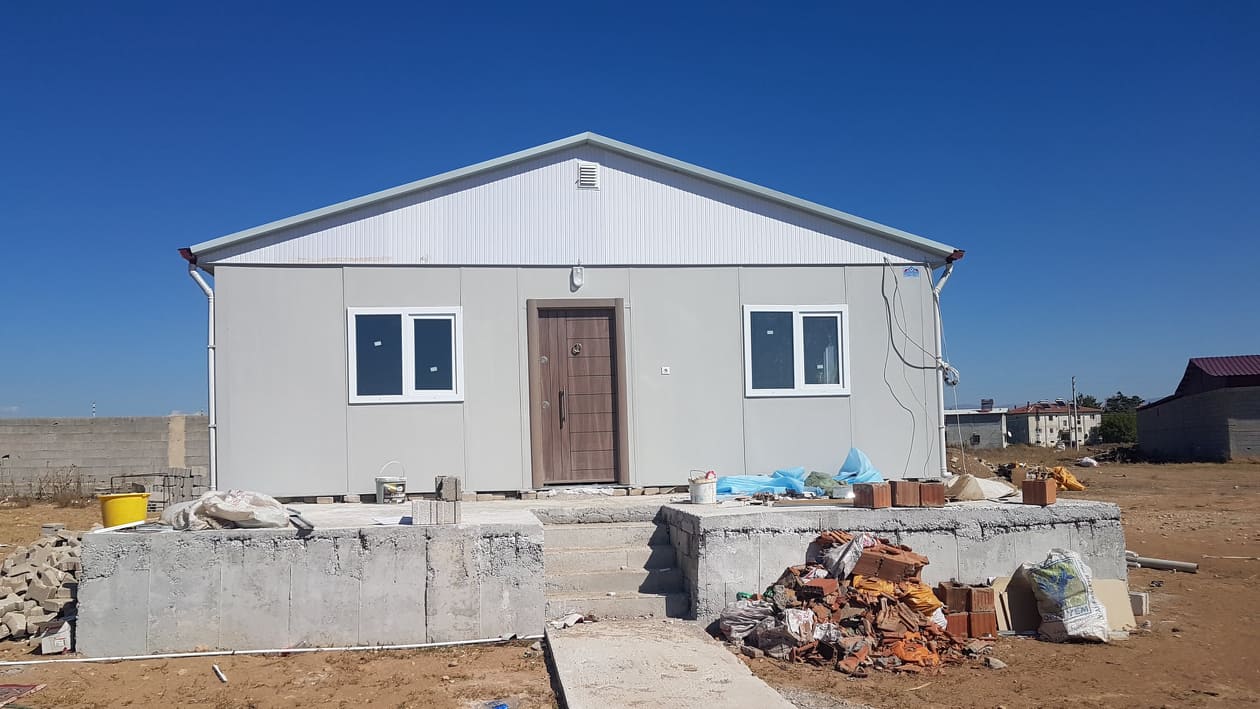 2019 yılında İlçemiz Kayalık Mahallesinde  ikamet eden  Melek BAŞYİĞİT isimli vatandaşımıza, 75.500 TL bütçe ile yaptırılan 3+1 odalı 90 m2 olan prefabrik evin teslimi gerçekleştirildi.
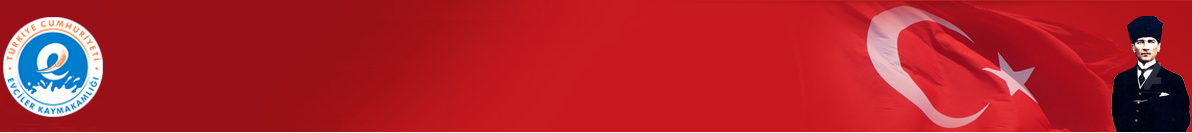 SOSYAL YARDIMLAŞMA VE 
DAYANIŞMA VAKFI FAALİYETLERİ
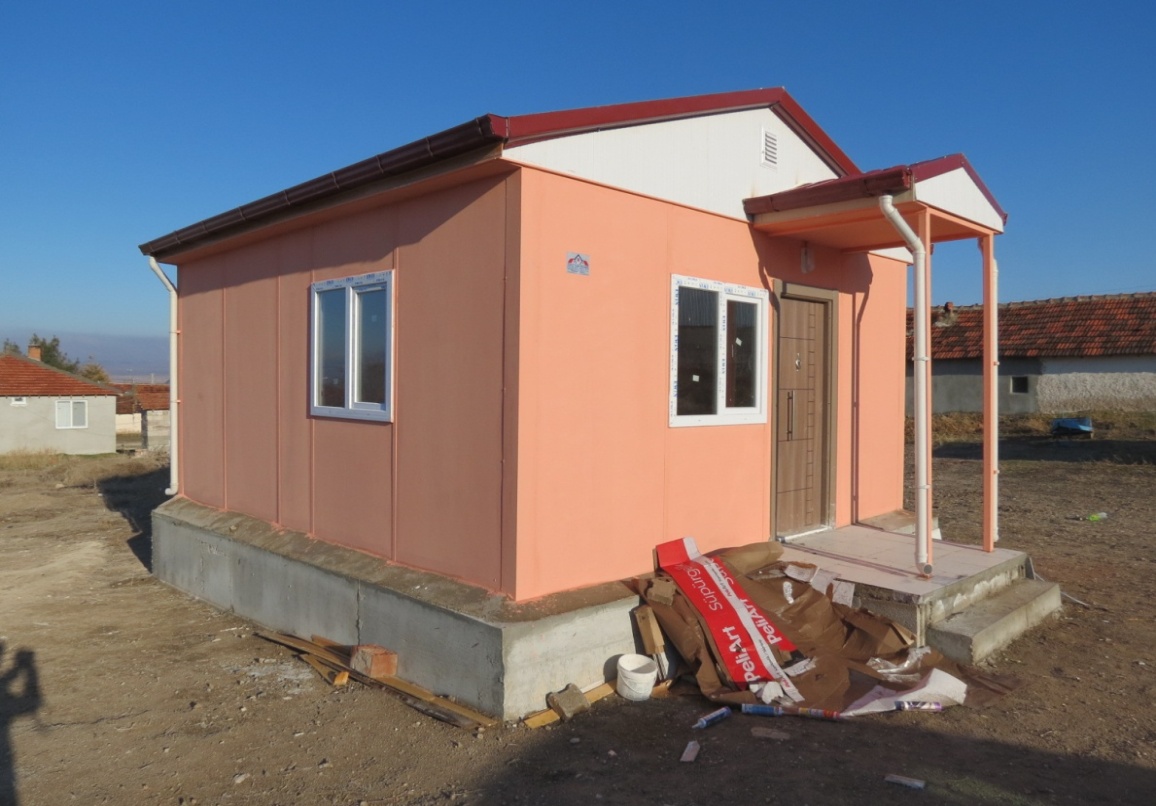 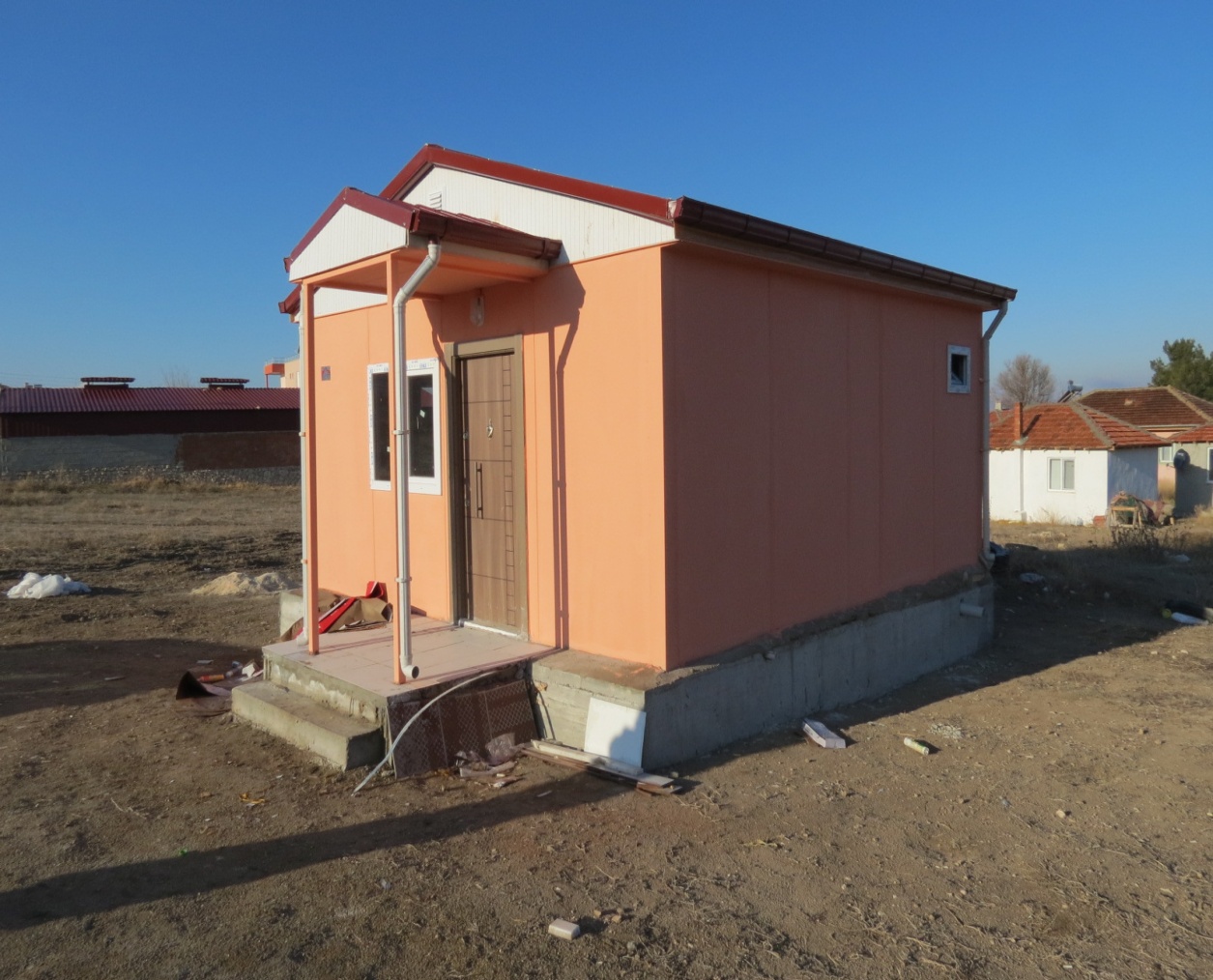 2020 yılında İlçemiz Gökçek Köyünde ikamet eden Neriman SOYDEMİR isimli vatandaşımıza, 33.500 TL bütçe ile yaptırılan 1+1 odalı 30 m2 olan prefabrik evin teslimi gerçekleştirildi.
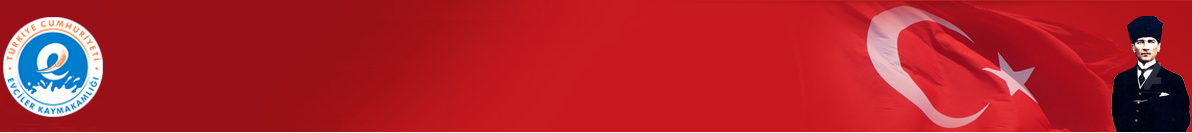 SOSYAL YARDIMLAŞMA VE 
DAYANIŞMA VAKFI FAALİYETLERİ
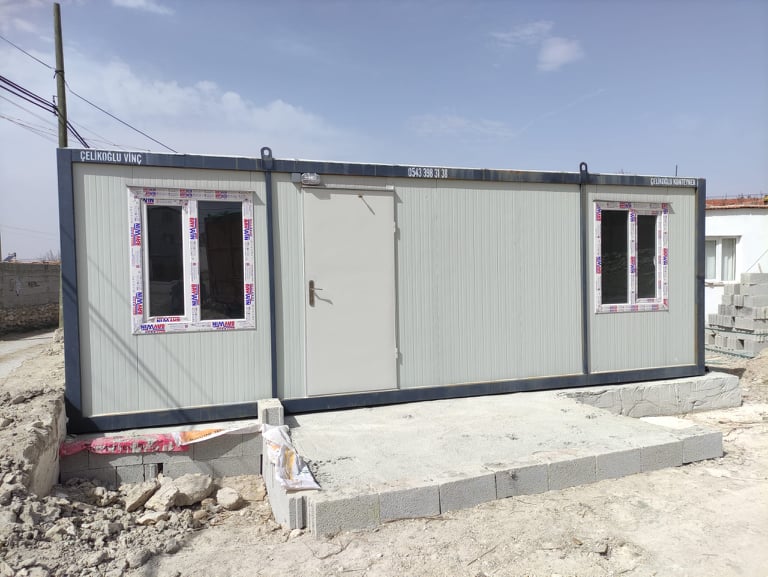 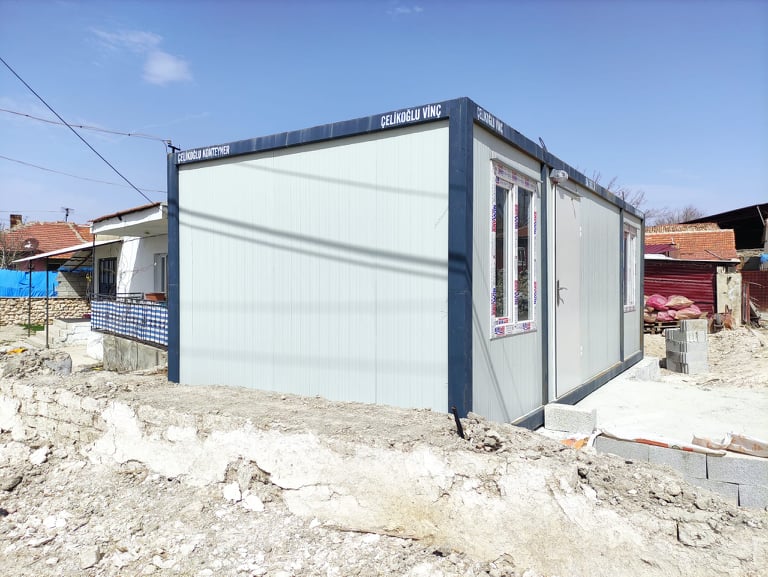 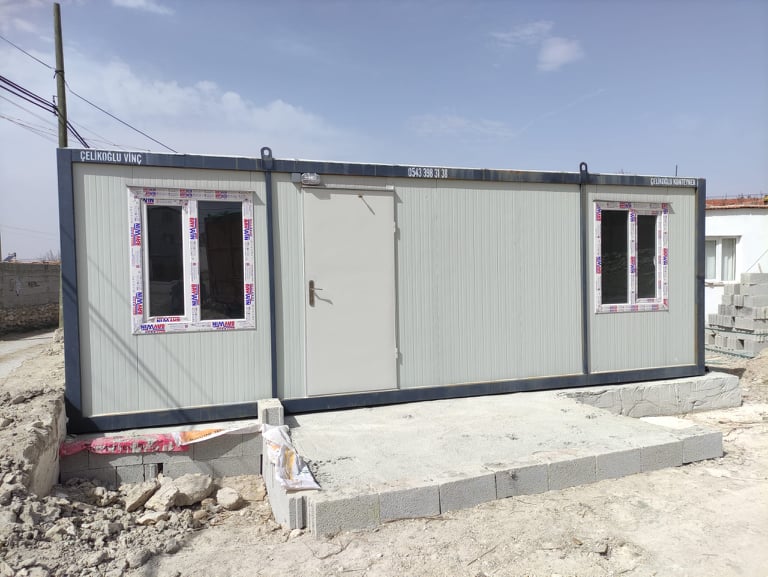 2022 yılı itibariyle İlçemiz Gökçek Köyünde ikamet eden  Ummahan ESENDEMİR isimli vatandaşımıza, 40.000-TL bütçe ile yaptırılan 1+1 odalı 21 m2 olan anahtar teslim Konteyner evin teslimi gerçekleştirildi.
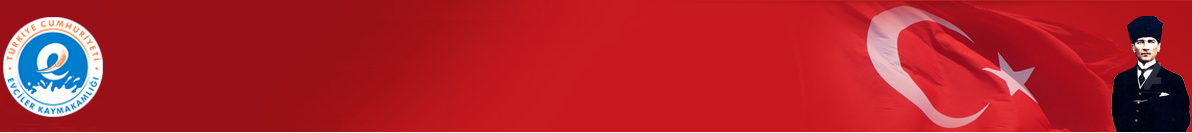 SOSYAL YARDIMLAŞMA VE 
DAYANIŞMA VAKFI FAALİYETLERİ
" Afyonkarahisar 'da Her Ev Bir Okul " projesi kapsamında; koronavirüs tedbirleri kapsamında uzaktan eğitime geçilmesi sebebiyle çevrimiçi eğitime katılamayan ihtiyaç sahibi ve başarılı 135 öğrencimize pandemi döneminde çevrimiçi eğitime katılabilmeleri amacıyla 193.940,00 –TL değerinde tablet dağıtımı gerçekleştirildi.
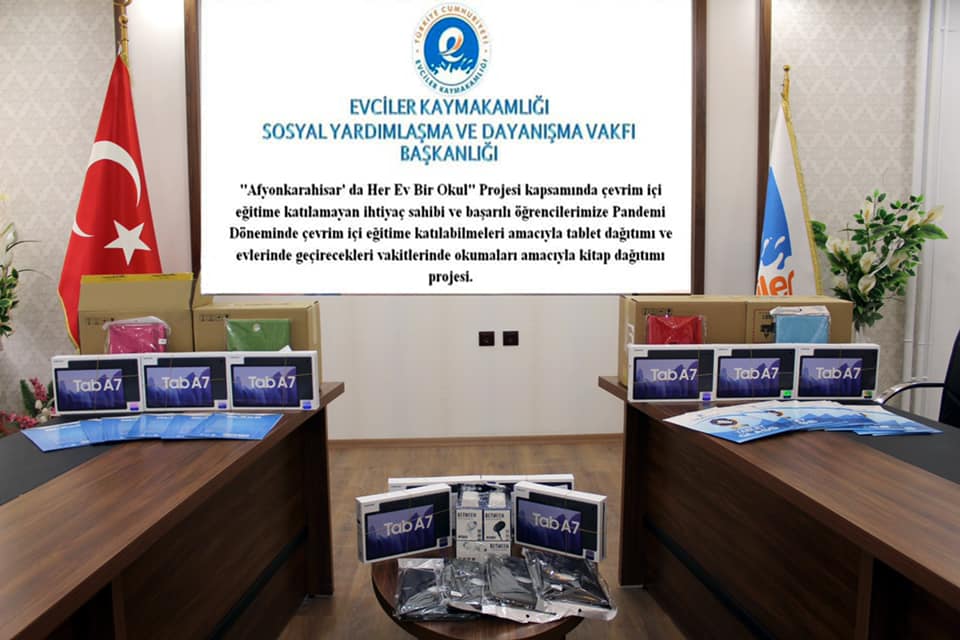 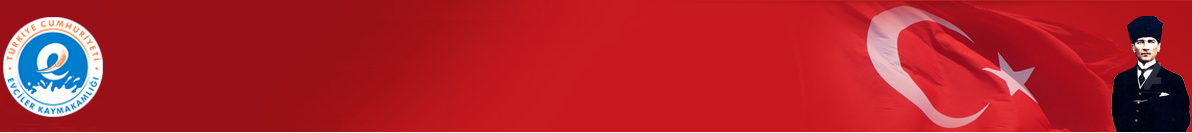 ÜÇÜNCÜ BÖLÜM
EKONOMİ VE ÇEŞİTLİ HİZMETLERE İLİŞKİN BİLGİLER
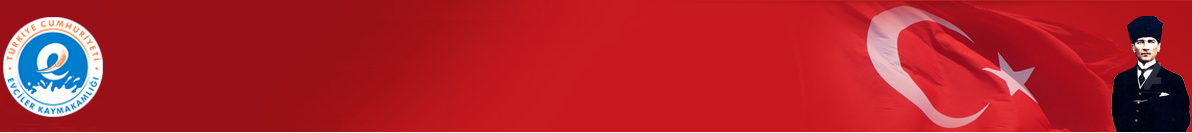 EVCİLER KADIN KOOPERATİFİ
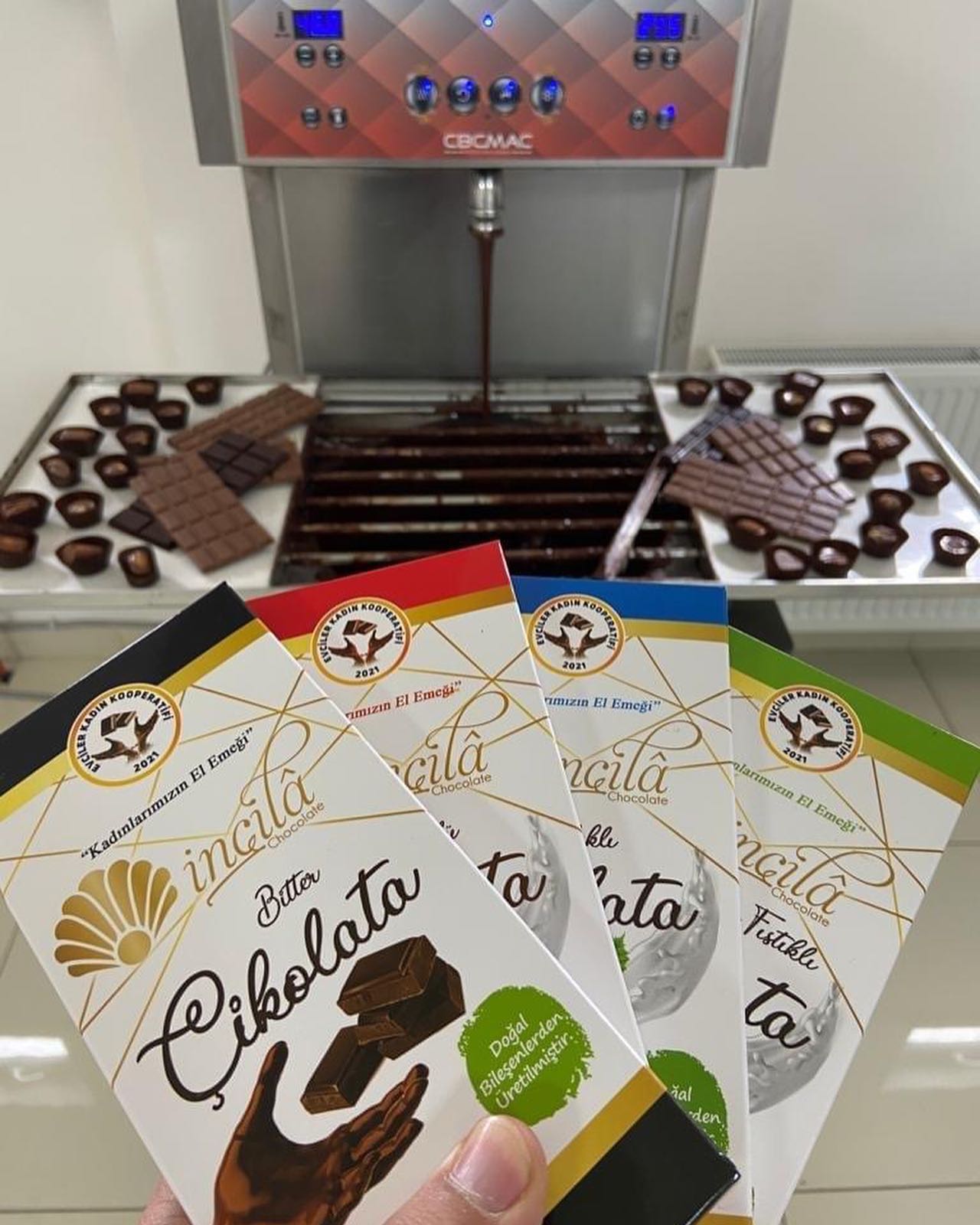 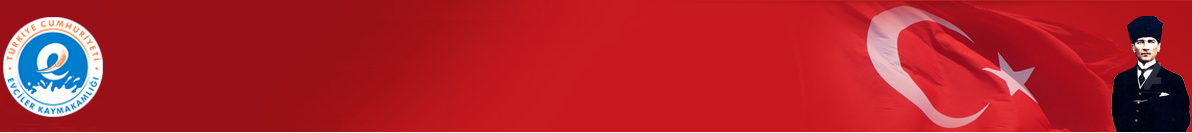 EVCİLER KADIN KOOPERATİFİ
Evciler Kadın Kooperatifi Sayın Valimiz Gökmen ÇİÇEK ‘in teşviki ile 12/04/2021 tarihinde kurulmuştur. Kadın Kooperatifinde 7 ortak 2 yevmiyeli toplamda 9 kişi çalışmaktadır. 
	Kadın Kooperatifinin Kurulum aşamasında Sayın Valimizin destekleri ile 2 adet temperleme makinası, 2 adet buzdolabı ile üretimine başladı. SOGEP Projesi kapsamında 2 adet tempelerme makinası alınmıştır. Yine SOGEP Projesi kapsamında yatay paketleme makinası alınarak önümüzdeki aylarda teslim edilecektir.
	Kadın Kooperatifi Evciler Hükümet Konağının bodrum katında 1 İmalathane, 3 ayrı depo ve paketleme alanına sahiptir. Günlük 400 Kg. Çikolata üretim yapabilmektedir. Üretilen ürünler Madlen, Spesiyal ve Tablet Çikolata olarak ( Fındıklı, Antep Fıstıklı, Sade, Bitter) çeşitleri üretilmektedir. 
	Kadın Kooperatifi üyesi ve çalışanlarına Butik Çikolata Üretimi, E-Ticaret Pazarlama, Kooperatifçilik ve Hijyen eğitimleri verilmiştir. Şubat ayında İzmir’de düzenlenen HOREC fuarına katılmıştır.
	Kadın Kooperatifimiz Ramazan ayında  FİBA Holding, MÜSİAT, YEŞİLAY ve birçok kamu kurumlarının bayramlık çikolata ihtiyacını karşılamıştır.
	Kadın Kooperatifi Denizli Merkezli PEKDEMİR, Afyonkarahisar SÖZ, Afyonkarahisar ASPARK zincir marketlerle anlaşma yaparak satışa başlamıştır. Ayrıca Trendyol ve Albikere alışveriş sitelerinde satış yapmaktadır. Hepsiburada ve BİM zincir marketlerle görüşmeler devam etmektedir.
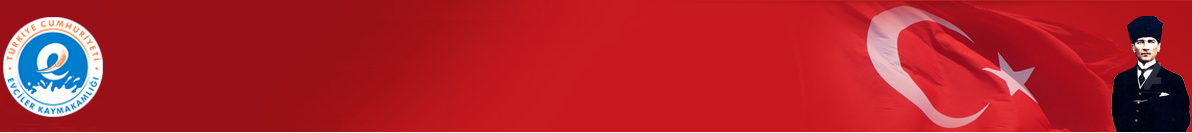 SANAYİ DURUMU
İlçe Merkezinde 1998 yılında kurulan, 3000 m2 kapalı alanda faaliyet gösteren, 90 kişi istihdam eden  özel işletme olarak BALTAŞ (Süt İli) ticari isimli süt ve süt ürünleri imalathanesi faaliyetini sürdürmektedir.
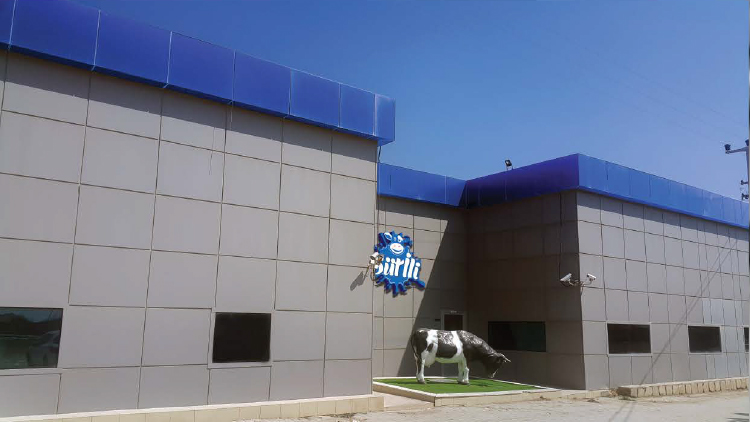 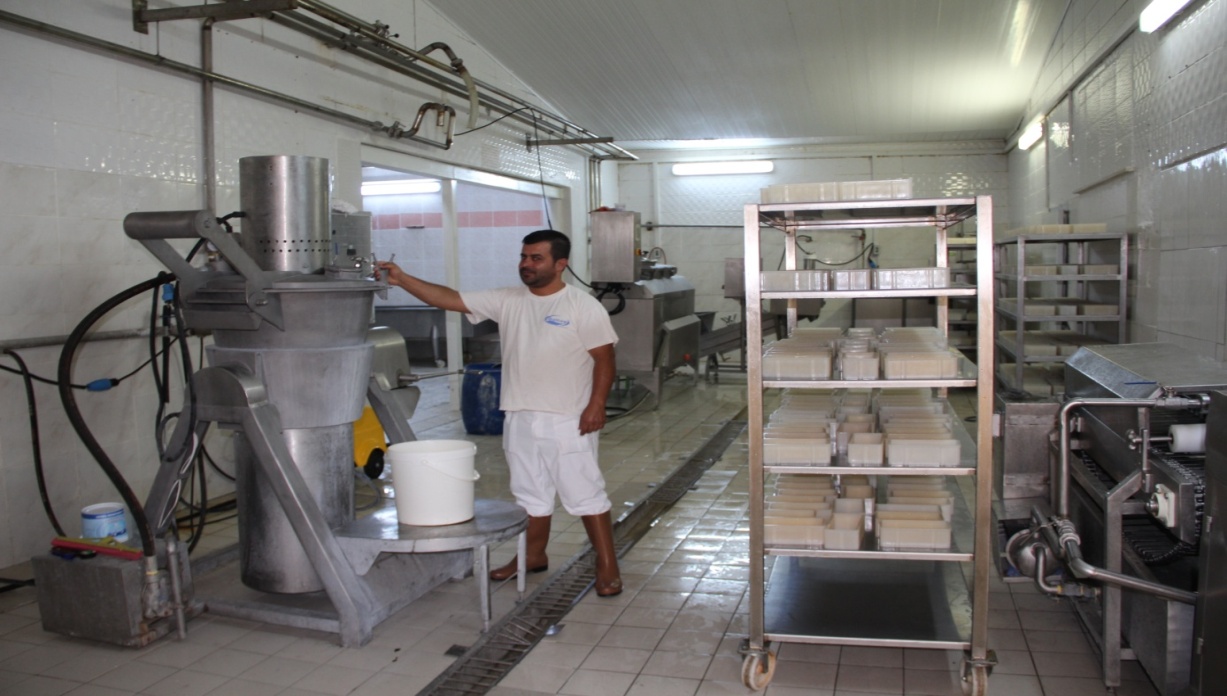 SANAYİ DURUMU
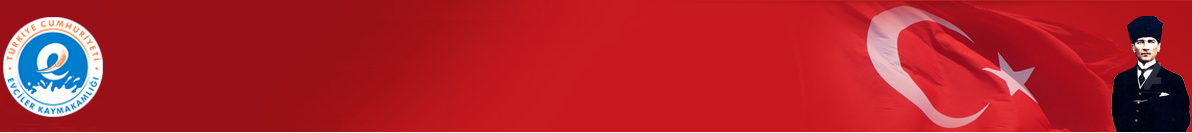 İlçe Merkezinde 2016 yılında kurulan, 8300 m2 alanda faaliyet gösteren, 16 kişi istihdam eden özel işletme olarak Çetinkaya Limited Şirketi  300 çeşit Ziraat Alet ve Ekipmanları satışı yaparak faaliyetini sürdürmektedir.
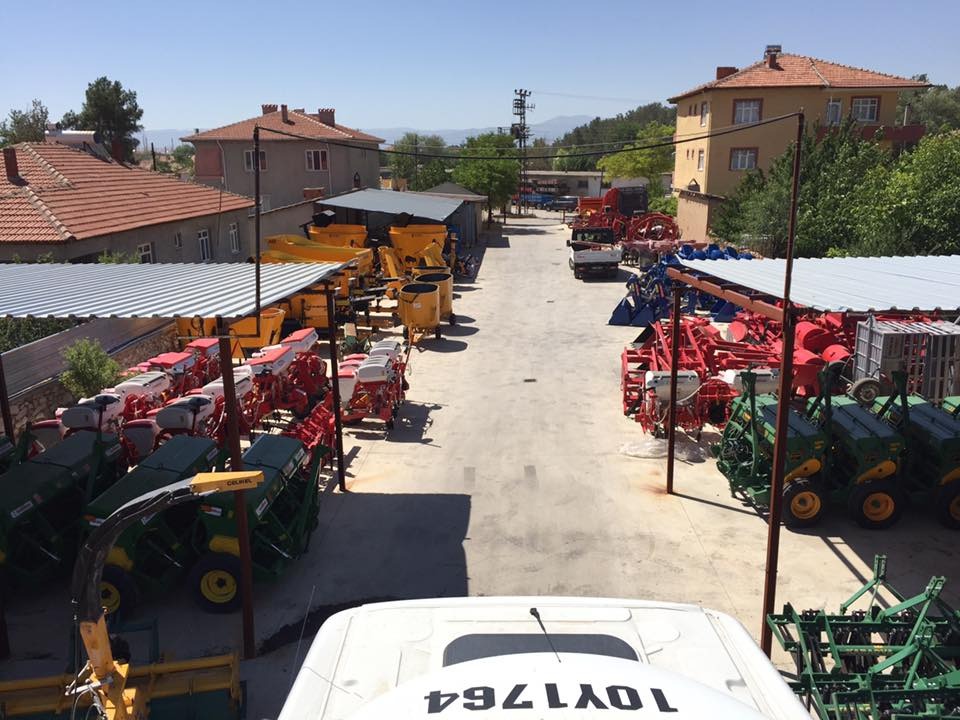 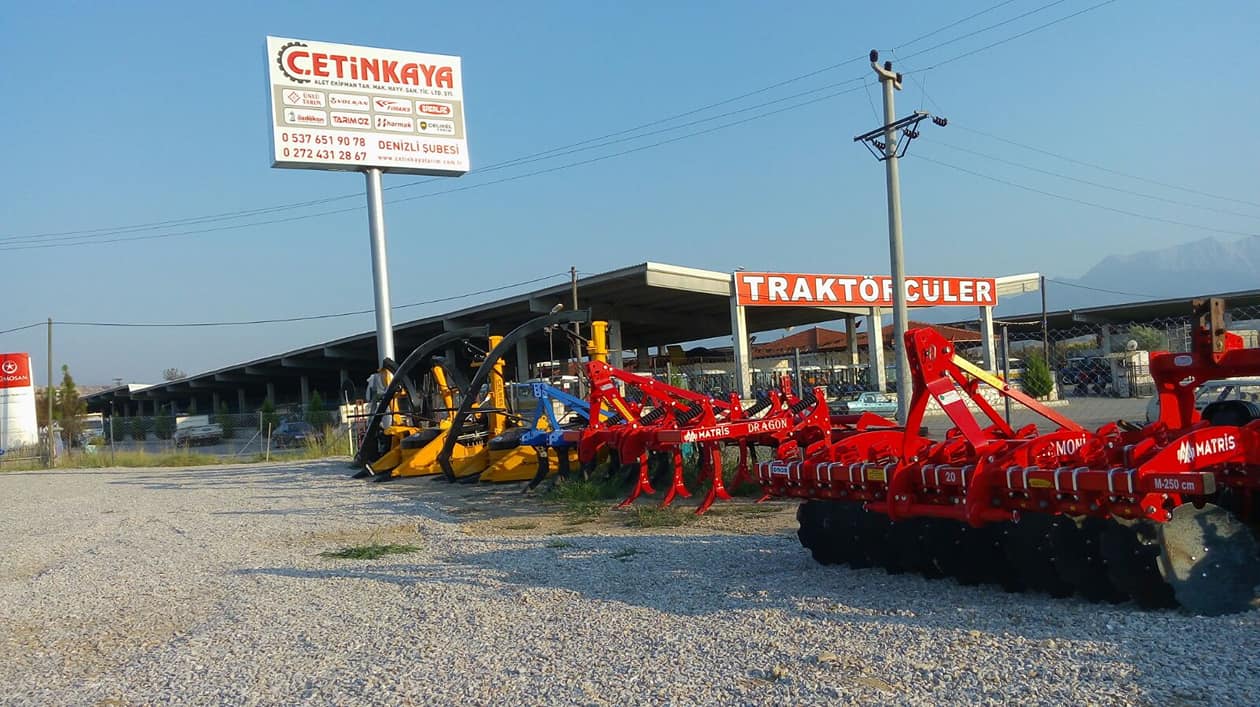 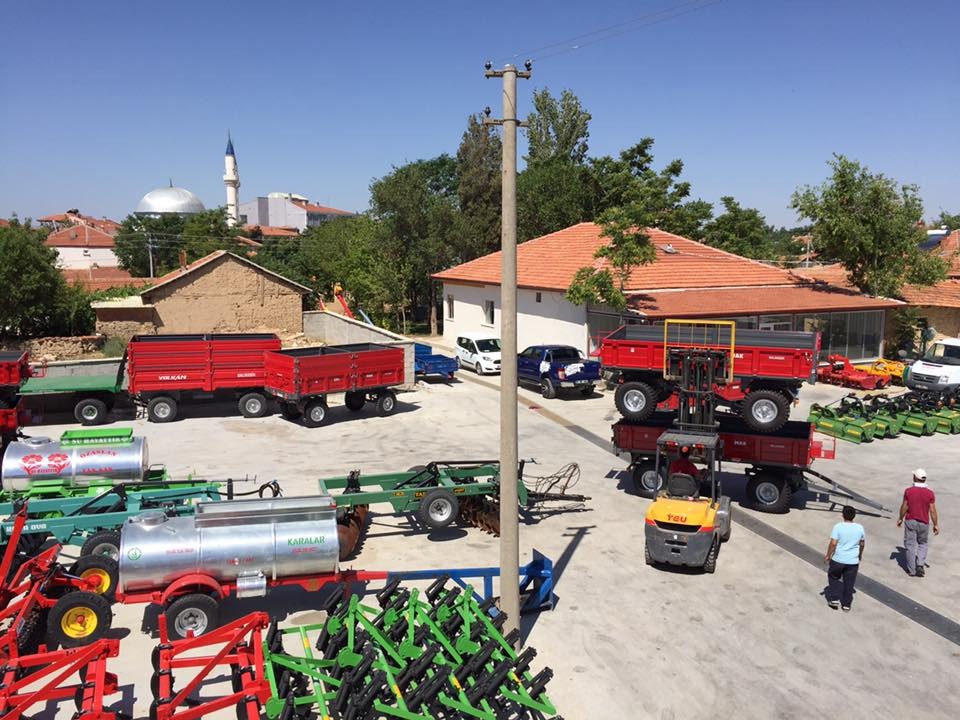 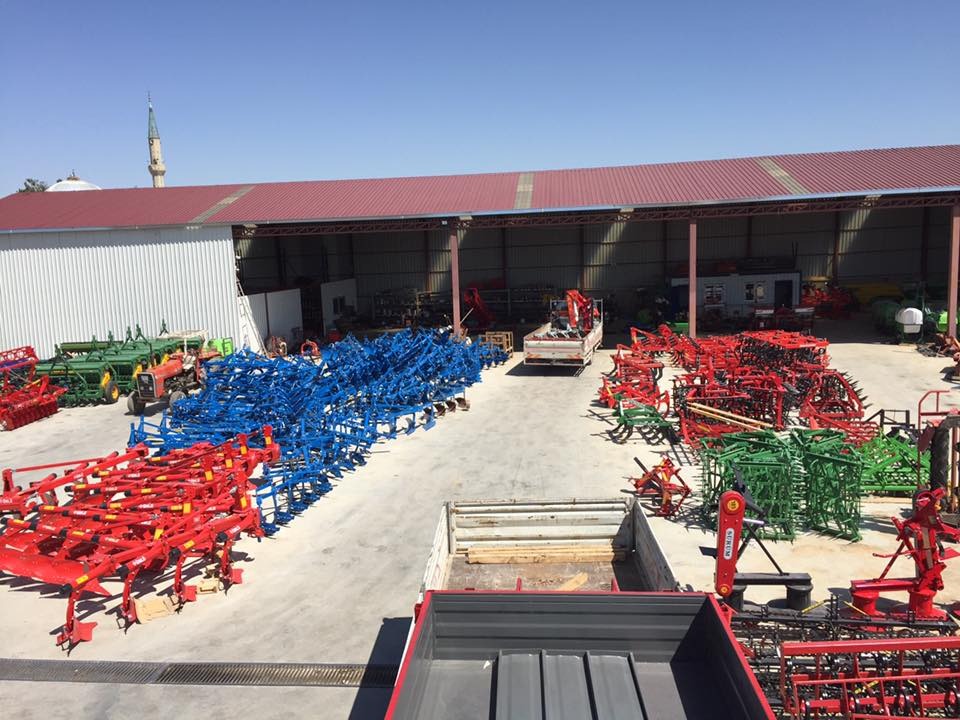 SANAYİ DURUMU
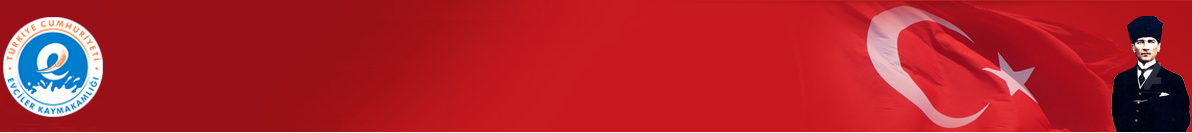 İlçemize bağlı Altınova köyünde 2020 yılında kurulan Elif Mantar Fabrikası 8.000 m2 kapalı alanda 25 işçi ile günlük 1500 kg Kültür Mantarı üretimi gerçekleştirmektedir.
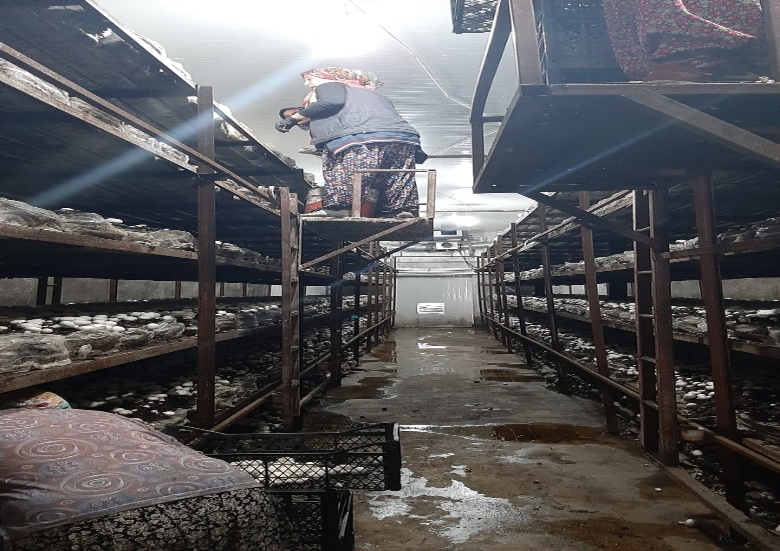 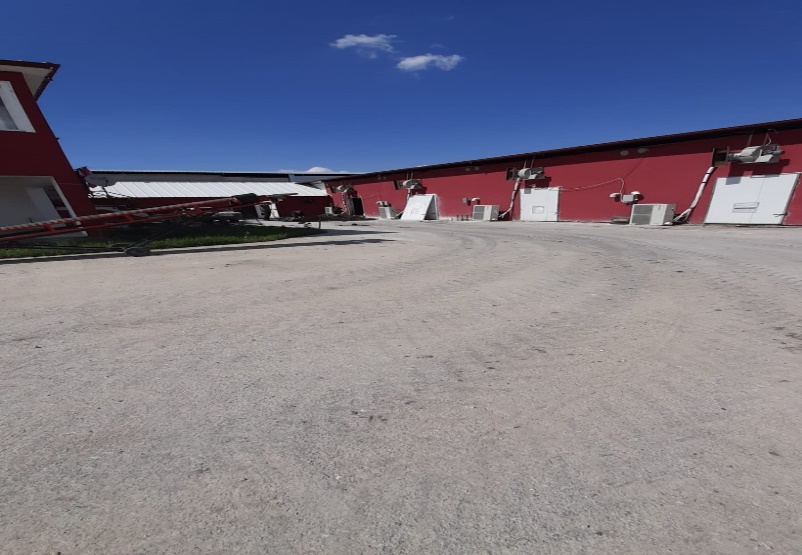 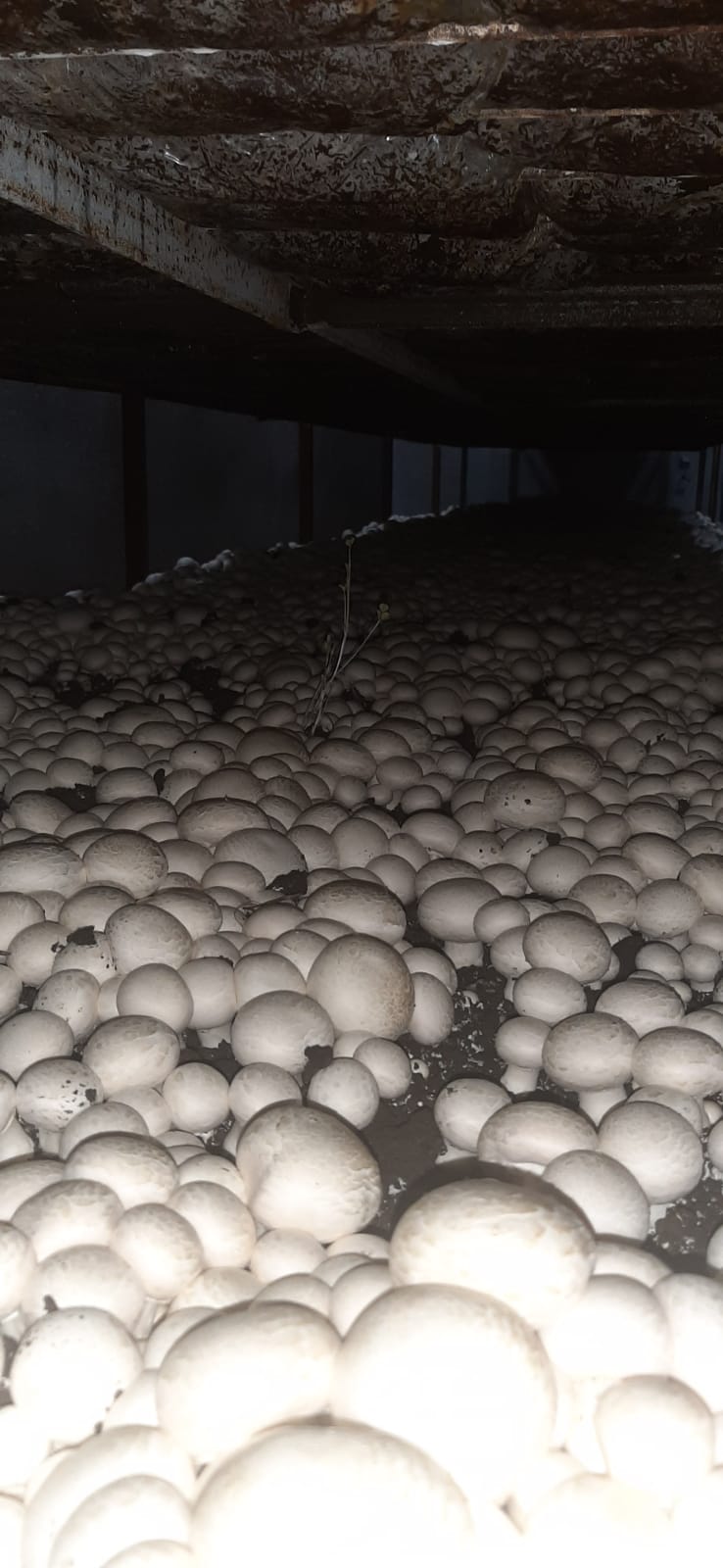 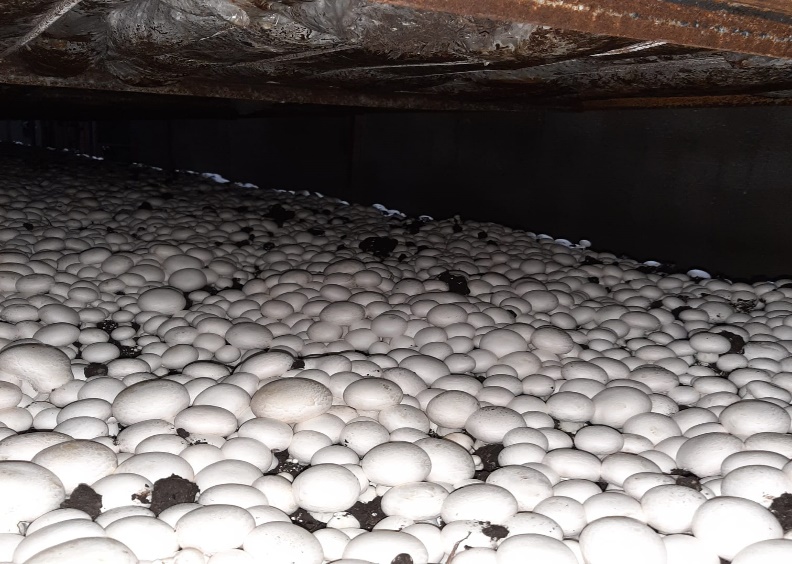 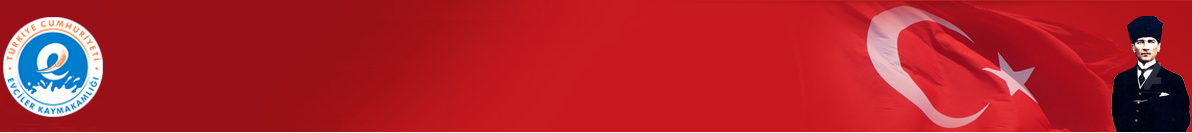 SANAYİ DURUMU
700 m2 kapalı alanda 4 personeli ile günlük 1 ton üretim kapasiteli Çetin Kuruyemiş “kabuklu kabuksuz çerez, leblebi çeşitleri, kaplamalı ürünler, eleme, kavurma, ambalajlama ve pazarlama yapmaktadır.
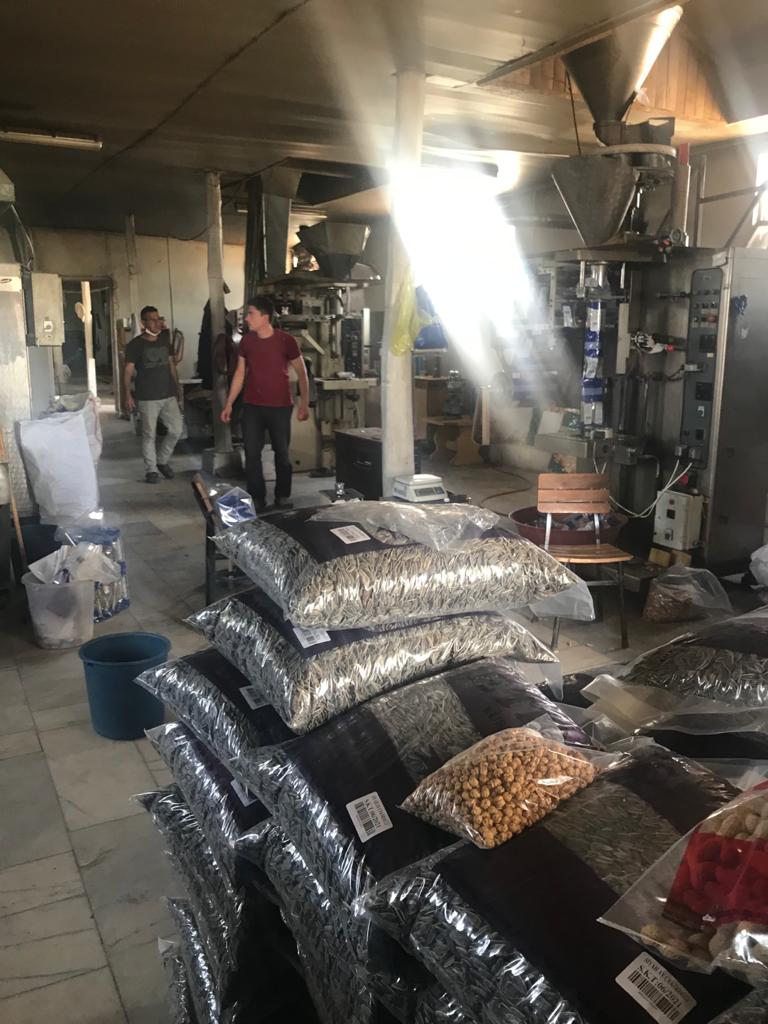 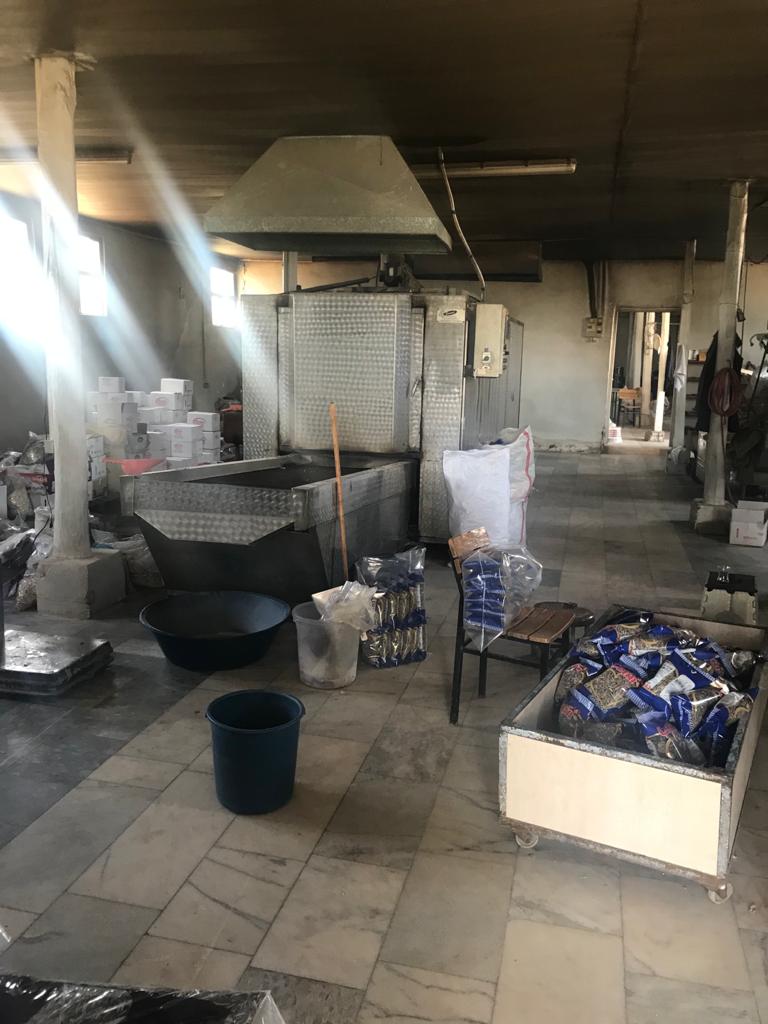 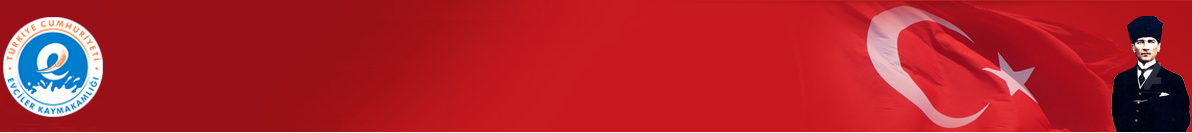 SANAYİ DURUMU
Evciler Köyler Hizmet Götürme Birliği Süt Toplama Merkezinde kiracı olarak faaliyet yürüten  Rella Gıda İlçe Merkezi ve Köylerimizdeki çiftçilerimizden günlük 50 ton  çiğ süt toplayarak 300 m2 alanda 18 personel ile çiğ sütler soğutma işlemi yapılarak  çevre İllerdeki fabrikalara gönderilmektedir.
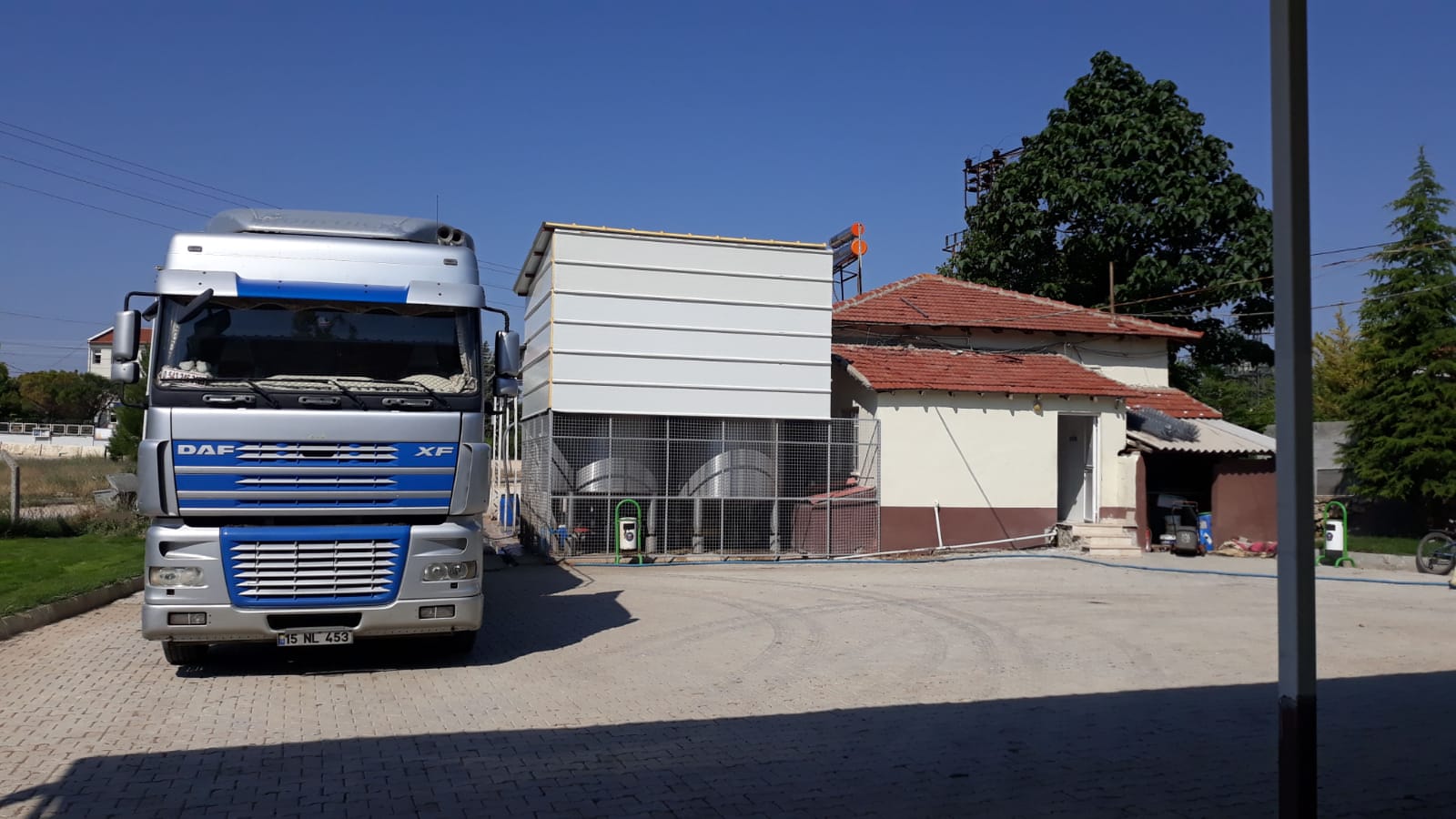 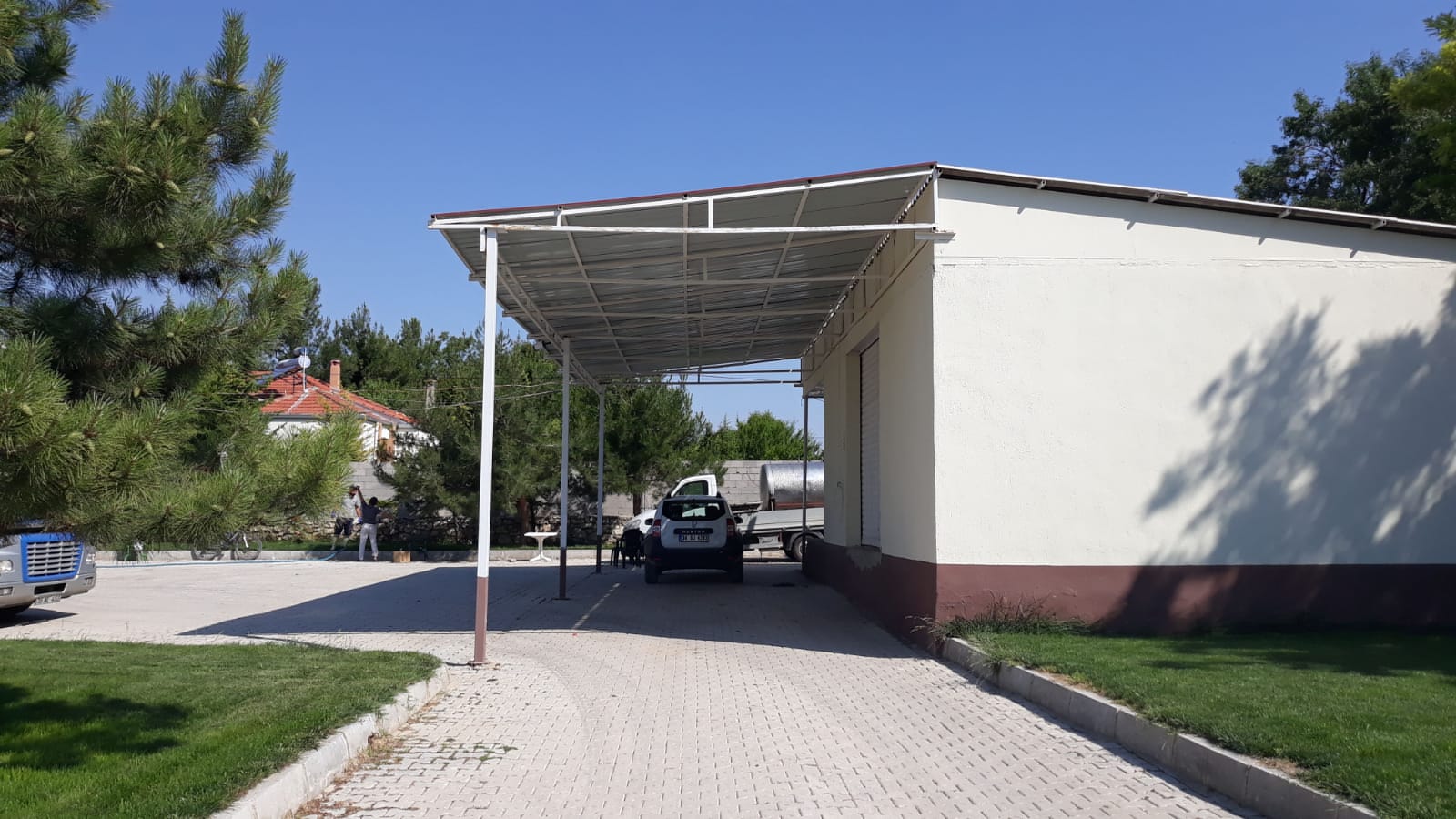 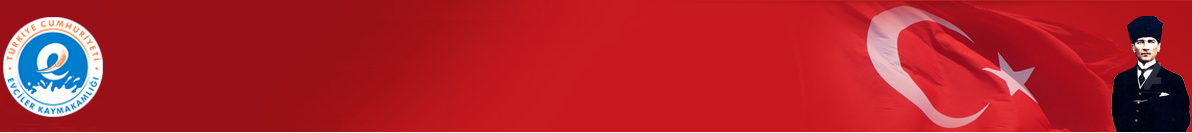 SANAYİ DURUMU
İlçemizde;

	Halkının geçim kaynağı tarım ve hayvancılıktır. 

	Hayvancılıkta büyükbaş ve küçükbaş hayvancılık önde 	gelmektedir. 

	İlçemizde 1 adet süt ürünü işleme tesisi ve 7 adet süt toplama 	merkezi bulunmaktadır. 

	Süt İli işletmesi tarafından İlçemizde günlük 75 ton süt 	işlenmektedir.
	Ayrıca 7 adet süt toplama merkezinde de günlük 60 ton çiğ süt 	depolanarak soğutulmaktadır. 

	İlçe halkından 400 hane civarında vatandaşımız değişik Avrupa 	ülkelerinde işçi olarak bulunmaktadır.
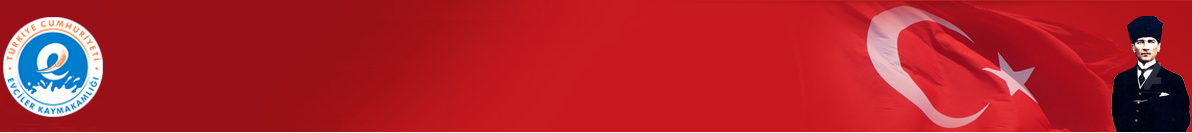 TARIM VE ORMAN İLÇE mÜDÜRLÜĞÜ
İlçe Müdürlüğü binası kaloriferli ve tek katlı olup, araç garajı, malzeme deposu bulunmaktadır.
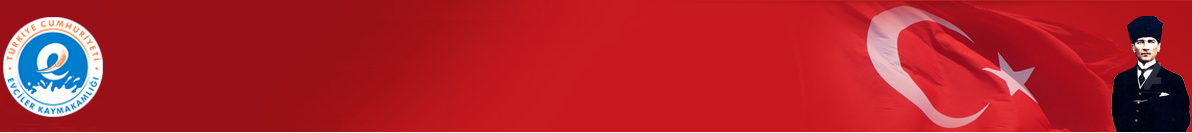 TARIM VE ORMAN İLÇE mÜDÜRLÜĞÜ
Evciler İlçesi Tarımsal Bilgileri
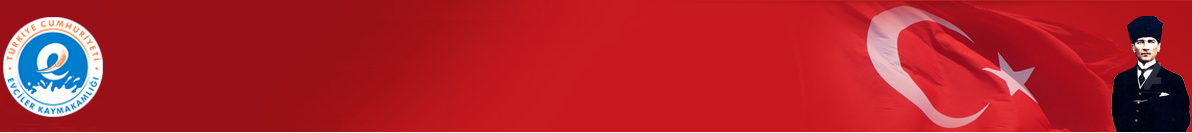 TARIM VE ORMAN İLÇE mÜDÜRLÜĞÜ
Hayvan Varlığı
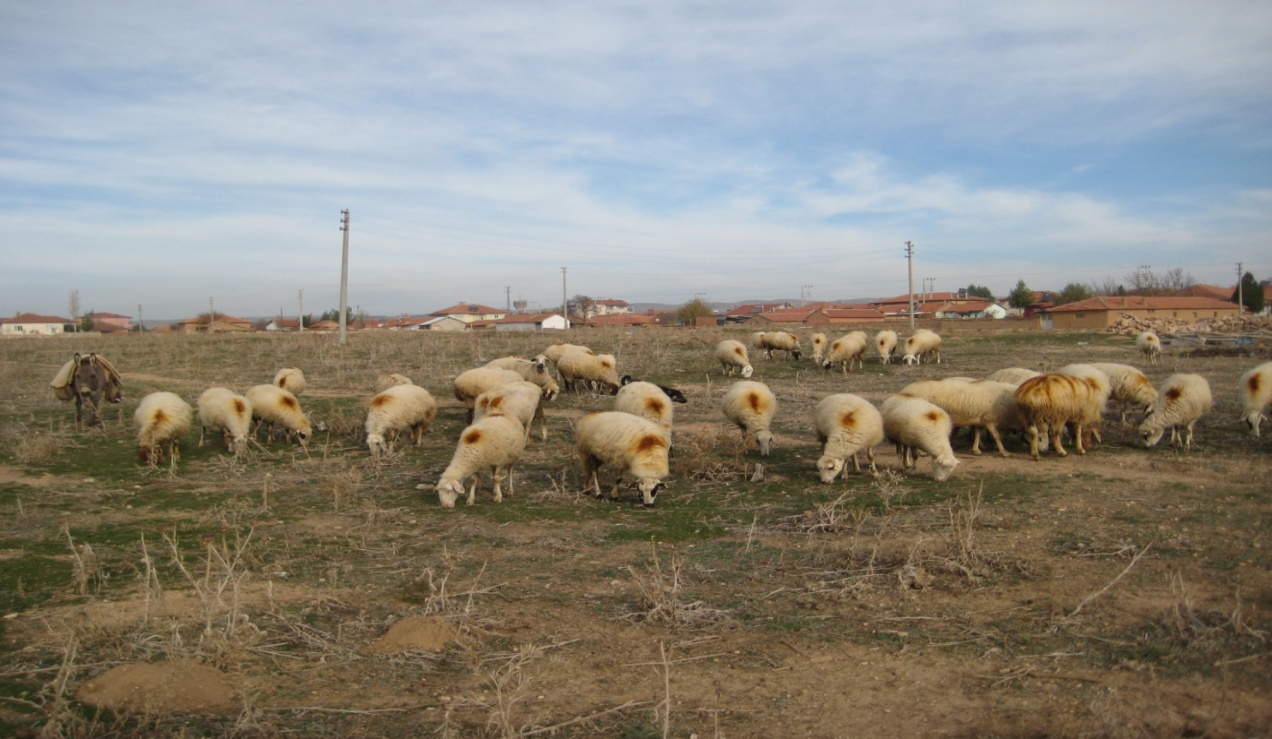 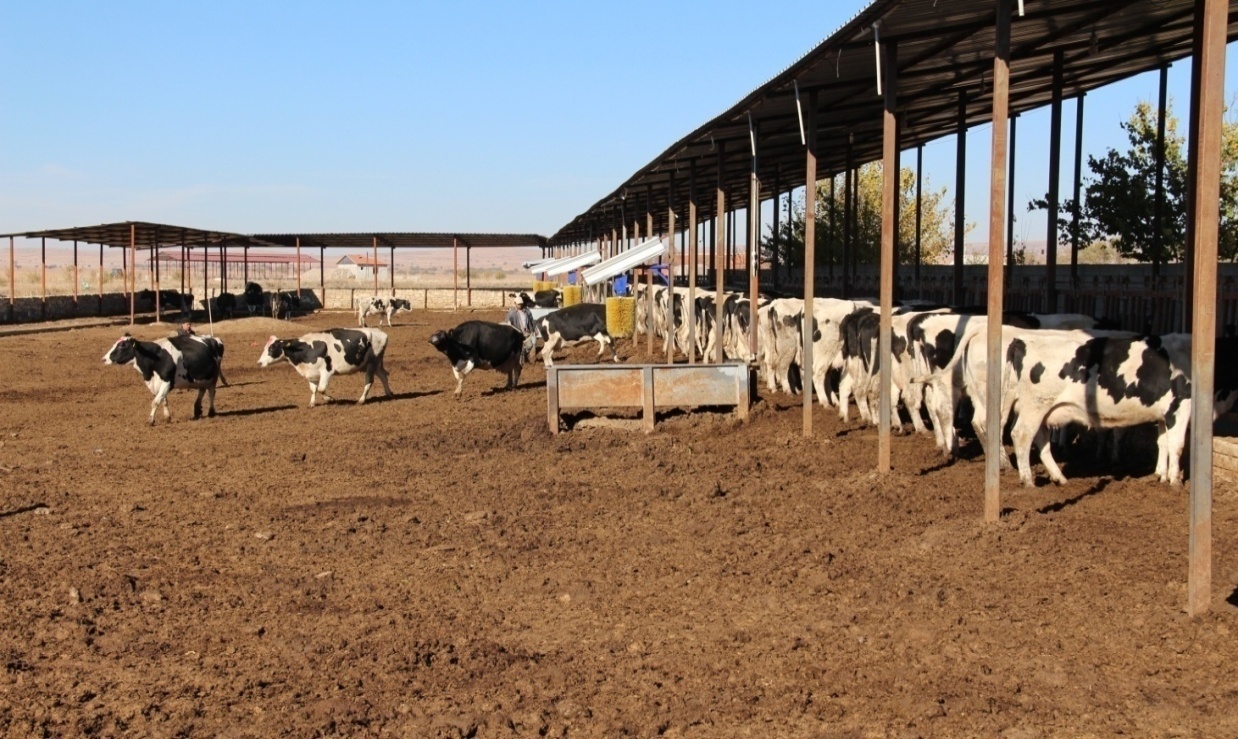 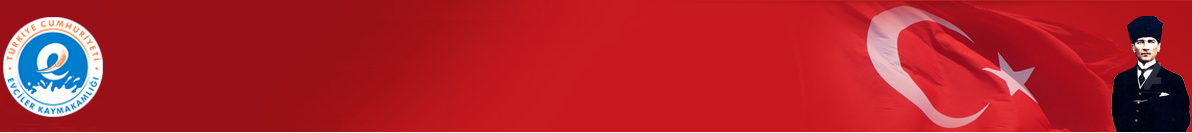 TARIM VE ORMAN İLÇE mÜDÜRLÜĞÜ
İLÇEMİZDE ÖNE ÇIKAN ÜRÜNLERİ
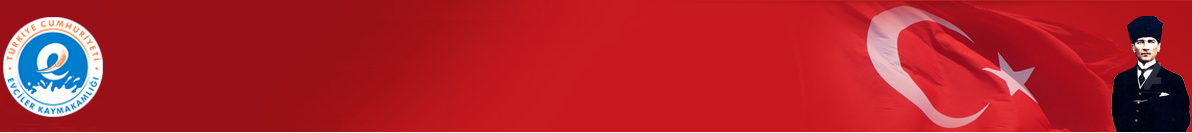 TARIM VE ORMAN İLÇE mÜDÜRLÜĞÜ
Kırsal Kalkınma Çalışmaları
2019-2020-2021-2022 Yılları Arası Ekonomik Yatırım Çalışmaları
Proje Sayıları   :42
Proje Tutarları  : 2228425,00



2019-2020-2021-2022 Yılları Arası Bireysel Basınçlı Sulama Sistemleri
Proje Sayıları :2
Proje Tutarları:24122,58
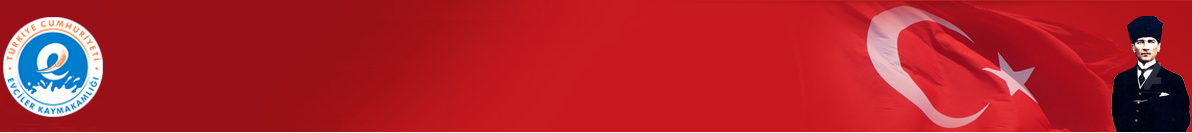 KOOPERATİF VE BANKALAR
*T.C. Ziraat Bankası Şubesi  bulunmaktadır.
	*T.C. Ziraat Bankası ATM, Denizbank ATM ve PTT Matik ATM’ si bulunmaktadır.
	*İlçede Esnaf ve Sanatkârlar Odası mevcuttur.
	*Değişik faaliyet alanlarında odaya kayıtlı 312 esnaf bulunmaktadır.
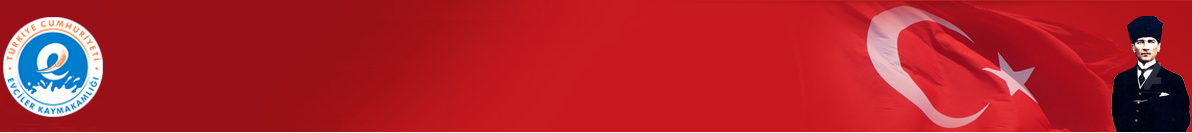 ULAŞIM DURUMU
İlçemiz,

	Afyonkarahisar – Denizli (D320) karayolunun 7 Km kuzeyinde bulunmaktadır. 

	Devlet Demir Yolları ilçe sınırları içinden geçmekte olup, Pamukkale Ekspresi Denizli-İstanbul arası tren seferleri başlamıştır. 02.02.2015 tarihi itibariyle ilçemiz istasyonundan yolcu almaya başlamıştır.
	25/10/2019 tarihinden itibaren Göller Ekspresi Isparta – İzmir arasında seferlere başlamıştır. Ancak Covid-19 salgını nedeniyle seferler yapılamamaktadır.

	Denizli Çardak Havalimanına 40 km, Isparta Süleyman Demirel Havalimanına 65 km mesafede bulunmaktadır.

	İlçe merkezi ile tüm yerleşim birimlerini bağlayan yolların tamamı asfalt kaplamadır. 

	Kış aylarında kapanan yolumuz yoktur.
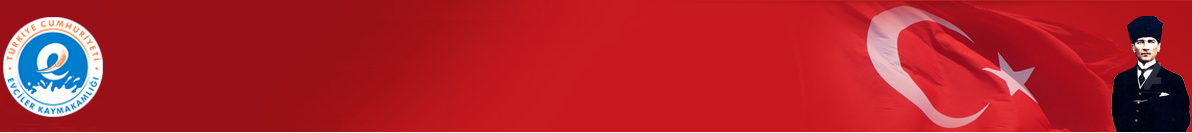 ORMAN VE SU İŞLERİ
İlçemiz merkez ve köylerinde şebeke içme suyu mevcuttur.
Köylerimizde güneş enerjili sitem ile şebekeye içme suyu basımına başlanmıştır. 
İlçemiz sınırları içinde baraj ve akarsu bulunmamaktadır.
İlçemiz genelinde 715,639 dekar ormanlık alan bulunmaktadır.
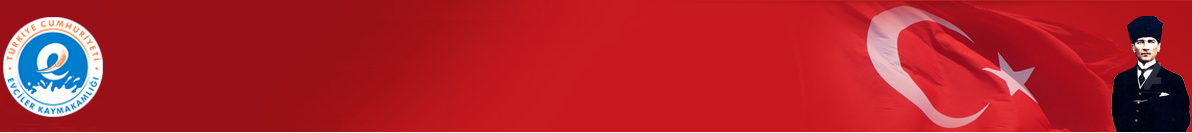 TAPU MÜDÜRLÜĞÜ
2020 Yılı içinde 1638 Yevmiyeli işlem yapılmış olup bunlar satış, ipotek, intikal yoğunluklu olup vatandaş taleplidir.
2018 -2019 Yılı içinde  Baraklı, Altınova, Akyarma, Bostancı, Körkuyu köylerinde toplulaştırma yapılmış olup hak sahiplerine tapuları verilmiştir.
2020 yılı içinde toplulaştırma yapılan Gökçek Köyüne 1500 adet tapular hak sahiplerine dağıtılmış olup, İlçe Merkezi Toplulaştırma işlemleri tamamlanmış olup . 6200 tapu hak sahiplerine  dağıtılmıştır.
İlçe Tapu Müdürlüğünün 1990 yılından bu yana yapılan işlemleri konu lan 11000 adet resmi senet 01/04/2020 tarihinden bu yana taranıp arşiv sistemine aktarılmıştır.
Tapu Kütüklerin entegrasyonu 2020 yılı içinde tamamlanmıştır.
Arşivimizde bulunan evrakların tasnifi ve tarama işlemleri devam etmektedir.
İlçemiz sınırlarında kamulaştırma yapan ve yapacak kurumlar ile koordine bir şekilde çalışılarak kamulaştırma işlemlerinde sorun çıkmaması için sürekli olarak iletişim sağlanmaktadır.
Covid -19 ile mücadele kapsamında Bölge Müdürlüğümüzce Tapu Müdürlüğünün girişine sensörlü el dezenfektanı konulmuştur. Çalışanların güvenliği için eldiven, maske ve dezenfektan eksiksiz olarak karşılanmıştır.
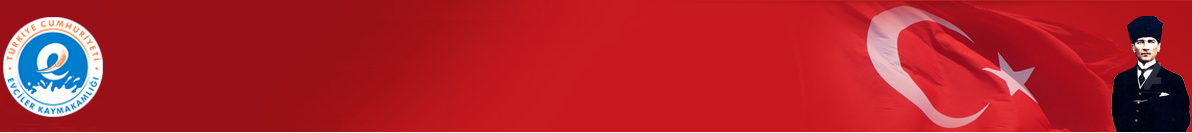 MAHALLİ İDARELER
EVCİLER BELEDİYESİ

İLÇE ÖZEL İDARE

KÖYLERE HİZMET GÖTÜRME BİRLİĞİ

KÖYLER
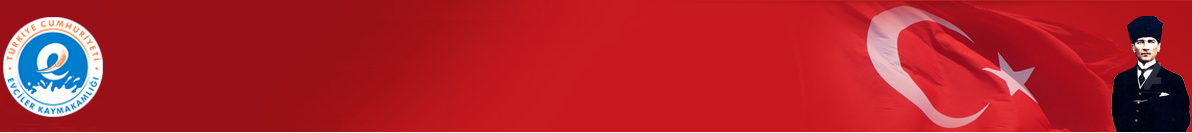 EVCİLER bELEDİYESİ
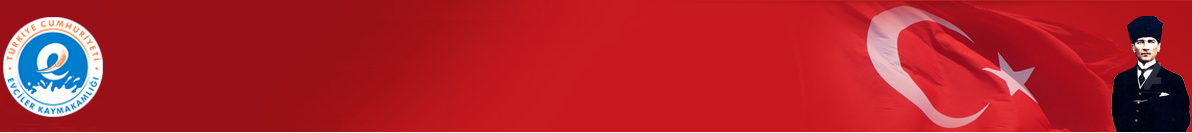 EVCİLER bELEDİYESİ
Nüfus         : 3400           
 İmar Planı:         
            İlçemiz İmar planı Evciler Yerleşim halkının sağlıklı, iyi bir çevrede gerekli şehirsel fonksiyonlardan maksimum düzeyde yararlanabilmesi, kentsel uyum sağlanması, ekonomik ve sosyal yönden gelişimini sağlamak amacıyla ilave ve revizyon yapılarak 750 ha. çıkarılmıştır.
 
Önemli Yatırımlar:
          İlçemiz şehir içi cadde ve sokaklarının kaldırım yenileme ve parke taşı döşeme ve kanalizasyon yapımı çalışmaları devam etmektedir.
          İlçemiz Şehir mezarlığının kalan kısımlarında yol ve çevre düzenlemesi ile eski mezarların yapımı devam etmektedir.  
          İlçemizde bulunan çocuk parklarına yeni oyun grupları alınarak, çocuk oyun alanlarında bulunan atıl oyun gruplarının tamamı yenilenmiştir.  
          İlçemiz merkez şehir içme suyu şebekesi yenilenmiş olup, yeni su şebeksinden halkımıza su verilmektedir.
          İlçemizde 242 ada 40 parsel üzerine 430 KW  gücünde şebeke bağlantı enerji santrali kurulmuş olup, elektrik üretimine başlanılmıştır. 
          İlçemiz merkez cadde ve sokaklarında elektrik şebekesi yer altına alınması tamamlanmıştır. 
          İlçemiz merkezinde Doğal Gaz çalışması başlamış olup, çalışmalar devam etmektedir.
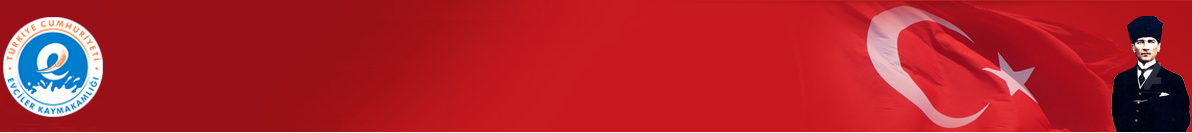 MAHALLİ İDARELER
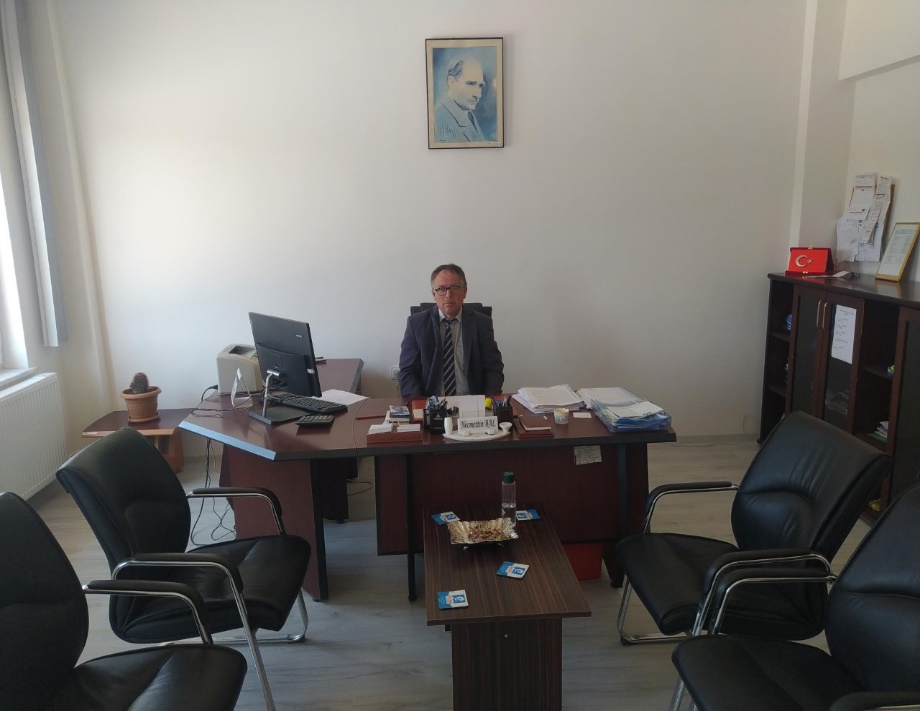 YERLEŞİM ve BİNA  DURUMU :
	İlçe Özel İdare Müdürlüğümüz hizmet bürosu olarak  Hükümet Konağı 1 katında  1 adet müdür odası, 1 adet memur odasında hizmet vermektedir.
PERSONEL DURUMU:
          İlçe Özel İdare Müdürlüğümüzde 1 adet İlçe Özel İdare Müdürü,1 adet Memur, İlçemiz hizmet noktasında görevli İl Özel İdaresi Şirket Personeli 2 adet temizlik işçisi ve 2 adet şoför  1 adet geçici görevli operatör olmak üzere 7 adet personelle görevleri yürütmektedir.
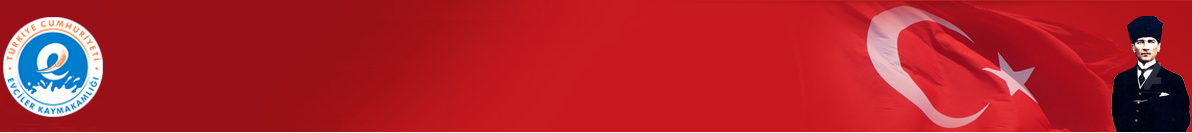 İLÇE ÖZEL İDARE MÜDÜRLÜĞÜ
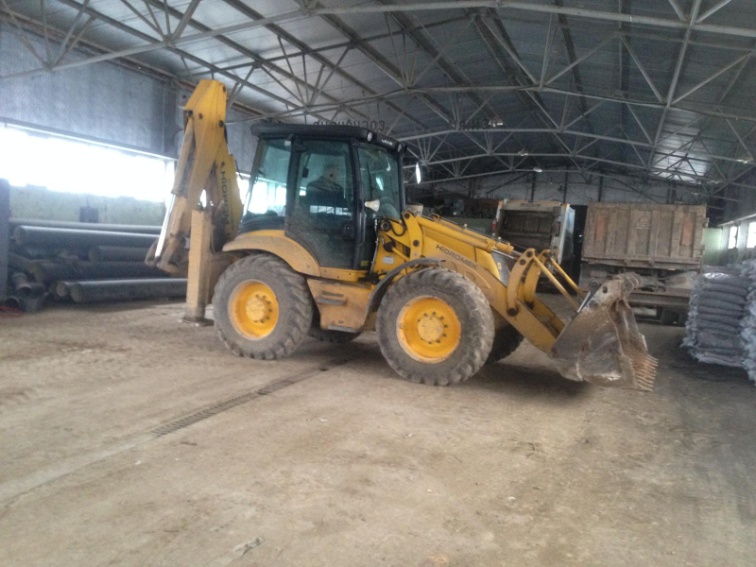 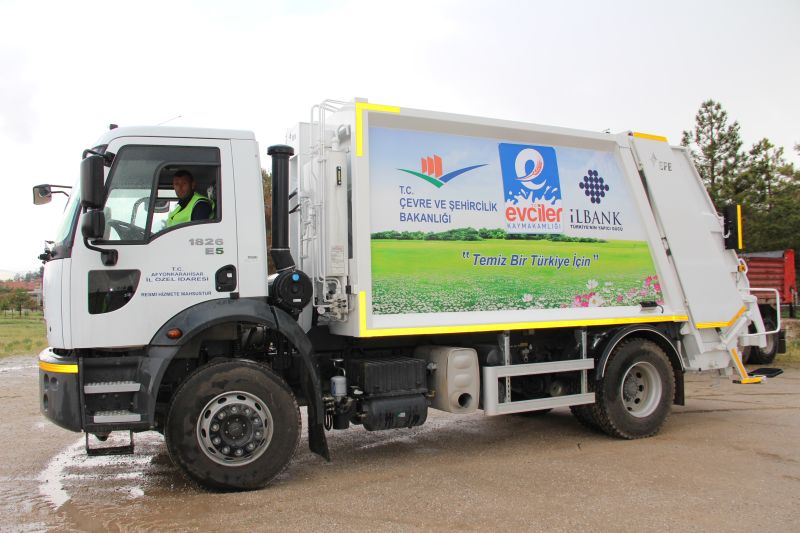 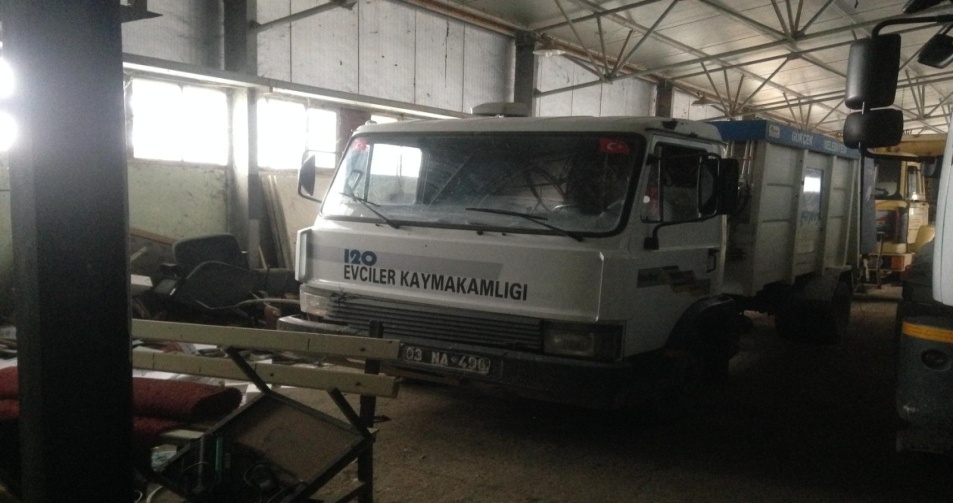 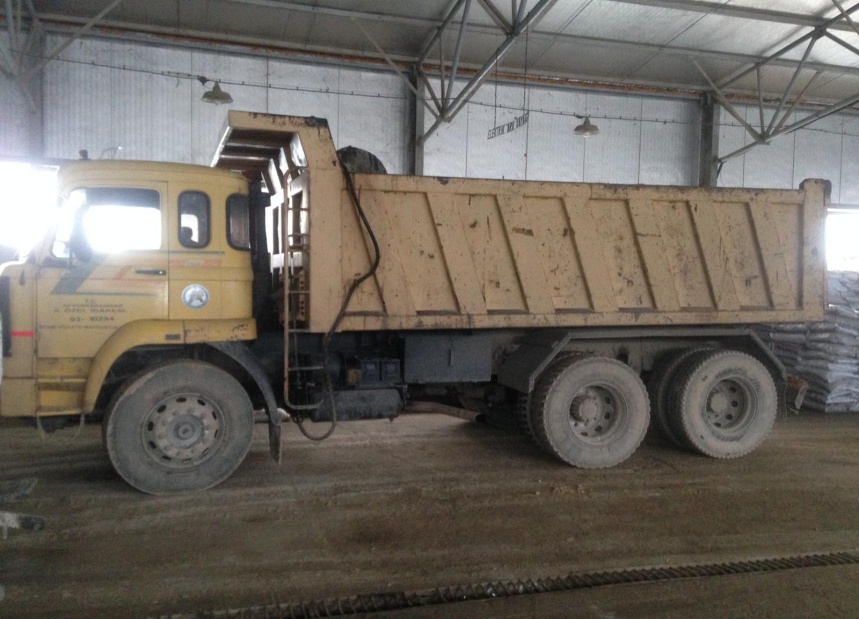 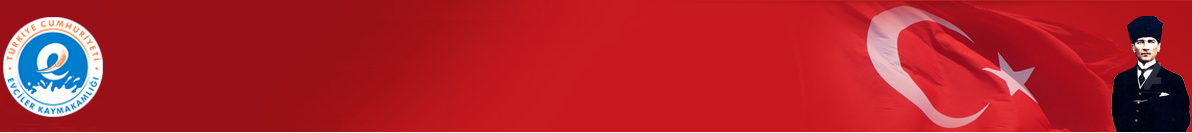 İLÇE ÖZEL İDARE MÜDÜRLÜĞÜ
Evciler İlçesine bağlı Altınova Köyü mesire alanı su isale hattı kazı çalışması
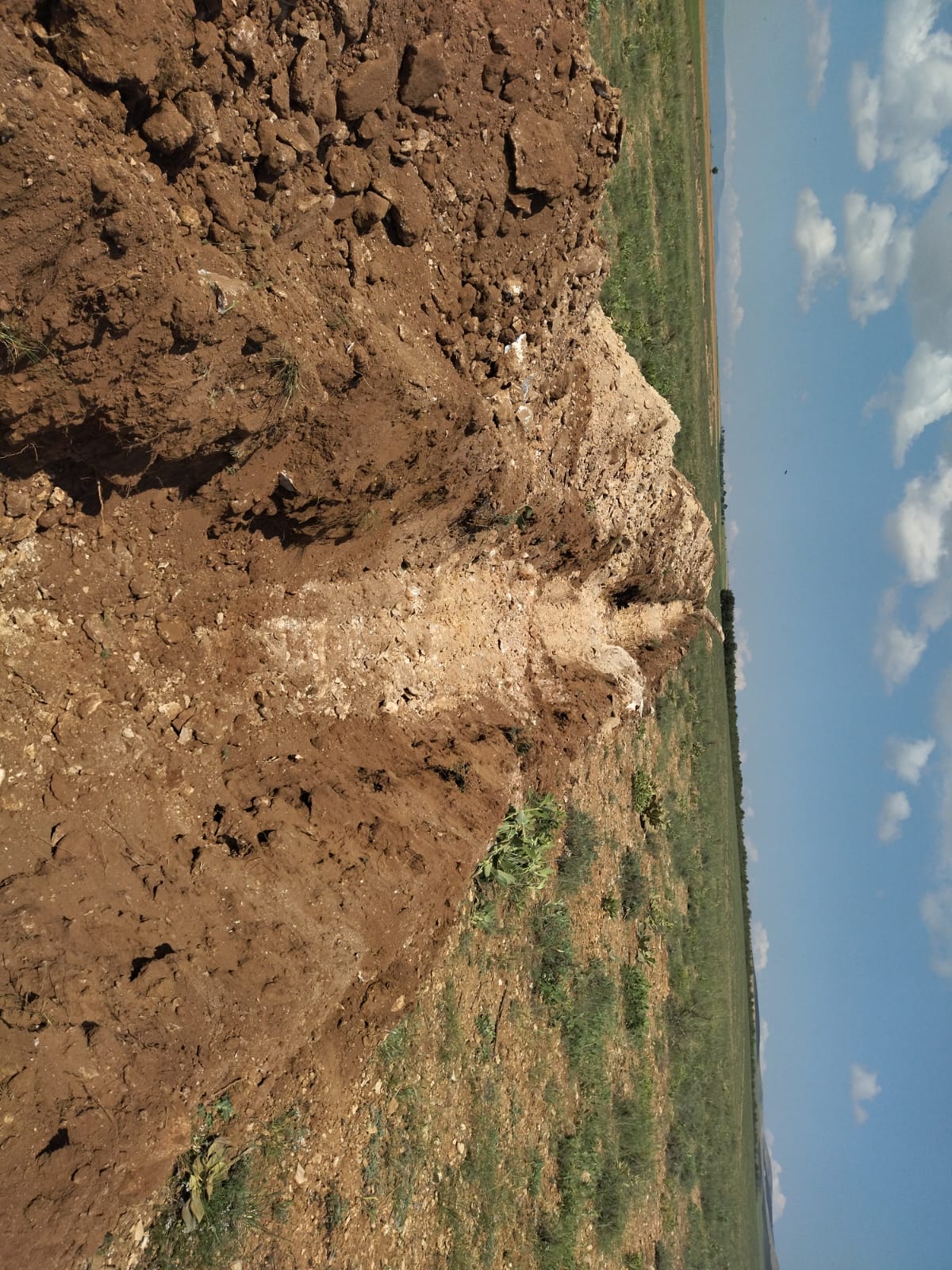 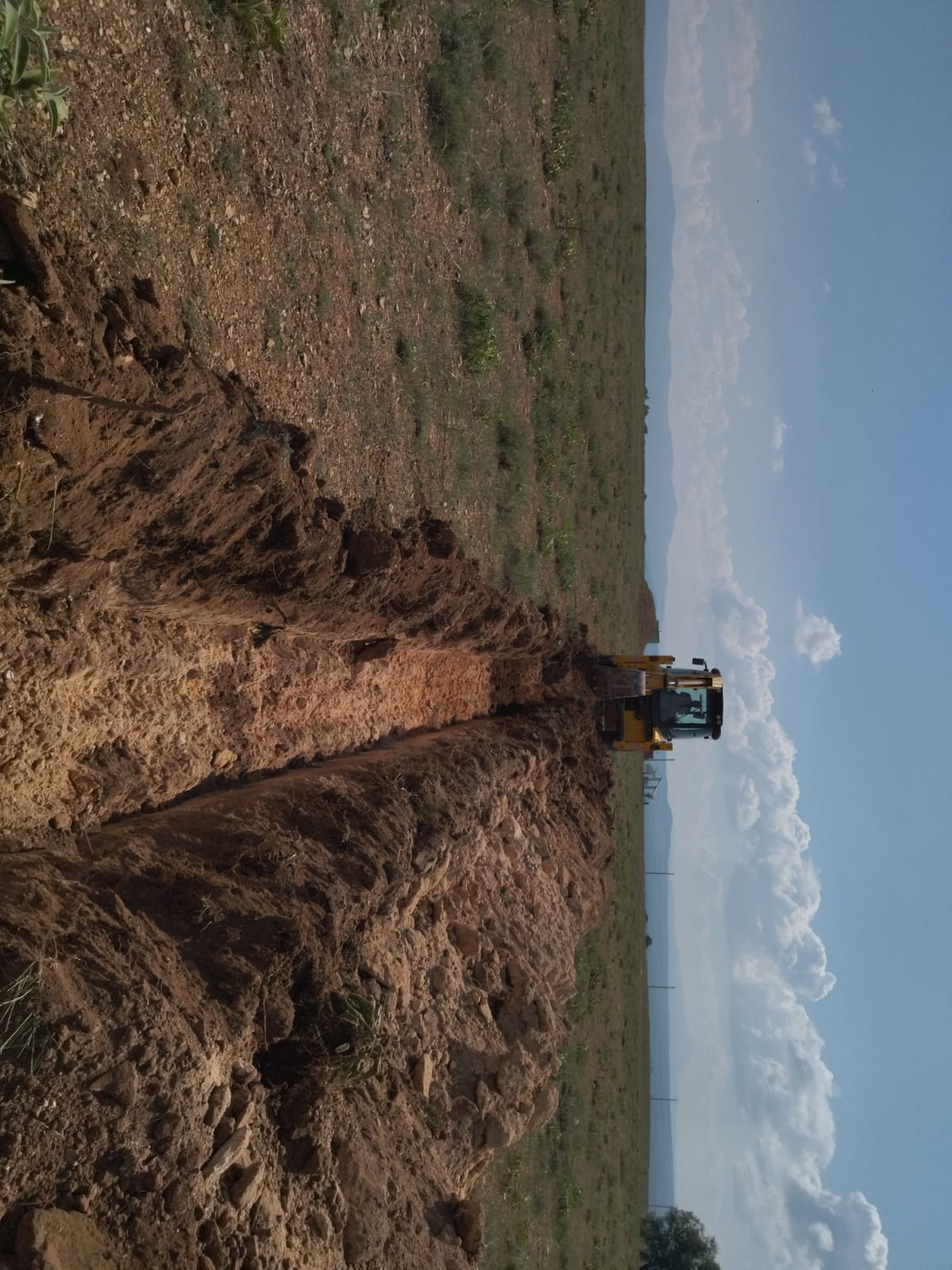 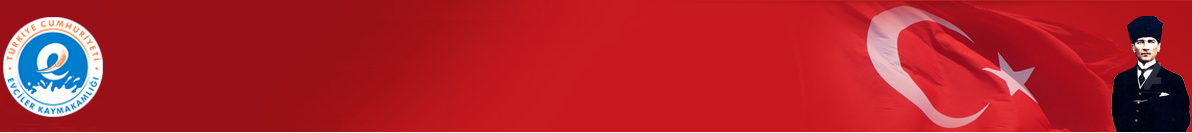 Köylere hİzmet götürme bİrlİğİ
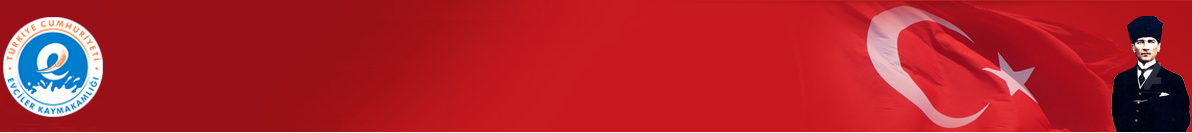 Köylere hİzmet götürme bİrlİğİ
2019 ve 2020 yılı Köydes Ödeneği ile Altınova, Baraklı, Bostancı, Gökçek, Madenler ve Körkuyu Köylerine Güneş Enerjili motopomp sistemine  kurulumu yapılmıştır.
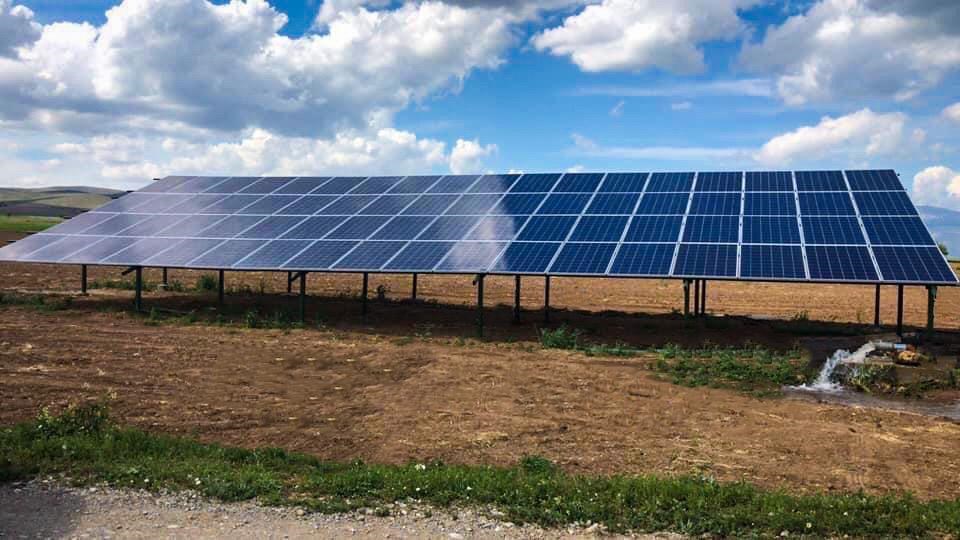 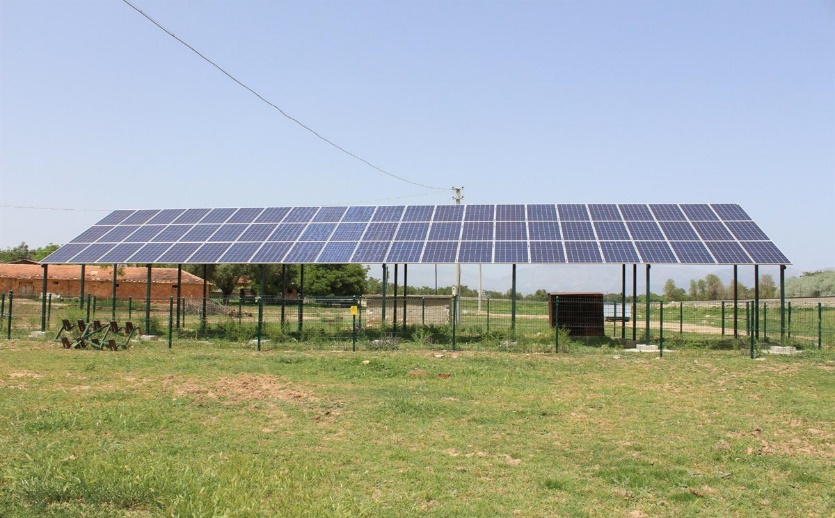 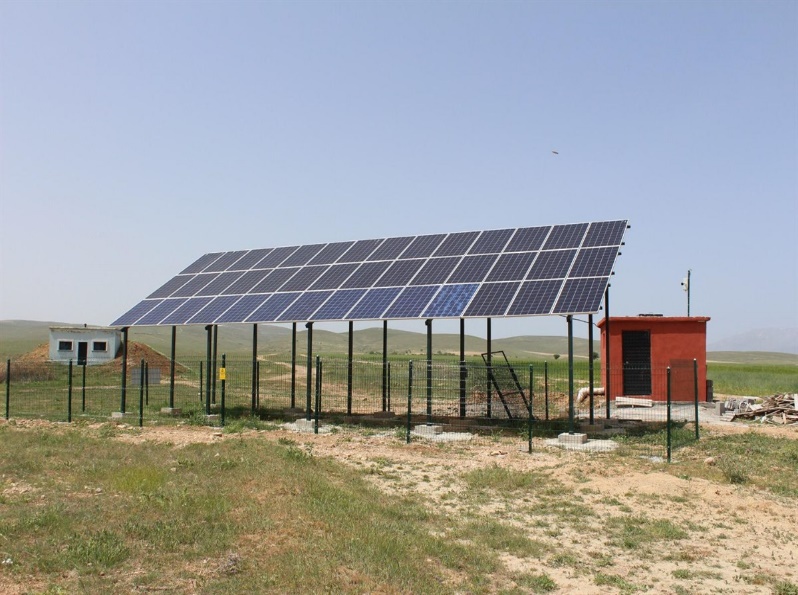 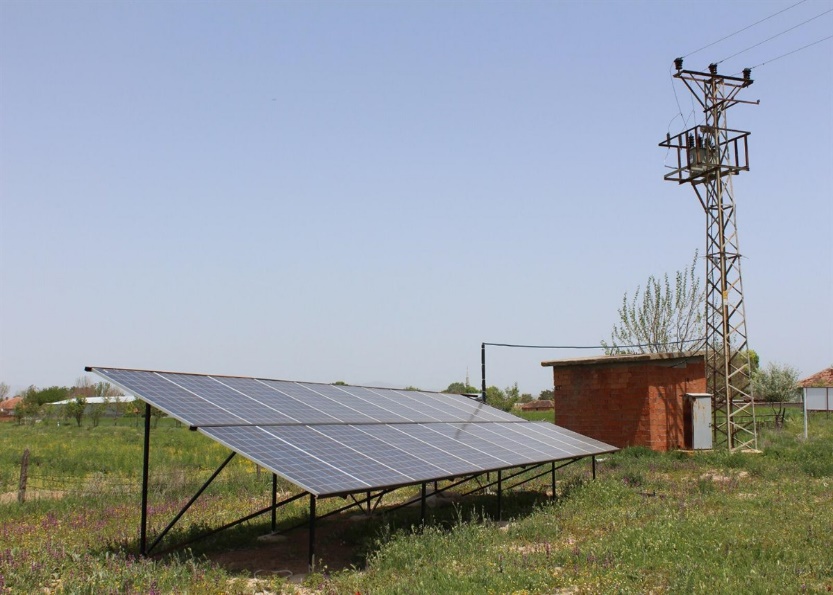 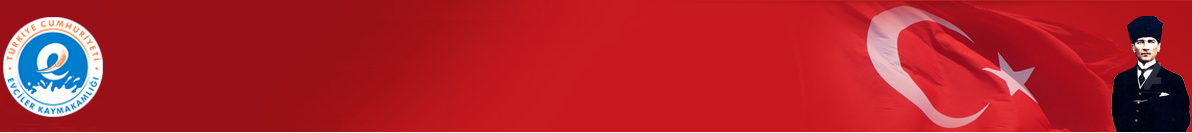 Köylere hİzmet götürme bİrlİğİ
2007-2021 Yılları Arasında İlçemize Bağlı 7 adet Köyümüze Parke Taş ve Bordür Döşenen Yol Metrajları   
Parke Taş Genel Toplamları:                                                                 Bordür Taş Genel Toplamları:
AKYARMA :13.000,00 m2			AKYARMA: 6.125,00 mt			
ALTINOVA: 26.220,00 m2			ALTINOVA: 8.700,00 mt
BARAKLI: 26.555,00 m2			BARAKLI: 8.850,00 mt
BOSTANCI: 9.100,00 m2			BOSTANCI: 2.200,00 mt
GÖKÇEK: 34.450,00 m2		                	GÖKÇEK : 5.975,00 mt
KÖRKUYU: 9.550,00 m2			KÖRKUYU: 1.400,00 mt
MADENLER: 22.600,00 m2 			MADENLER: 5.500,00 mt
Genel Toplam:  142.275 m2                                                                   Genel Toplam: 38.750,00 mt
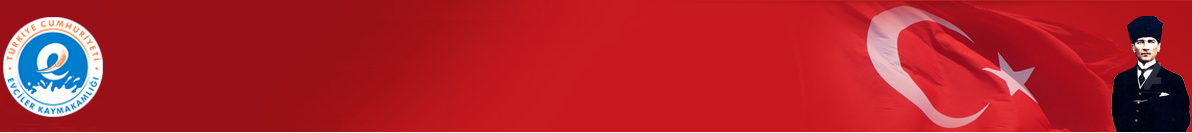 Köylere hİzmet götürme bİrlİğİ
2007-2021 Yılları Arasında Köydes Ödeneği ve birlik Öz kaynakaları ile İlçemize Bağlı Akyarma, Altınova, Baraklı, Bostancı, Gökçek, Körkuyu ve Madenler köyü köy içi yollarına 142.275 m2 kilitli parke taşı ile 38.750 mt bordür taşı alımı ve döşeme işi yapılmıştır.
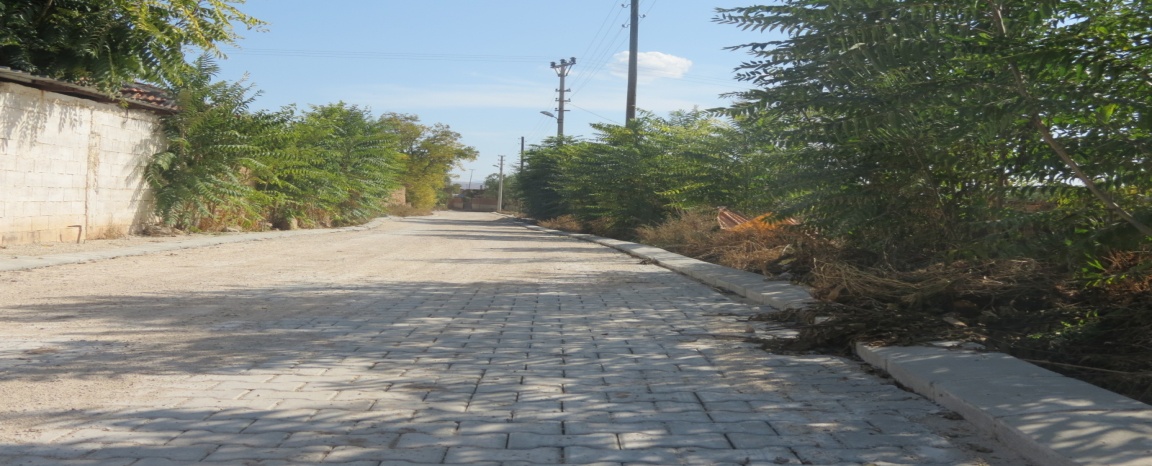 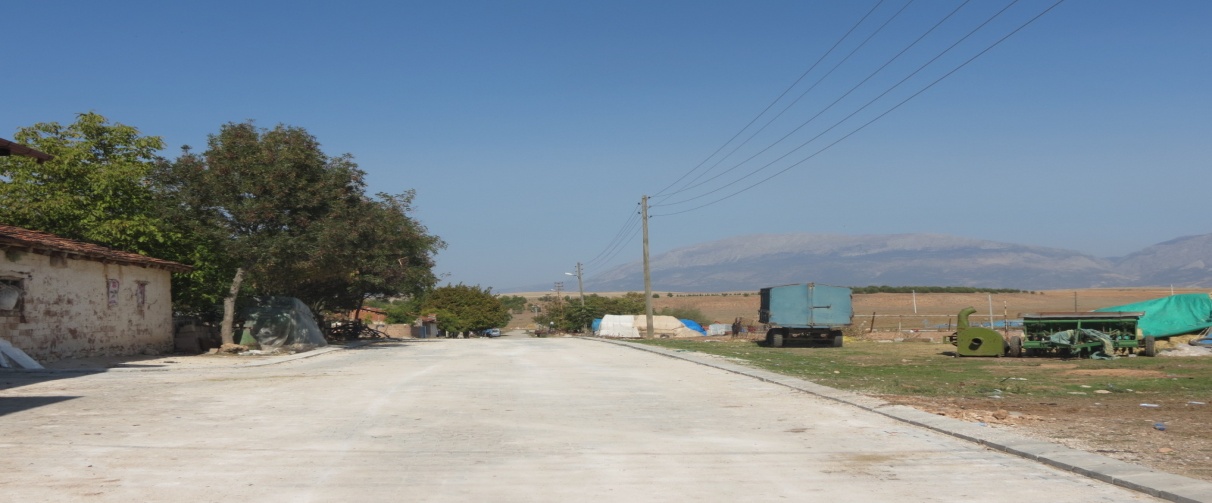 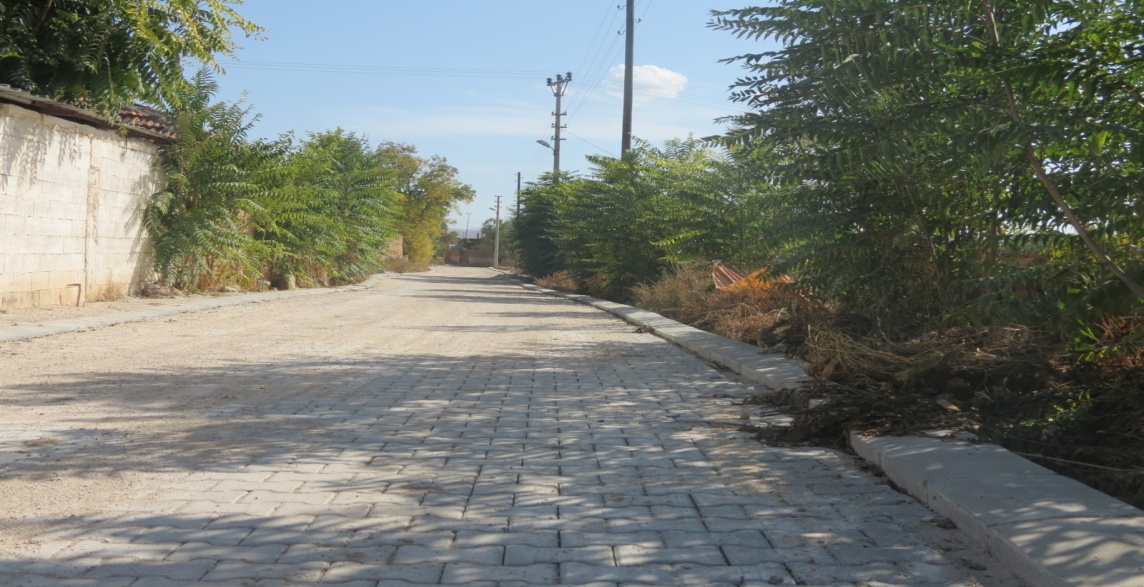 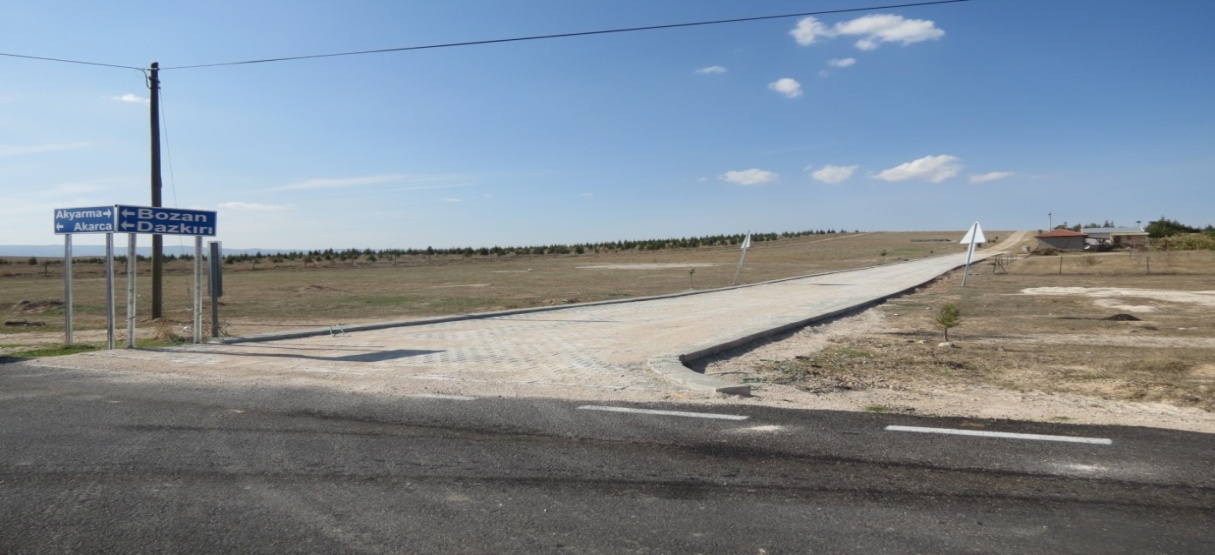 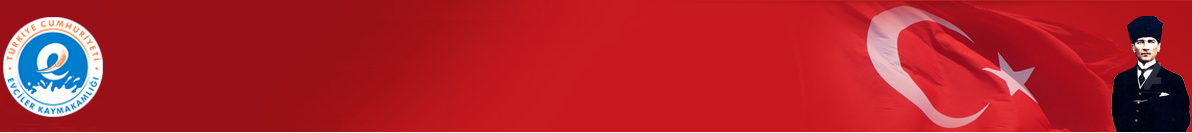 Köylere hİzmet götürme bİrlİğİ
2015 ve 2020 Yılları arasında 290.000,00 TL Ödenek harcanarak 3 Adet Dron ve  Evciler merkez 25 adet ve 7 Adet  köy giriş çıkış güzergahlarına 35 adet güvenlik kamerası montajı yapılmıştır.
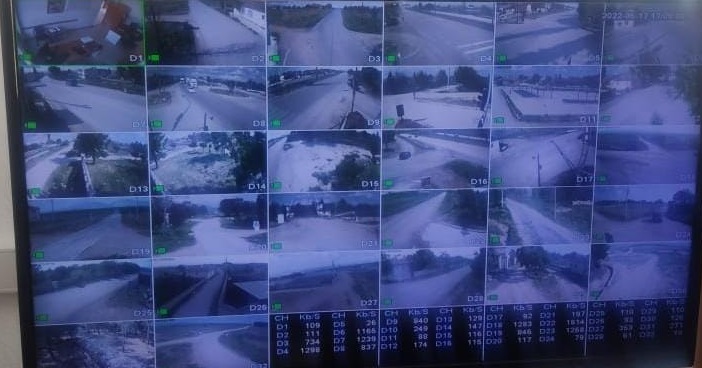 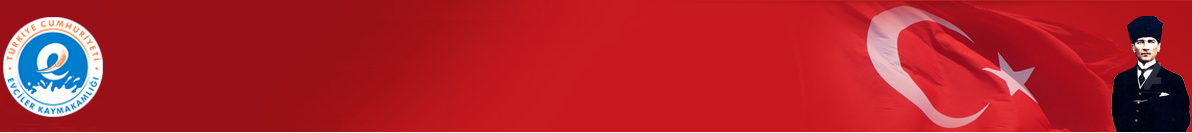 Köylere hİzmet götürme bİrlİğİ
10 Adet Camlı Otobüs Durağı, 10 Adet Japon Kamelya, 10 Adet Ahşap Piknik Masası ve 10 Adet Barbuku Alınmıştır.
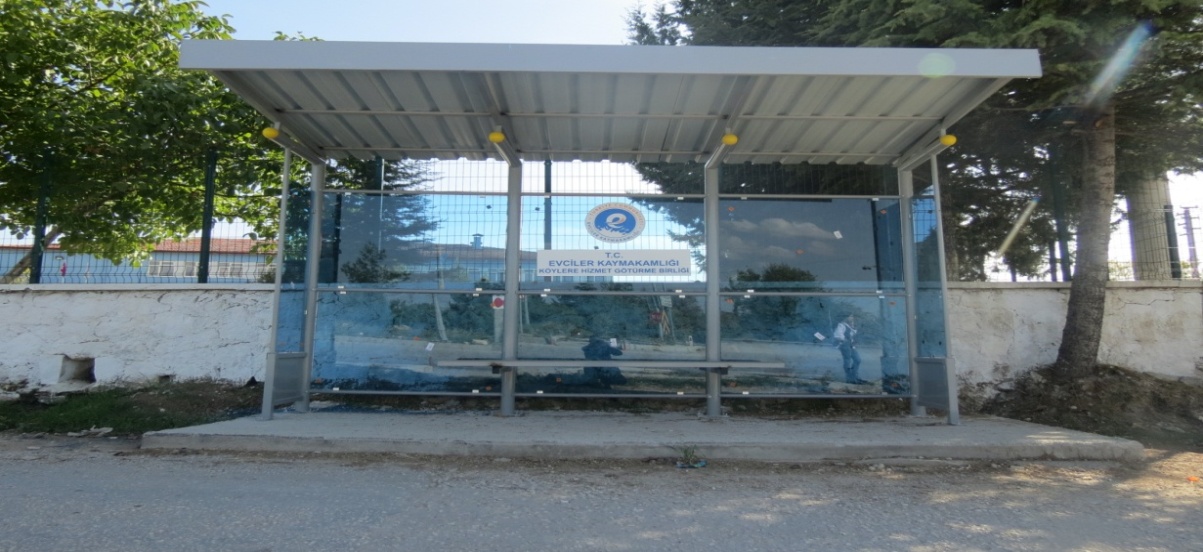 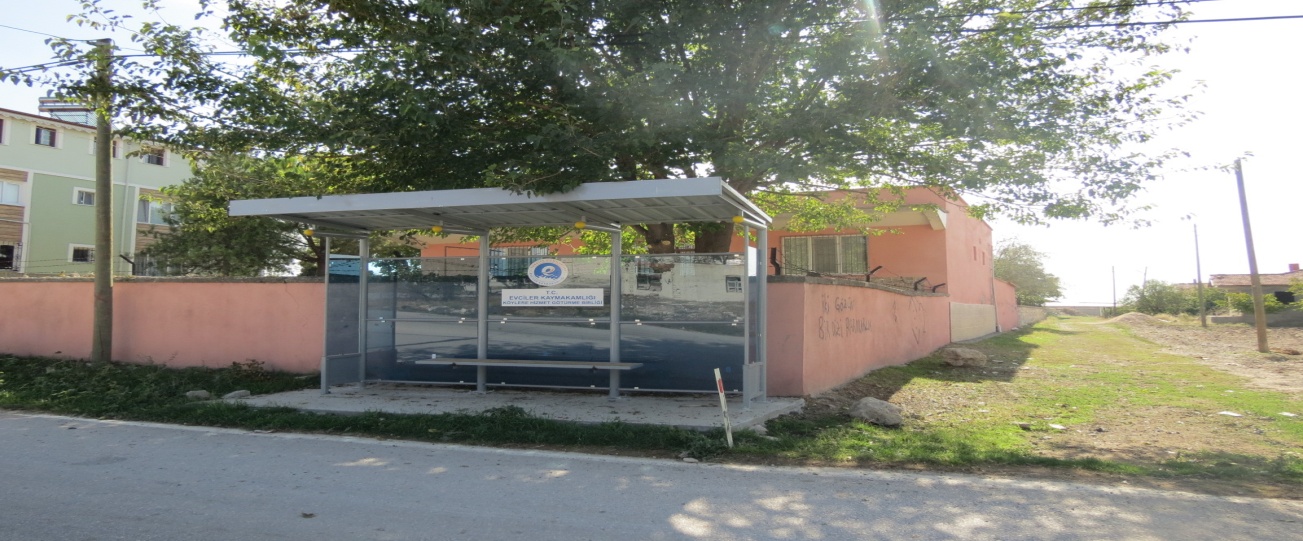 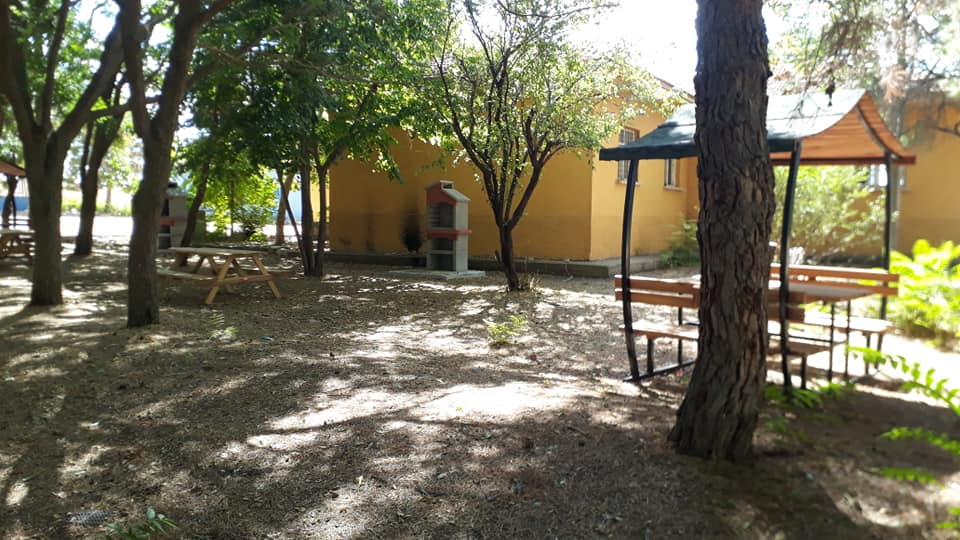 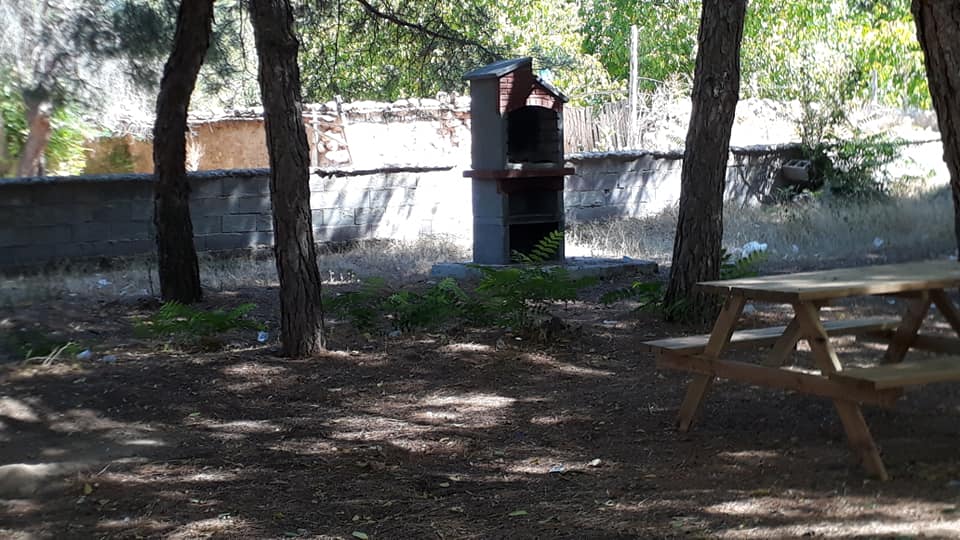 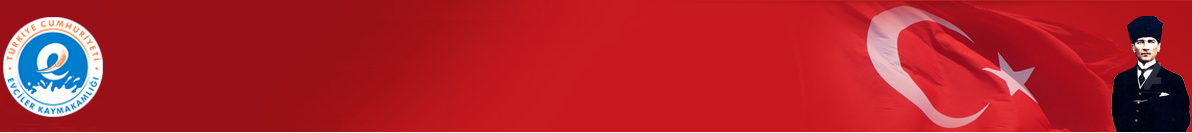 Köylere hİzmet götürme bİrlİğİ
İlçemize Bağlı Köylerimize Çok Amaçlı Pazar Yeri Yapımı ve Okul Bakım Onarımları
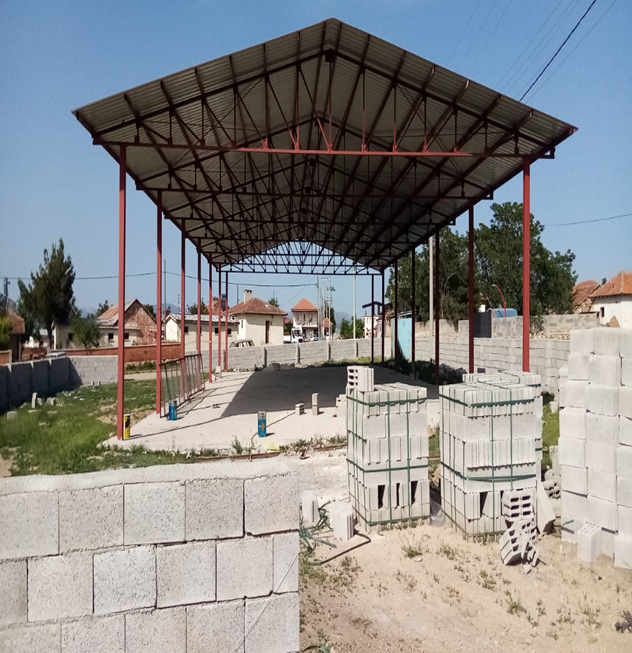 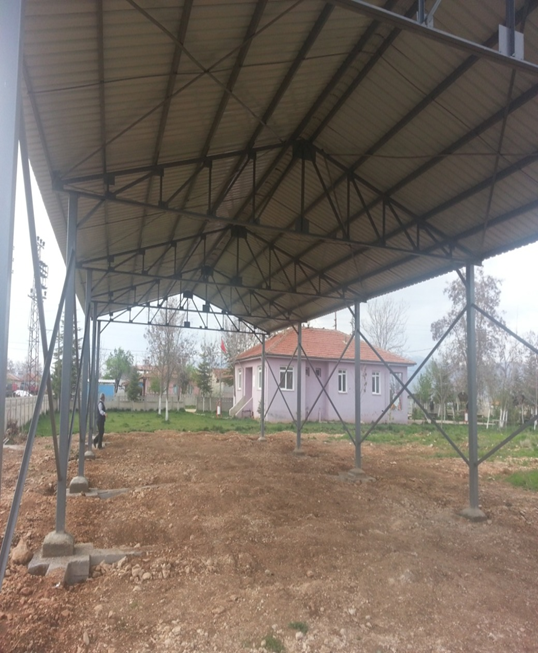 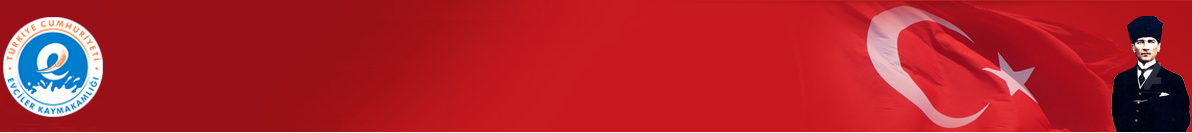 Köylere hİzmet götürme bİrlİğİ
Köy muhtarlıklarının ödemekte güçlük çektikleri içme suyu motopomplarına ait elektrik faturalarını azaltarak köylerde yaşayan vatandaşlarımızın sağlıklı, ekonomik ve yeterli içme suyuna kavuşmasını sağlamak amacıyla Altınova, Baraklı, Gökçek ve Körkuyu köylerimizin İçme Suyu Motopomplarına Güneş Enerjili Sistem Kurulumu İşi 09.07.2019 tarihinde ihale edilerek 01.08.2019-16.10.2019 tarihleri arasında tamamlanmış, yatırım için 2019 Köydes Ödeneği ve köy muhtarlıklarının katkılarıyla toplamda 430.899,94 TL harcama yapılmıştır. Akyarma köyümüz muhtarlık öz kaynaklarından 21 panellik güneş enerji sistemi ve 1 adet motopomp için 25.000,00 TL harcama yapmıştır.
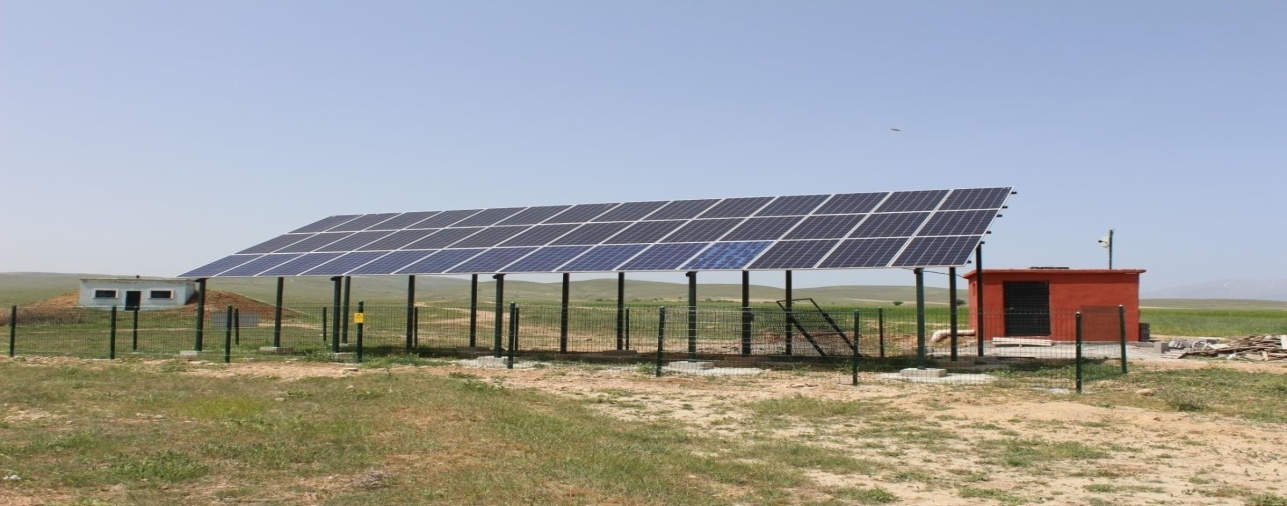 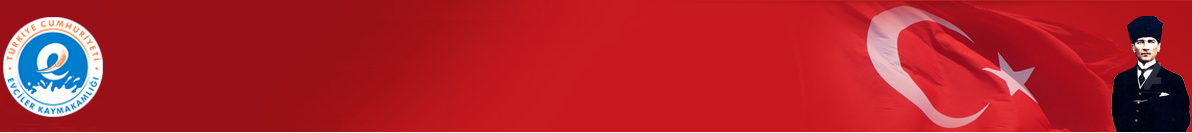 MALİYE -  KAMU GELİRLERİ
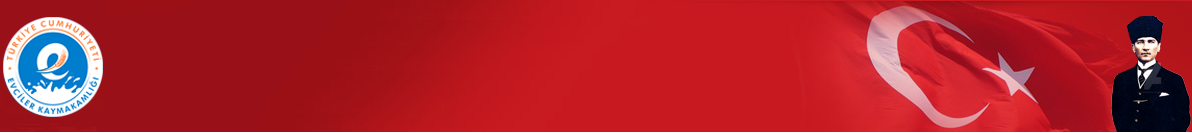 ASAYİŞ VE GÜVENLİK
İLÇE JANDARMA KOMUTANLIĞI

Evciler İlçe J.K.lığında 4 Astsubay, 1 Uzman Jandarma 13 Uzman Erbaş olmak üzere toplam 18 personel görev yapmaktadır.
Suç Durum Çizelgesi








İLÇE EMNİYET AMİRLİĞİ

Evciler İlçe Emniyet Amirliğinde; 1 Komiser Yardımcısı  Trafik Denetleme Büro Amirliği ile  diğer bürolarda görevli 13 Polis Memuru, 1 Genel İdari Hizmet Memuru, 3 Mahalle Bekçisi ve 1 Sürekli İşçi olmak üzere toplamda 19 personel bulunmaktadır.  
Suç Durum Çizelgesi
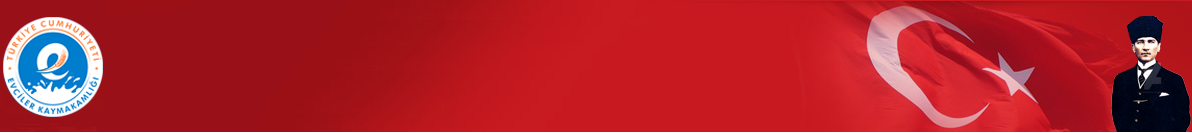 İLÇE JANDARMA KOMUTANLIĞI
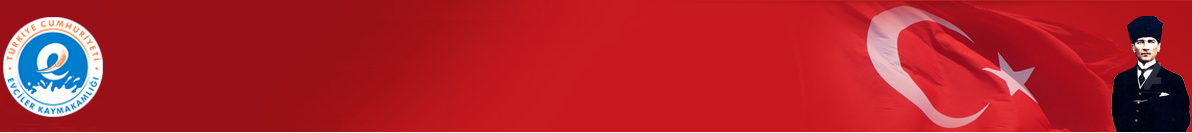 EMNİYET AMİRLİĞİ
Hizmet Binası
Afyonkarahisar İl Özel İdare Müdürlüğü tarafından 11.07.2017 tarihinde 1.444.000,00 TL (KDV hariç) bedel ile ihalesi yapılarak inşaata başlanılan yeni İlçe Emniyet Amirliği Hizmet Binası 06.03.2020 tarihinde yapımı tamamlanmıştır. Zemin +1 mimari yapısı ile toplam  2 katlı olarak hizmet vermektedir.
	143 ada 2 nolu parsel 4965,90 m2 alana sahip olup yapının taban alanı 448,15 m2 ve inşaat alanı 927,69 m2 dir.
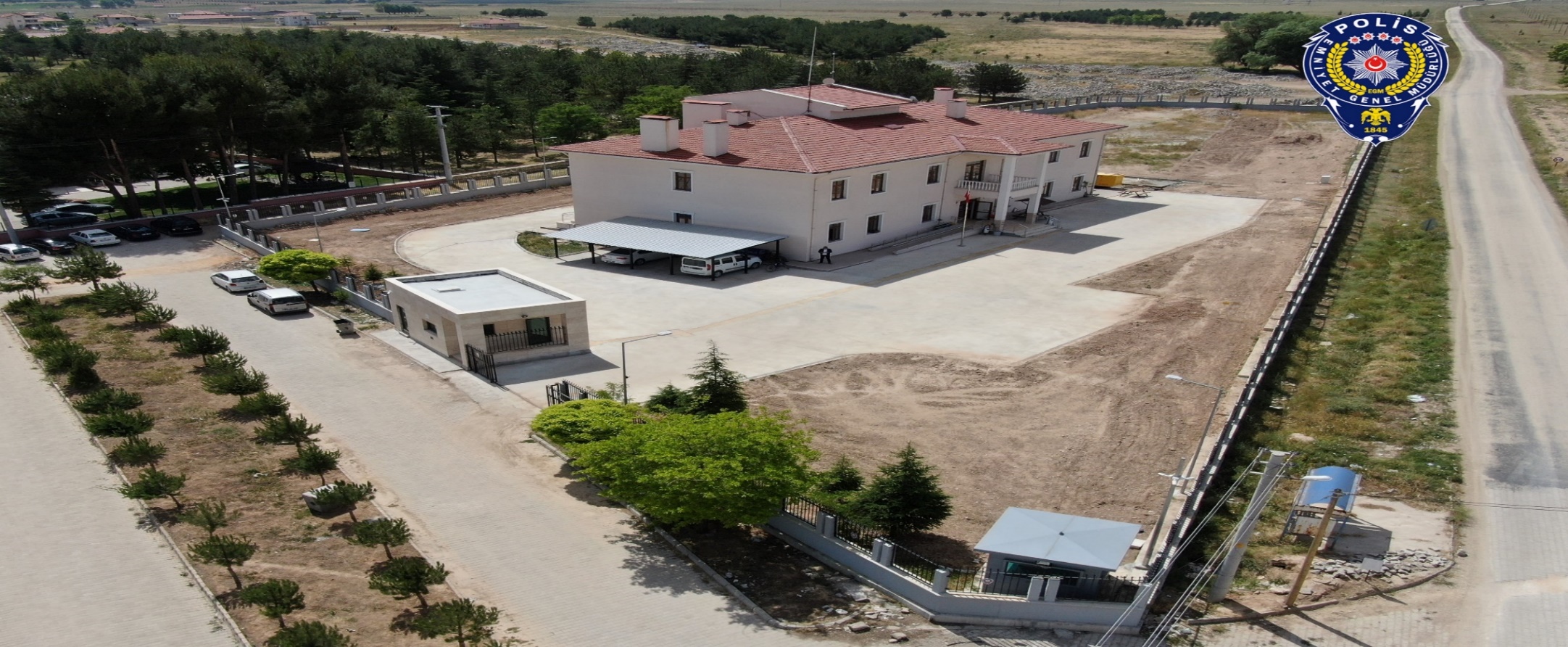 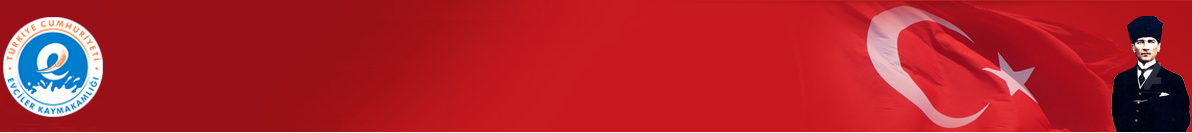 EMNİYET AMİRLİĞİ
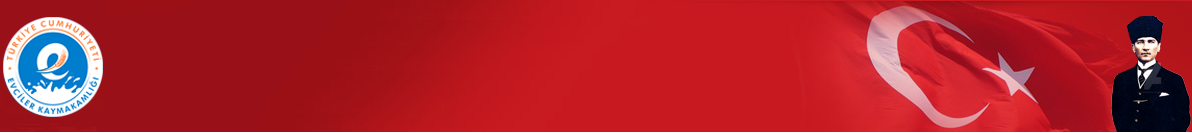 İLÇE JANDARMA KOMUTANLIĞI
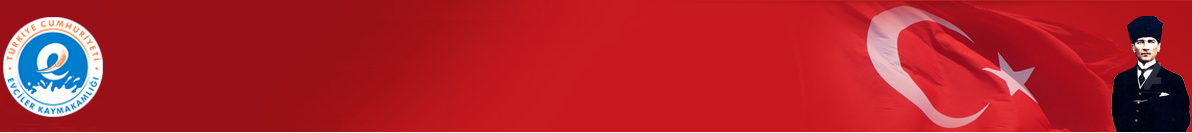 EMNİYET AMİRLİĞİ
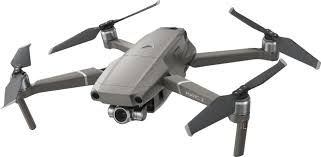 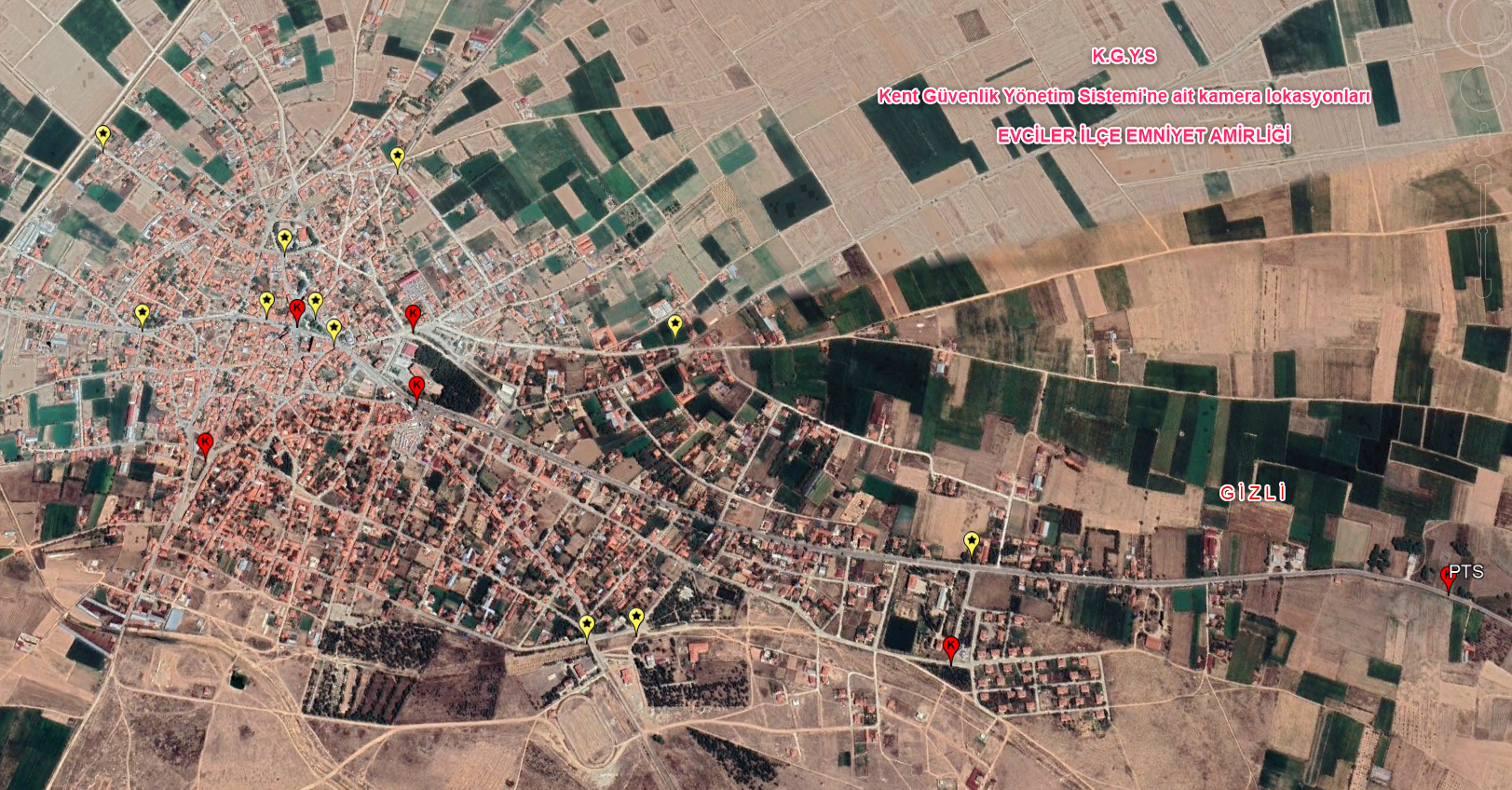 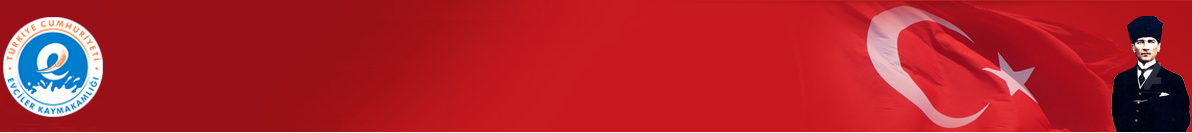 DÖRDÜNCÜ BÖLÜM
İLÇENİN VİZYONU 
VE 
ÖNEMLİ PROJELERİ
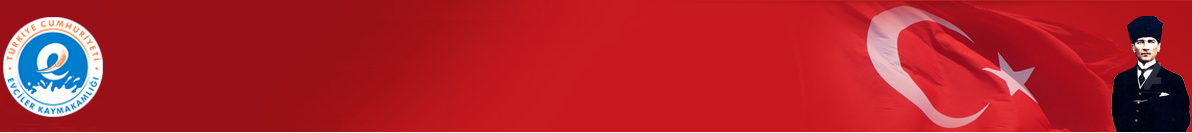 MİSYON- VİZYON
Evciler Kaymakamlığının Misyonu; 

	Vatandaşlarımızın Kamudan beklentilerini, gereksinimlerini Türkiye Cumhuriyeti Devleti Anayasası ve kanunlarına uygun olarak İlçedeki tüm kamu kurum ve kuruluşları ve çalışanları ile vatandaş odaklı, insan haklarına saygılı eşitlik ilkesine dayalı kaliteli hizmet sunmak.
 
        
        Evciler Kaymakamlığının Vizyonu;

           	Kurumsal birikimini çağdaş yönetim anlayışı ile bütünleştirilmiş, hizmetlerindeki kalitesi ile diğer kamu kurum ve kuruluşlarına önderlik eden kamu düzeni ve güvenliği sağlanmış huzurlu bir toplumun teminatı olmaktır.
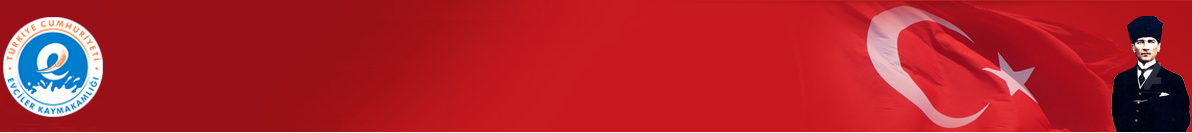 TaMAMLANAN YATIRIMLAR
İlçemizi Dinar – Denizli karayoluna bağlayan 7 Km’ lik yol ile demiryolunun kesişen yolu 30 mt yatay 8.88 mt. Düşey açıklı üstgeçit köprüsü ile  demir yolu üzerine alınıştır. 22/08/2017 tarihinde 6.988.000TL bedel ile ihale edilmiş olup 25/09/2017 tarihinde yapımına başlanmıştır. Demiryolu geçiş köprüsü yapım çalışmaları 11/09/2020 tarihinde tamamlanarak halkımızın hizmetine sunulmuştur.
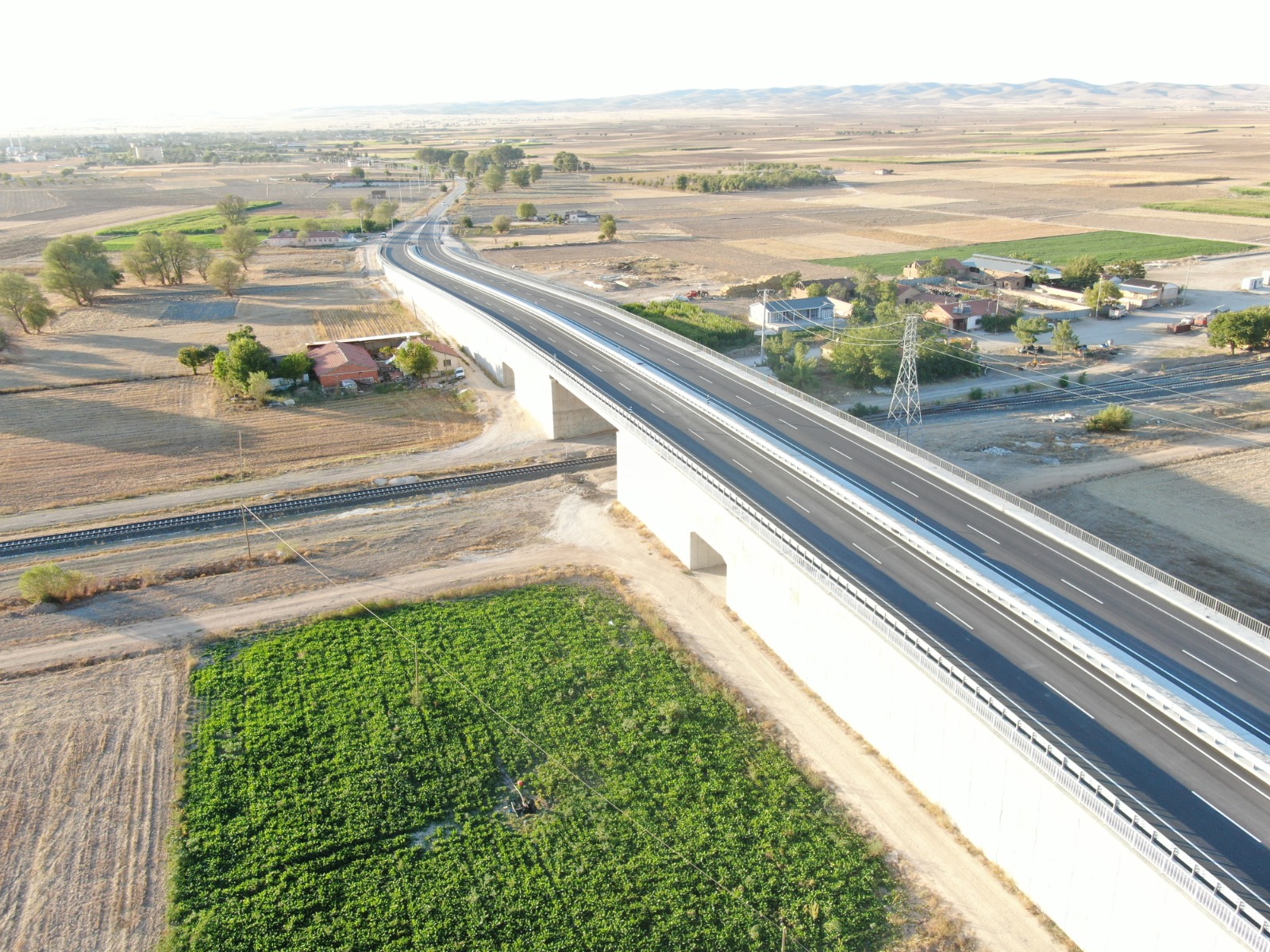 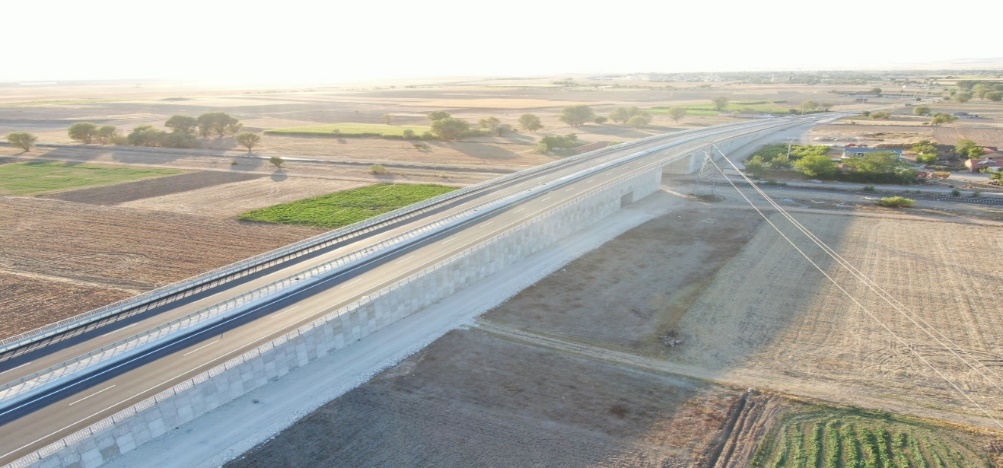 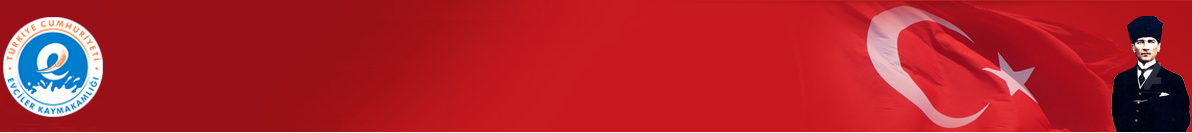 TaMAMLANAN YATIRIMLAR
Afyonkarahisar İl Özel İdaresi Yol ve Ulaşım Hizmetleri Müdürlüğü tarafından 2020 İl Özel İdaresi yatırımı olarak İlçemizi - Denizli karayoluna bağlayan Evciler Merkez Akyarma Köyü ve Dazkırı Bozan Köyünü Kapsayan 7 Km’ lik köy yolunun sıcak asfalt yapılarak 22/08/2020 tarihinde tamamlanarak halkımızın hizmetine sunulmuştur.
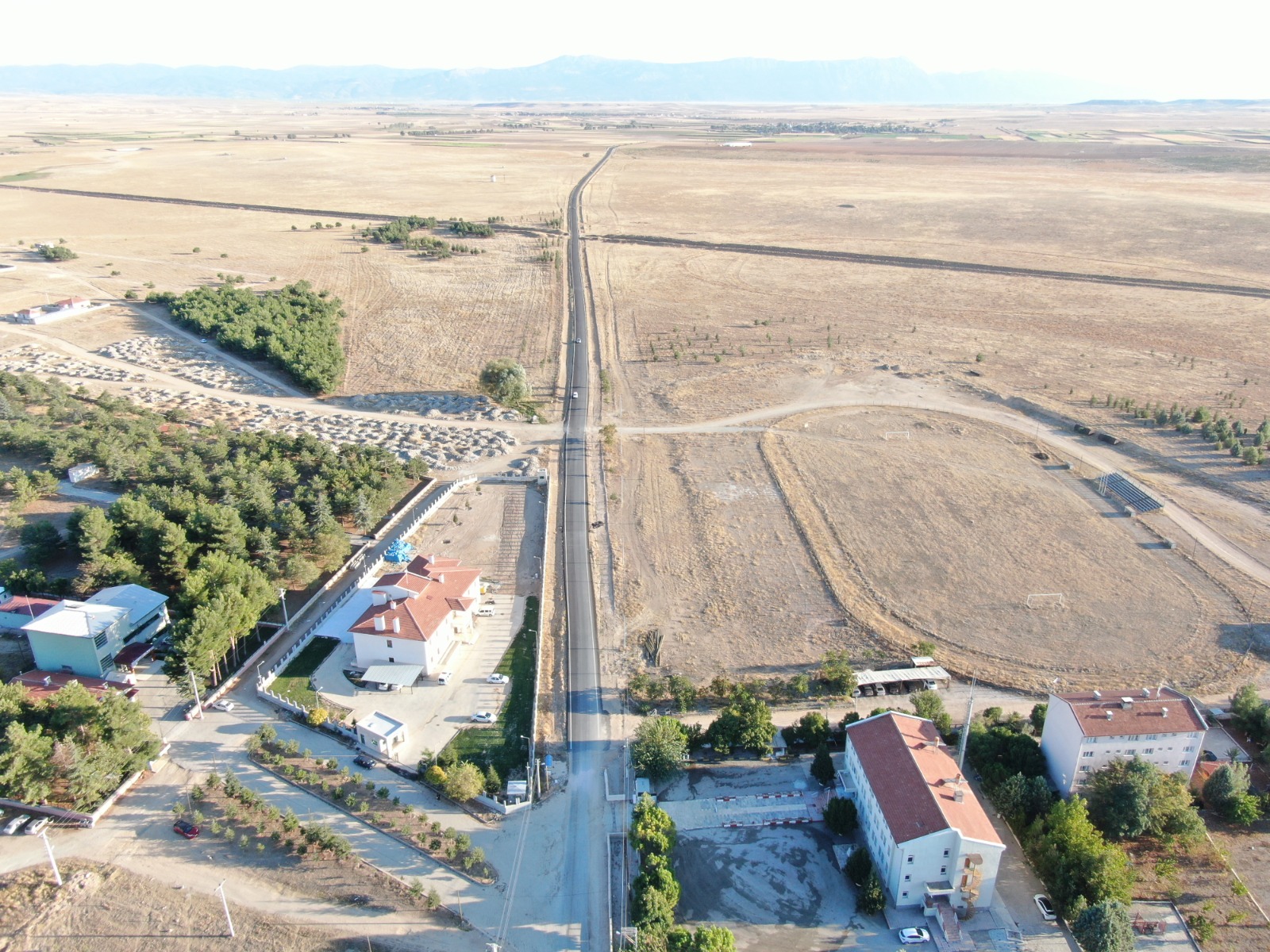 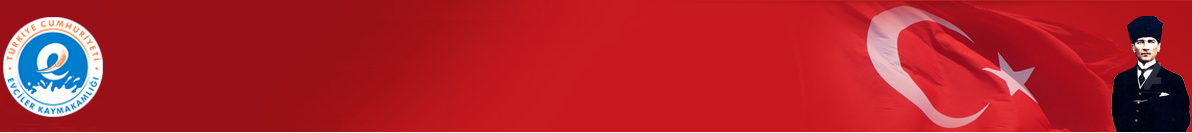 pROJELER
1.	Yaşlı Bakım Evi Projesi

	İlçemizde yaşayan ve bakım ihtiyacı olan yaşlılarımızla yapılan görüşmeler neticesinde, yaşlılarımız çevre il ve ilçelerde bulunan yaşlı bakım ve huzur evlerine yönlendirilmeye çalışılmış fakat uzak olması, ilçeden ayrılmak istememeleri sebebiyle ilçede böyle bir hizmetin olması gerekliliğine ihtiyaç duyulmuştur.

3.       Tarım Aletleri Müzesi Projesi

	İlçemiz ve bağlı olan köyleriyle tarım ve hayvancılıkta önem bölge için önemli bir yere sahip olması sebebiyle geniş tarım alanlarında geçmişten günümüze ilçe halkına tarımsal kalkınma sağlamaktadır. Köklü tarımsal geçmişe sahip ilçemizi tarımsal turizm merkezi yapmak amaçlanmaktadır.
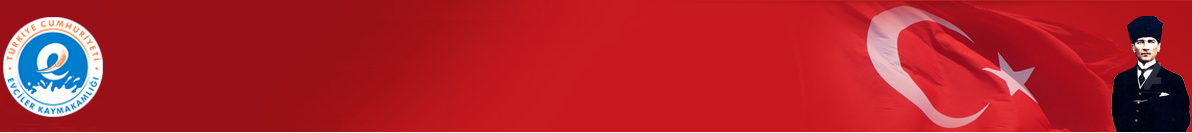 pROJELER
4.    Süt Ürünleri Üretim Merkezi Projesi

	İlçemizde günlük ortalama 150 Ton süt üretilirken bu sütün işlenmesinde sadece bir firma olması onunda üretilen sütün bir bölümünü işleyecek kapasitede olması sebebiyle süt diğer illere ham olarak nakledilmektedir, sütün ilçemizde işlenerek satılmasında öncü olarak ilçe ekonomisine katkısının artırılması amaçlanmaktadır

5.    Tren Garı Restorasyon Projesi


	İlçemiz Sınırından geçen, halihazırda göller yöresi ekspresinin ulaşımında kullanılan tren yolu güzergahında bulunan ilçemizin tarihi tren garının atıl, kullanılmayacak vaziyette olması sebebiyle restorasyonunun sağlanarak görsel ve turistik bir durak haline getirilmesi amaçlanmaktadır.


6.     At Çiftliği Projesi
	İlçe halkı için alışılmışın dışında bir sosyal alan oluşturularak, farklı becerilere yönelimini sağlamak.  Oluşturulan binicilik alanında yeni istihdam alanı sağlanarak daha fazla kişinin istihdam edilmesini sağlamak.
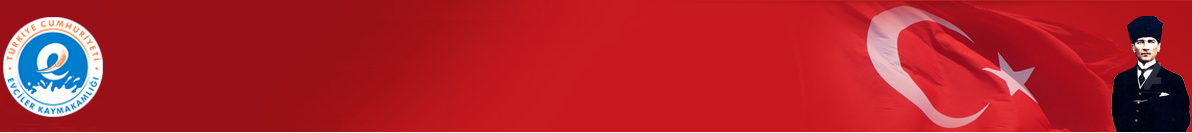 BEŞİNCİ BÖLÜM
SORUN 
VE 
ÖNERİLER
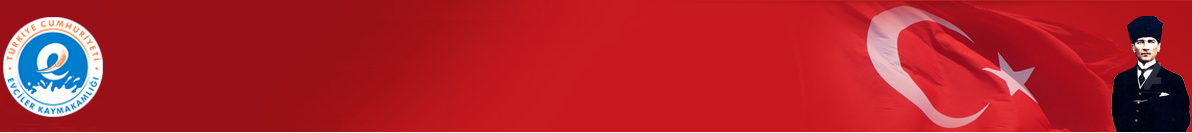 SORUN VE ÖNERİLER
Mülkiyeti T.C.D.D Yollarına ait 1890 tarihinde Sultan II. Abdülhamit Han döneminde İngilizlere yaptırılan İzmir – Aydın Demir Yolu ile birlikte yapılan İlçemiz Tren İstasyon Binası ve lojmanı 1. gurup korunması gerekli kültür varlığıdır.
   	Evciler Belediye Başkanlığı tarafından restore yapılması için Afyonkarahisar T.C.D.D Yolları 7. Bölge  Müdürlüğüne  müracaatta bulunmuş 300.000 TL restore ödeneği ayrılmış ancak T.C.D.D Genel müdürlüğünce ihale izni onayı verilmediğinden restore ihalesine  çıkılmamıştır.
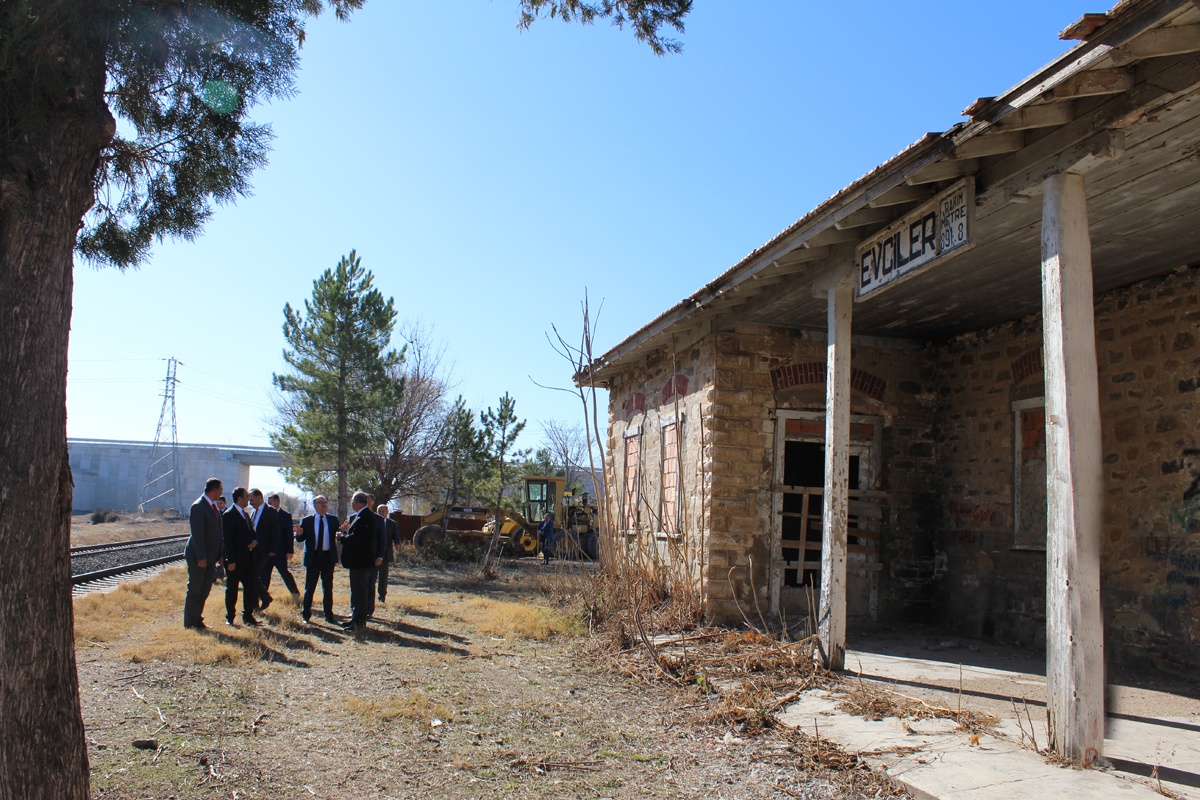 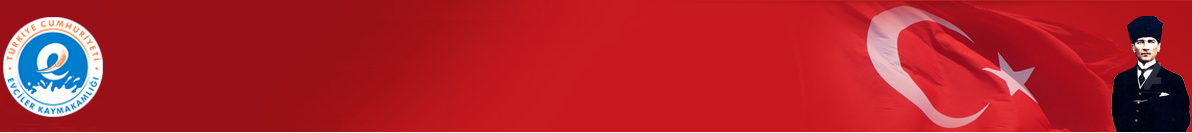 SORUN VE ÖNERİLER
İlçemiz Gökçek Köyü tüzel kişiliğine ait 3126 Parsele kayıtlı halk dilinde Koca Çeşme ( Çeşme ve Arsası ) taşınmazı birinci derece korunması gerekli Kültür varlığıdır.
Gökçek Köy Muhtarlığı olarak Afyonkarahisar Müze Müdürlüğüne restore ve çevre düzenlemesi için başvuruda bulunulmuş izin verilmesi ve ödeneği temin edilmesi halinde restore işlemi yapılacaktır.
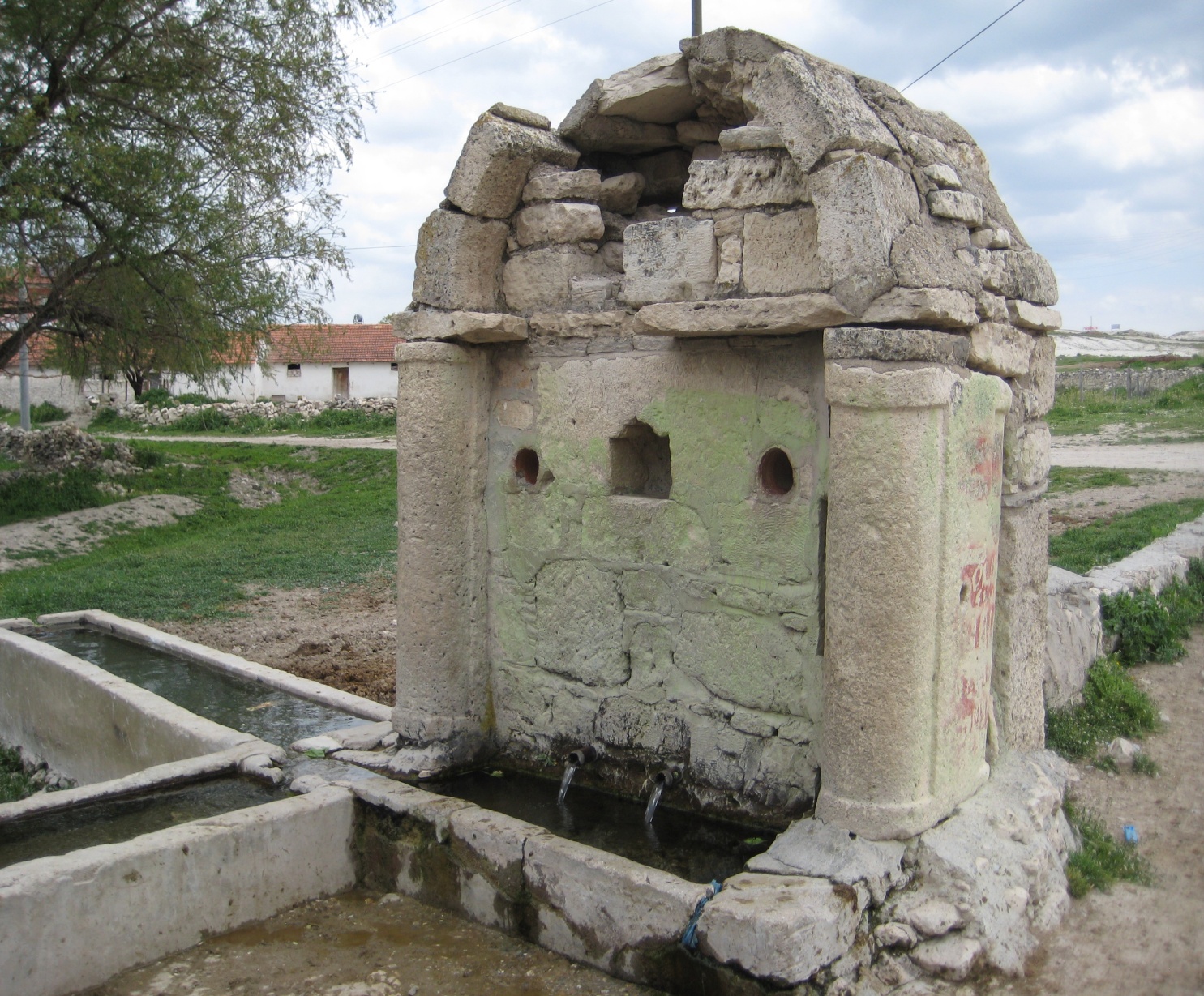 Arz ederim.Burak BÜRBÜZKaymakam V.
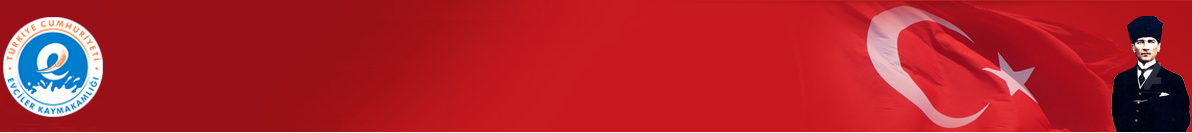